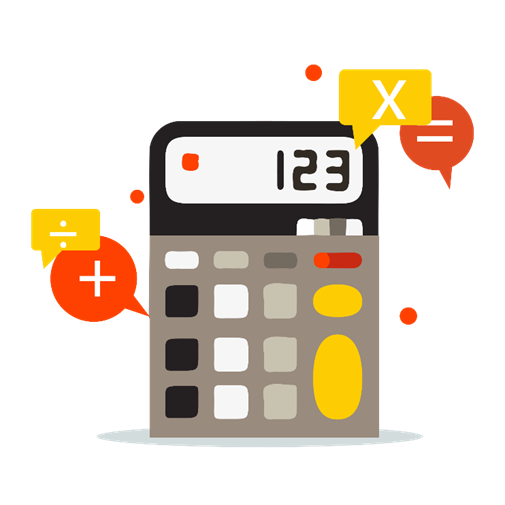 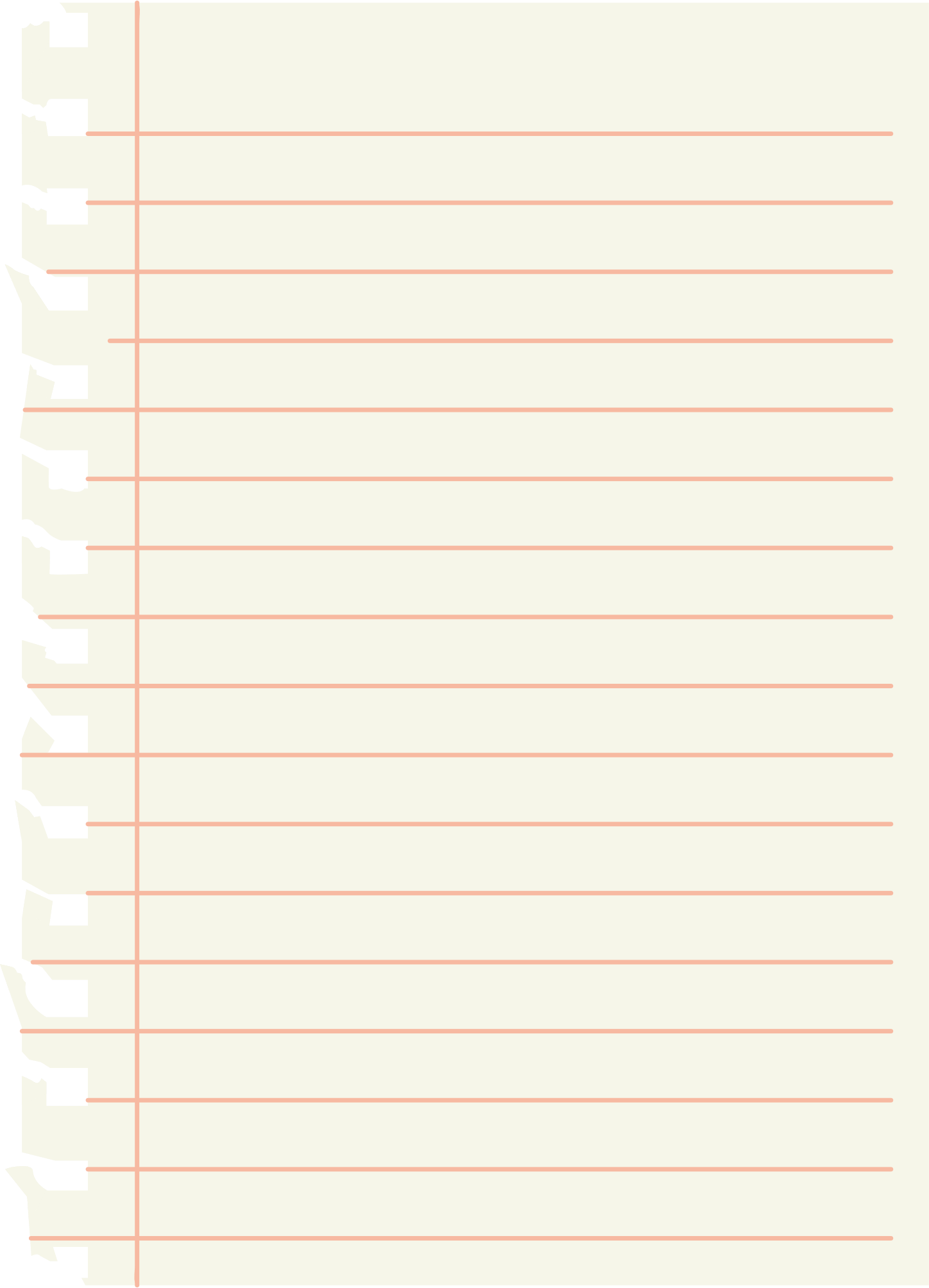 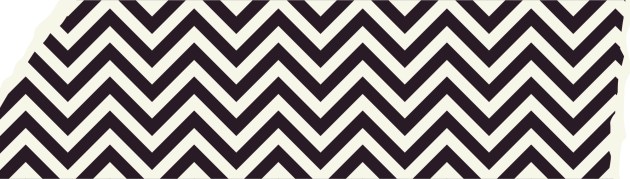 CHÀO MỪNG CÁC EM 
ĐẾN VỚI TIẾT HỌC HÔM NAY!
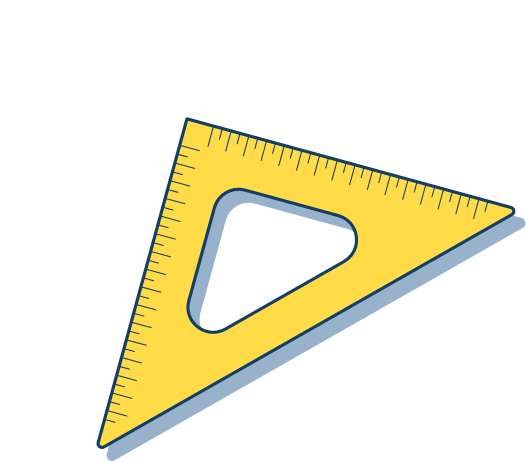 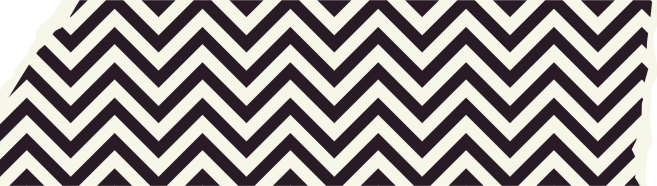 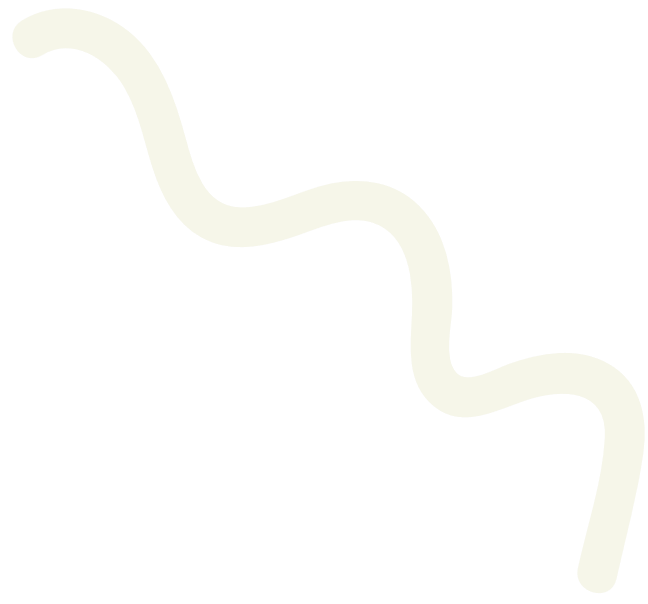 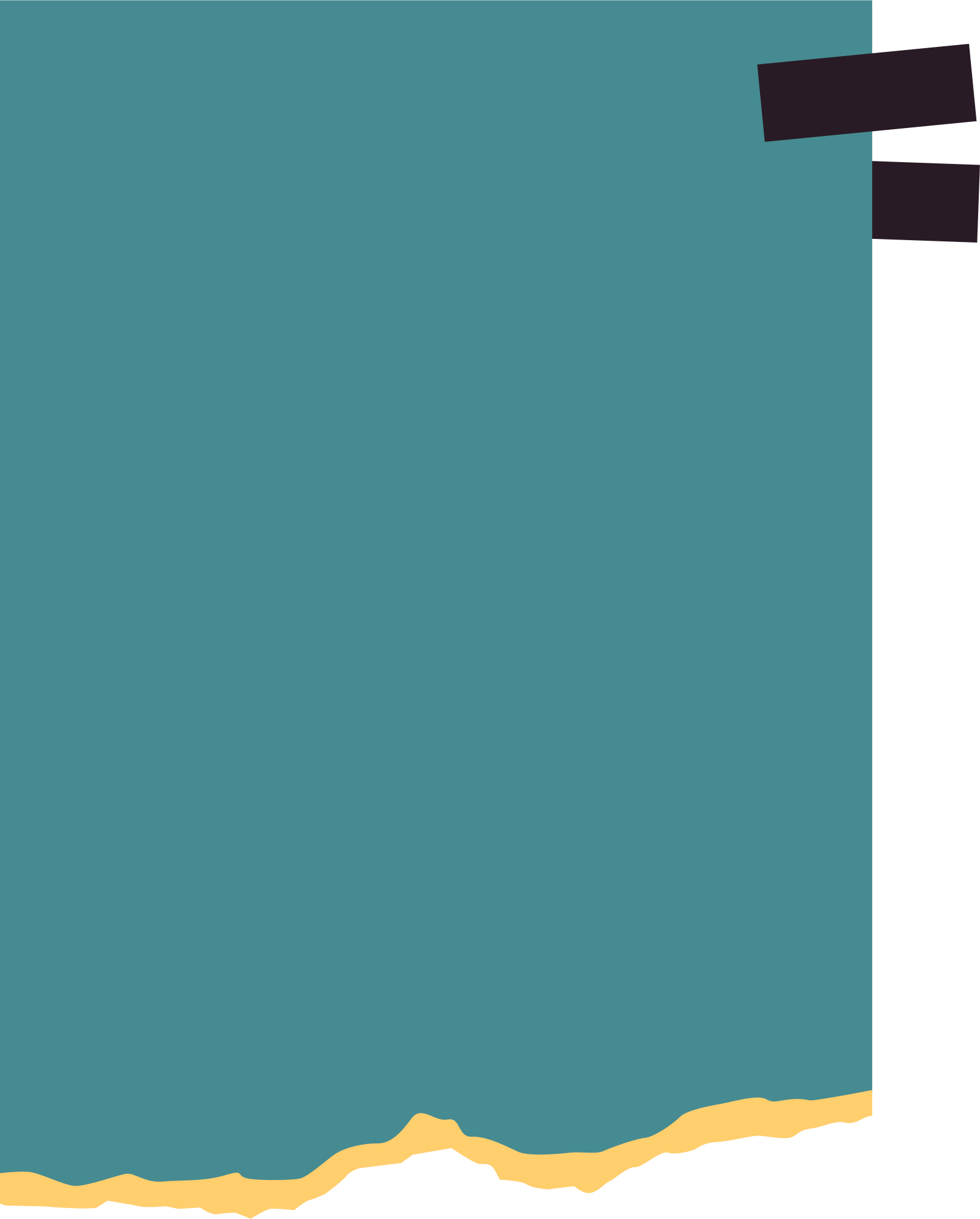 KHỞI ĐỘNG
Bạn Cúc mới học chơi cờ vua. Em hãy tìm giúp bạn:
- Quân Hậu Trắng đang ở giao của các cột nào và hàng nào?
- Tại  giao của cột b và hàng 8 là quân gì?
Cho biết tên gọi của các quân cờ trên bàn cờ vua như sau:
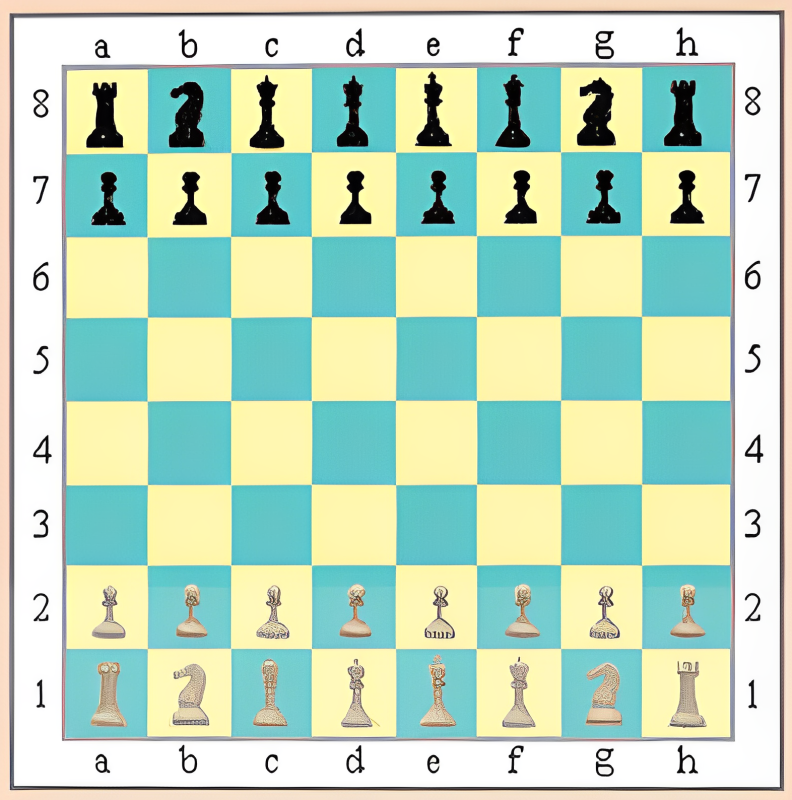 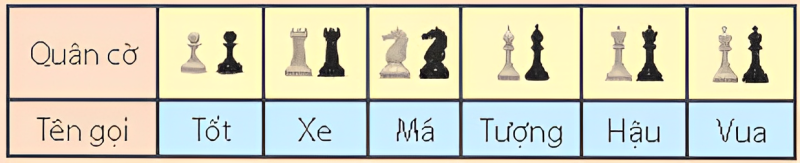 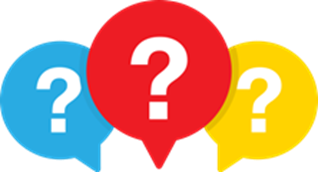 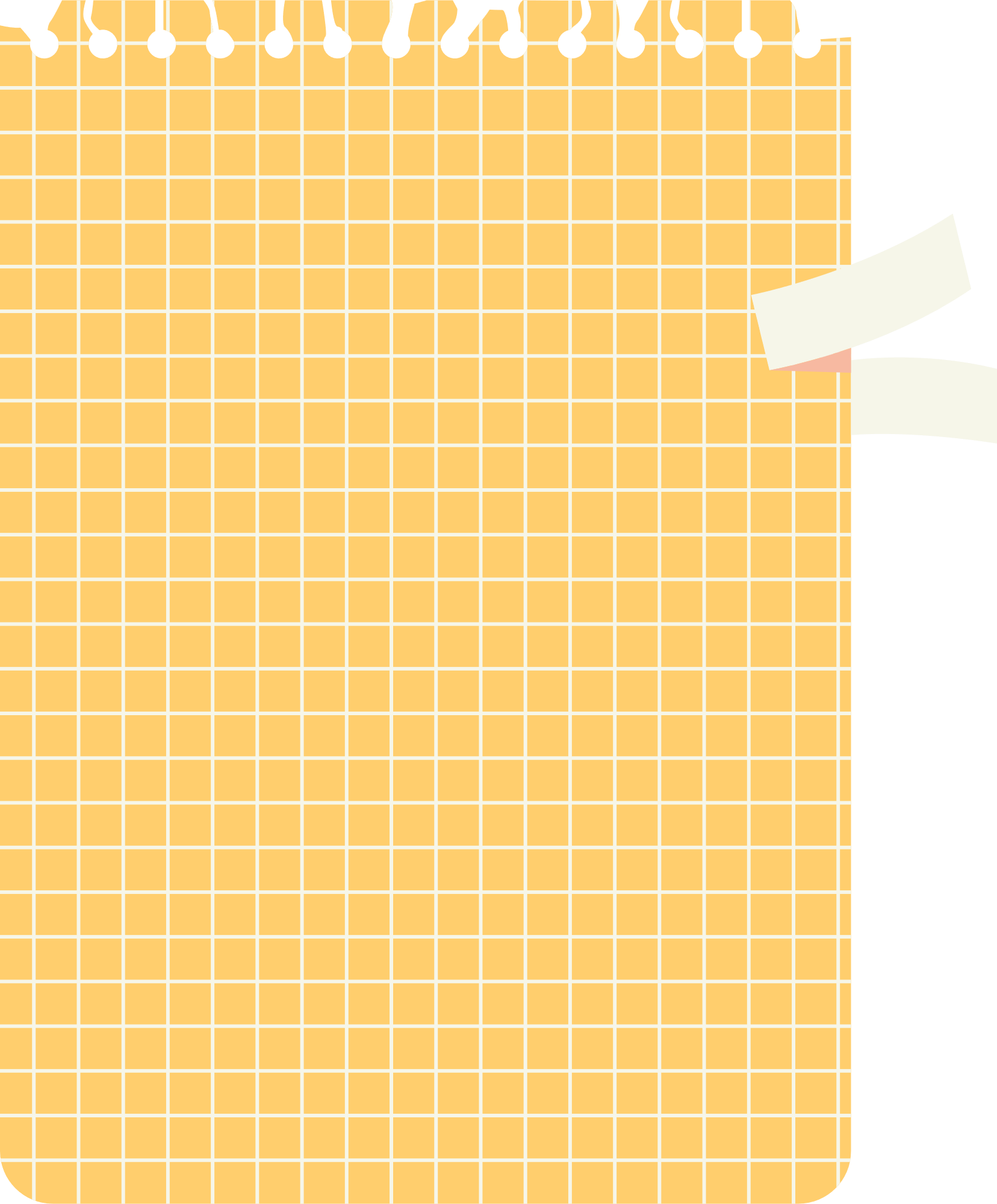 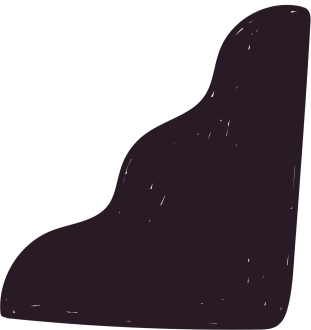 BÀI 2: TỌA ĐỘ CỦA MỘT ĐIỂM VÀ ĐỒ THỊ CỦA HÀM SỐ
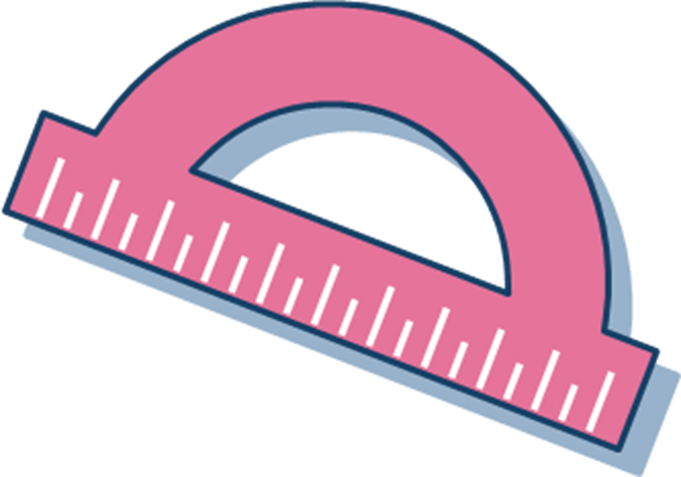 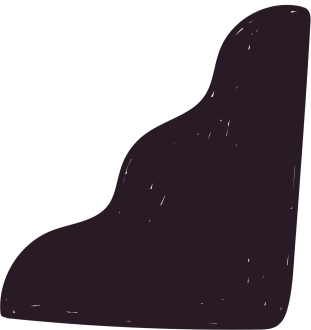 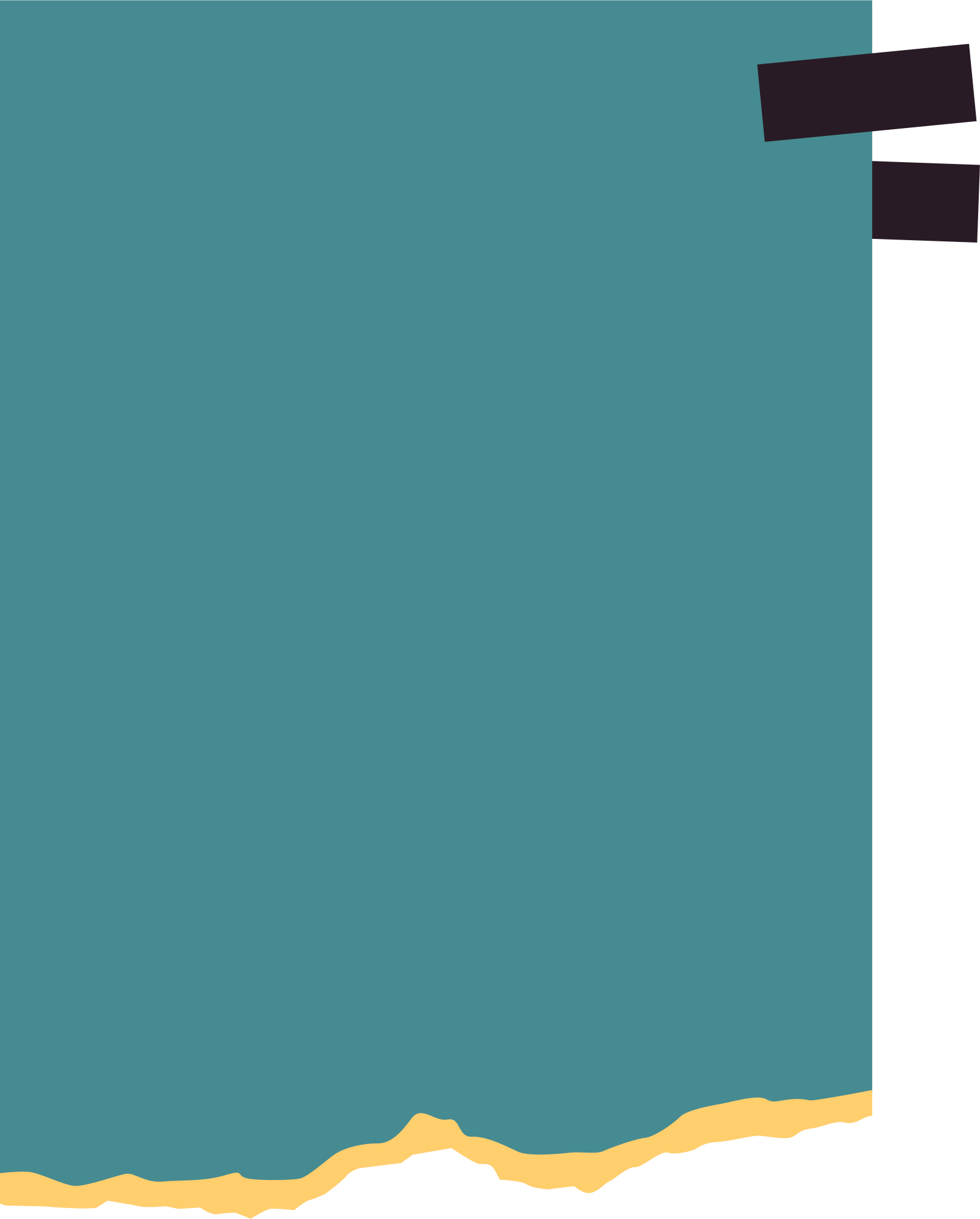 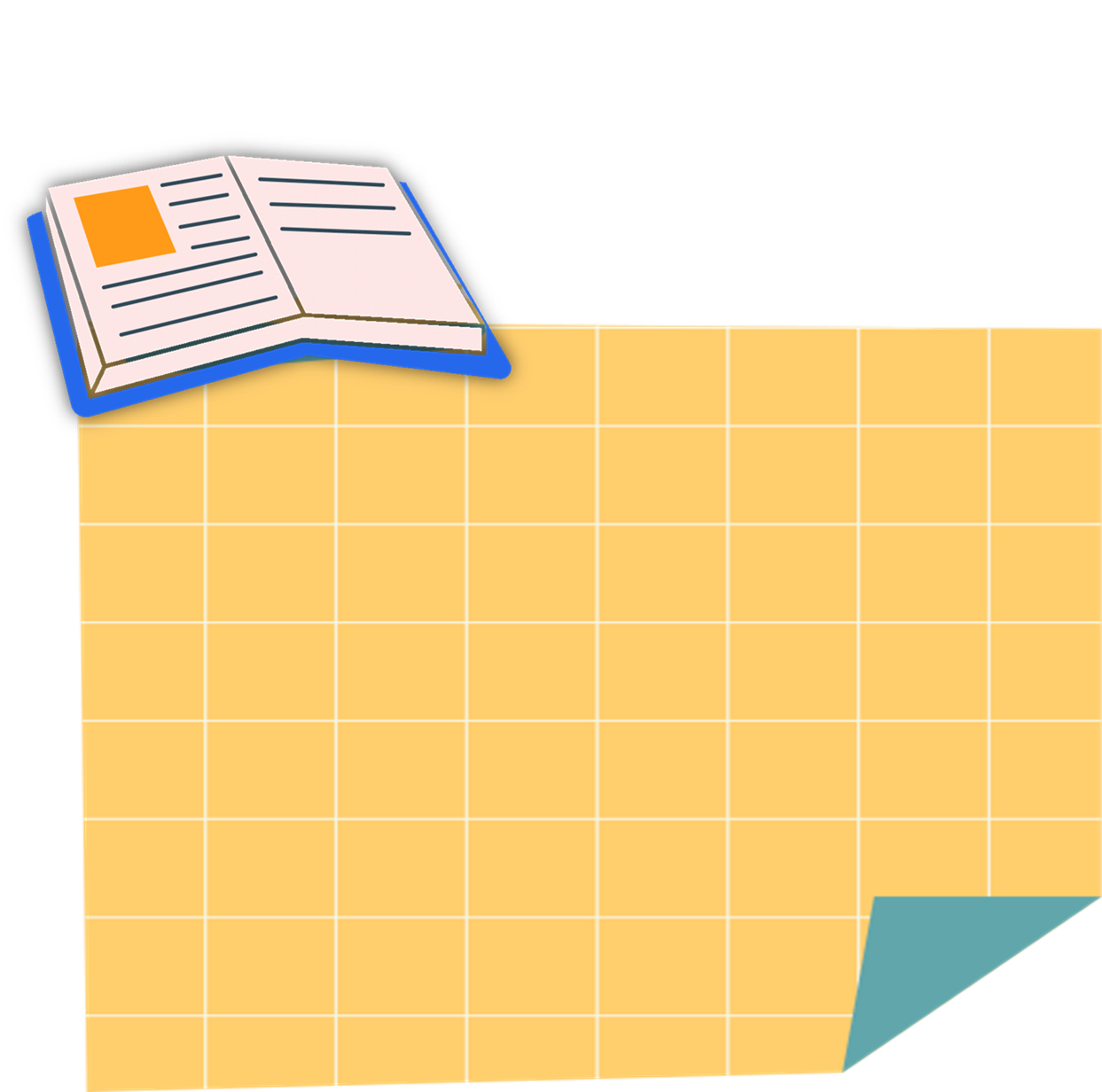 TỌA ĐỘ CỦA MỘT ĐIỂM
1.
2.
3.
NỘI DUNG BÀI HỌC
XÁC ĐỊNH MỘT ĐIỂM TRÊN MẶT PHẲNG TỌA ĐỘ KHI BIẾT TỌA ĐỘ CỦA NÓ
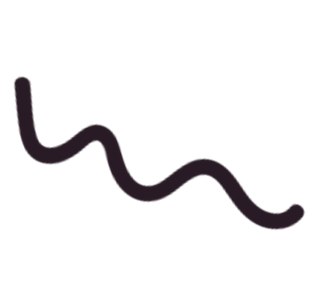 ĐỒ THỊ CỦA HÀM SỐ
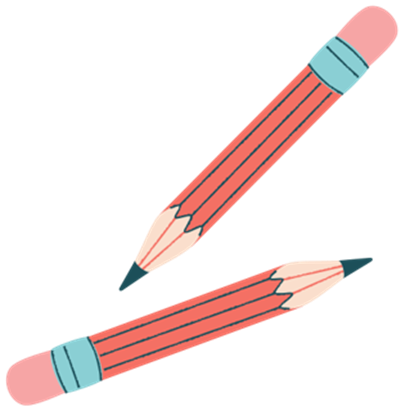 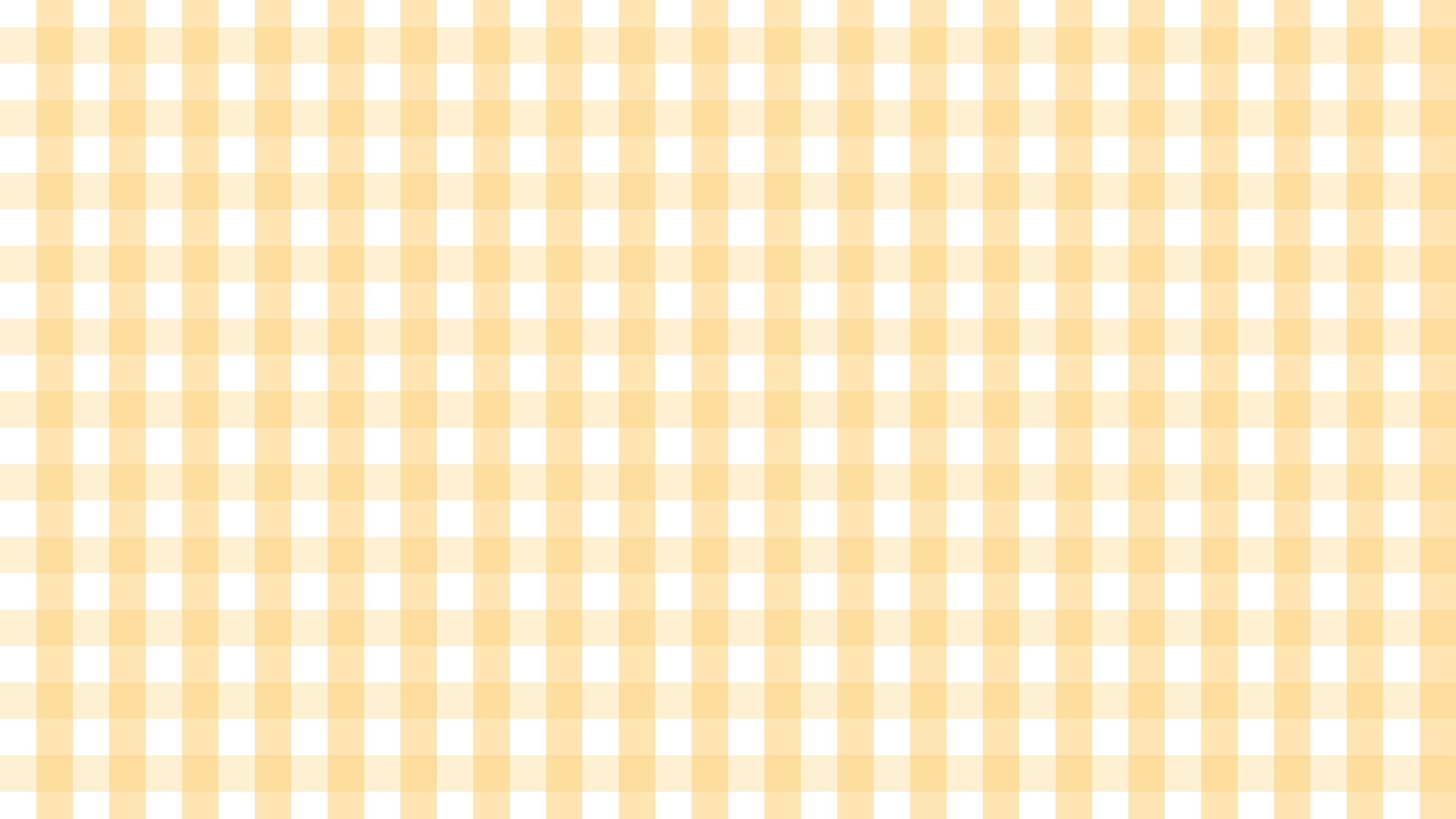 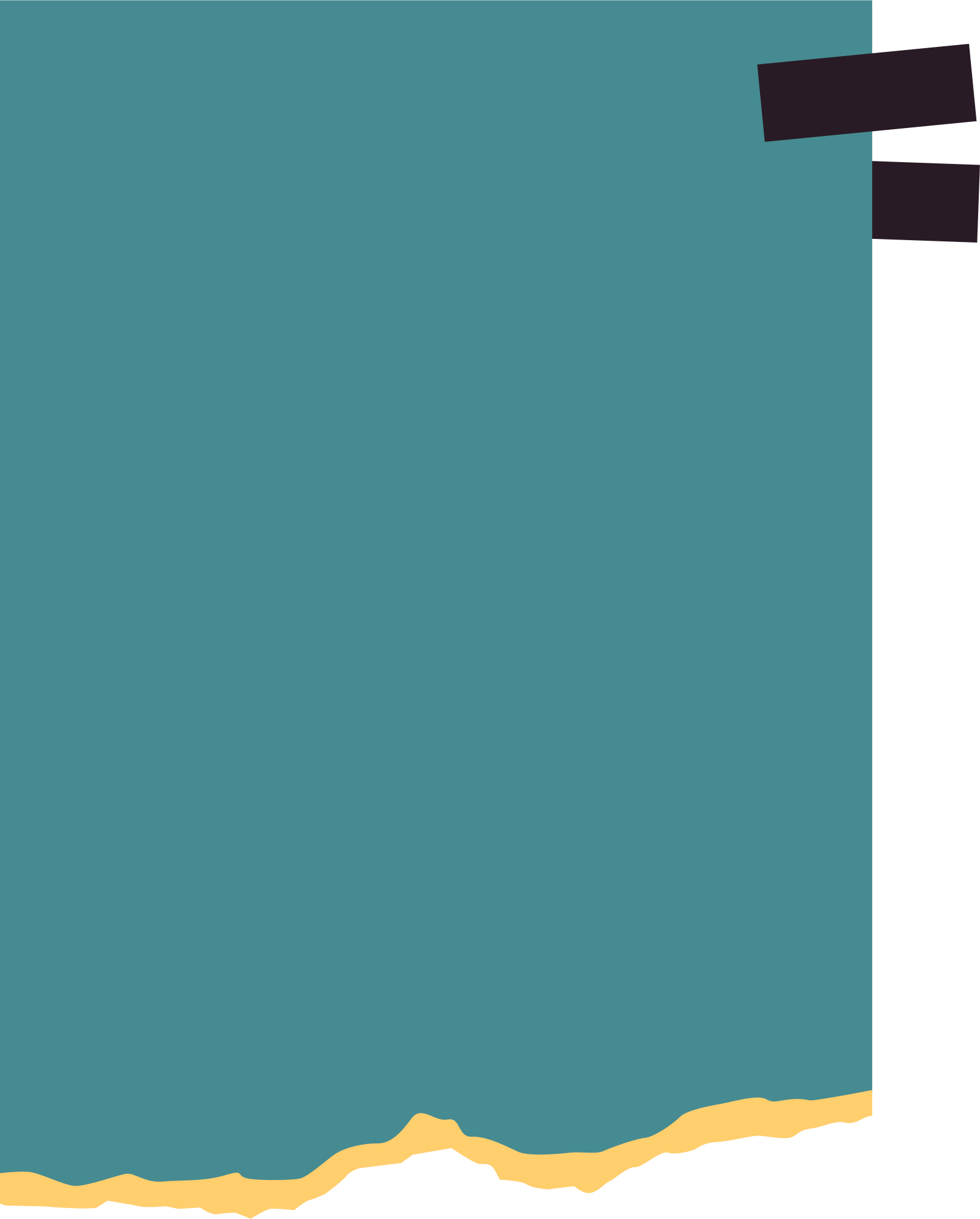 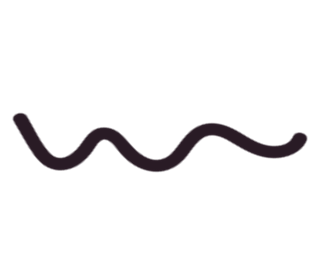 1.
TỌA ĐỘ CỦA MỘT ĐIỂM
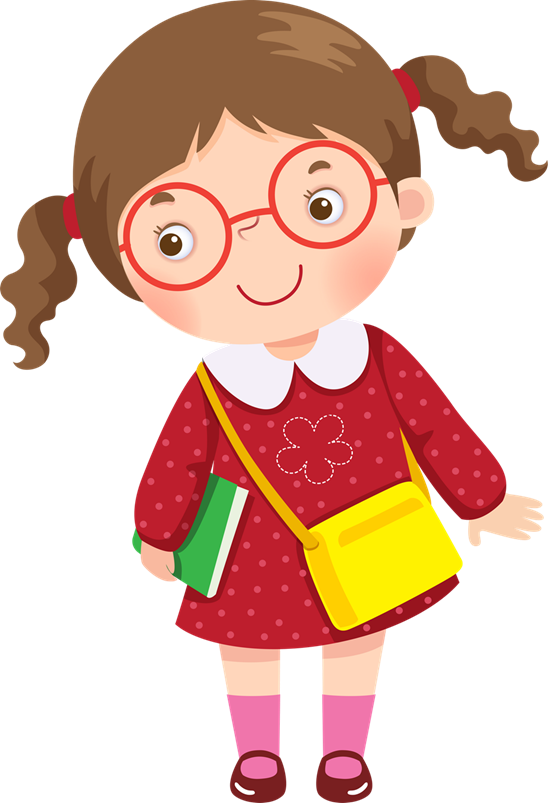 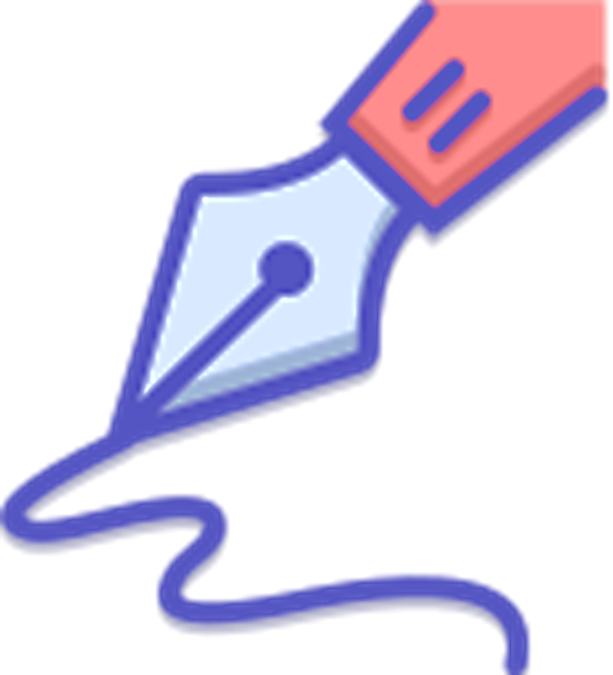 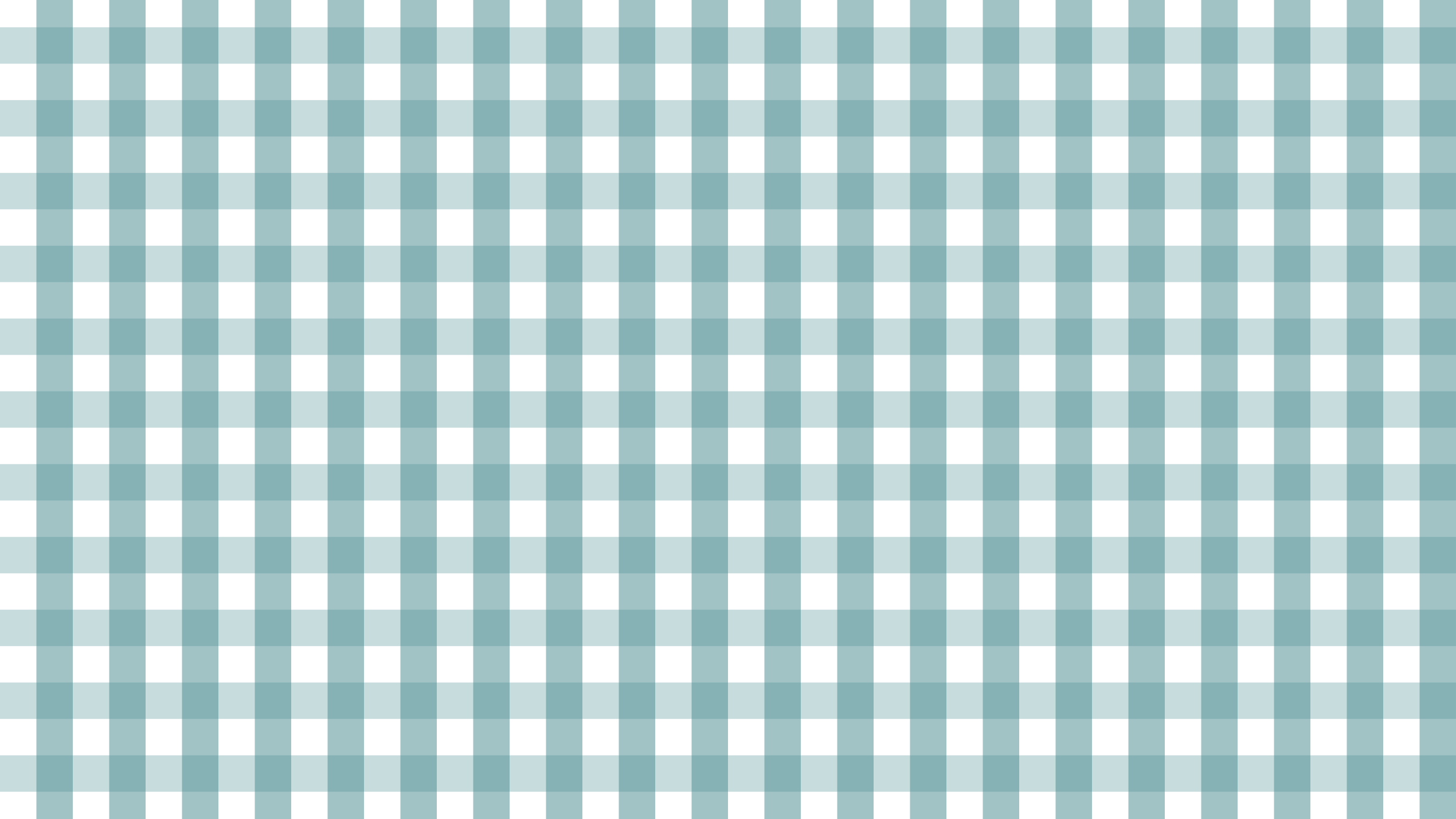 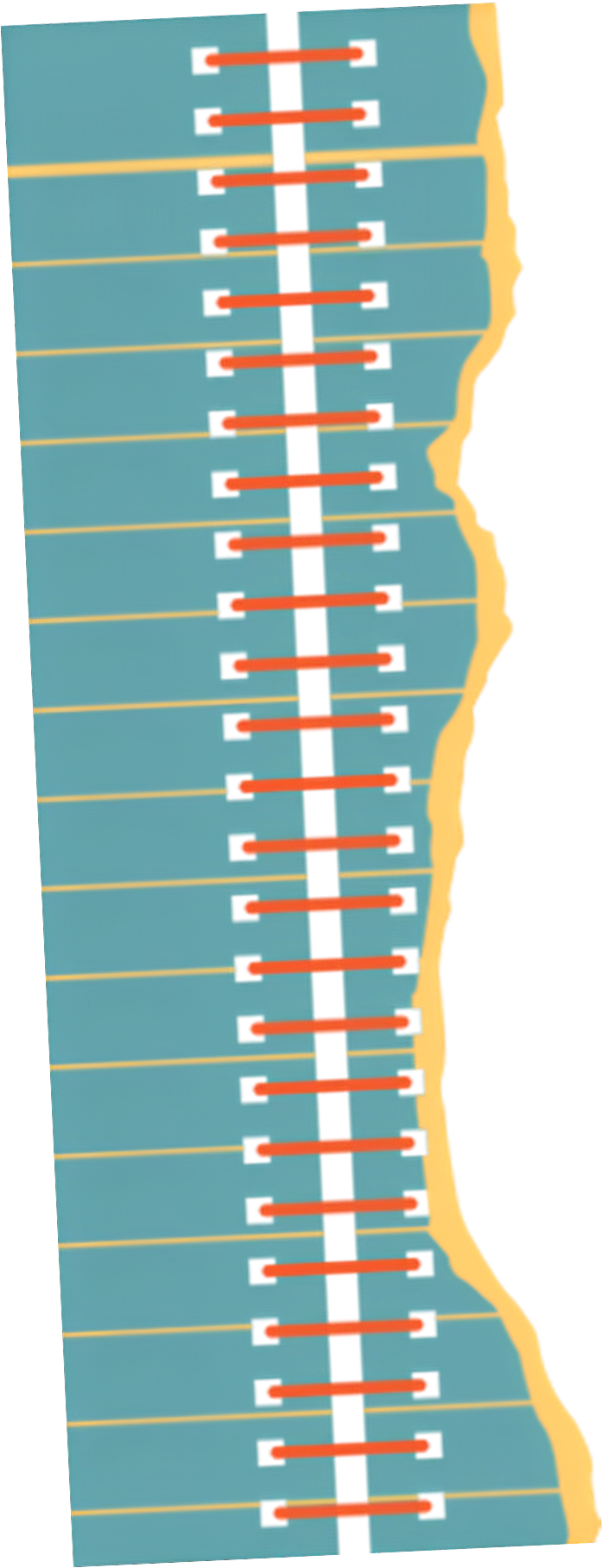 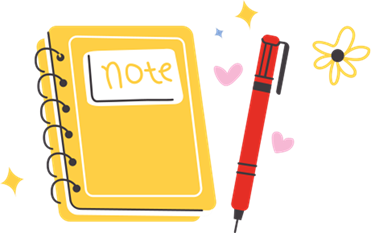 Trên biển có một con tàu ở vị trí A và một hòn đảo ở vị trí B (Hình 1). Hãy mô tả vị trí của con tàu và vị trí hòn đảo so với vị trí của hai trục Ox và Oy.
HĐKP1:
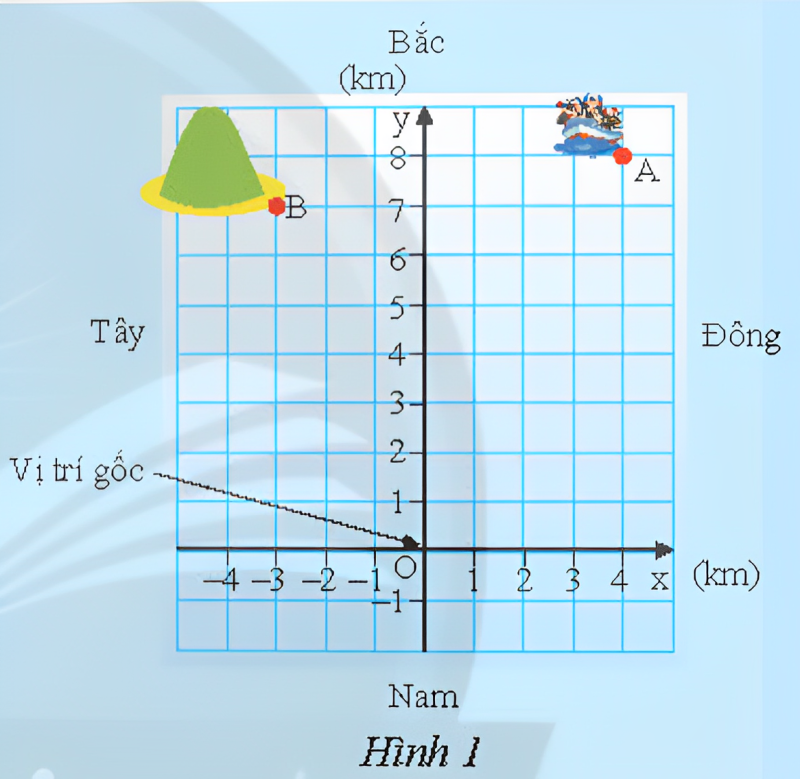 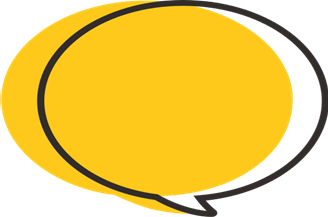 Giải
+ Con tàu ở vị trí A có tọa độ (x,y) tương ứng là (4; 8)
+ Hòn đảo ở vị trí B có tọa độ (x,y) tương ứng là (-3; 7)
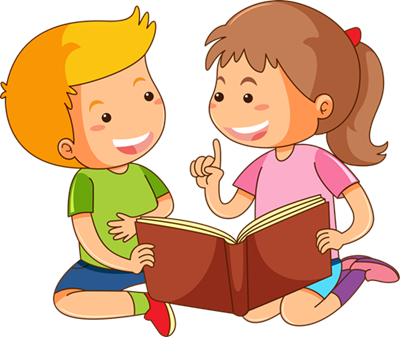 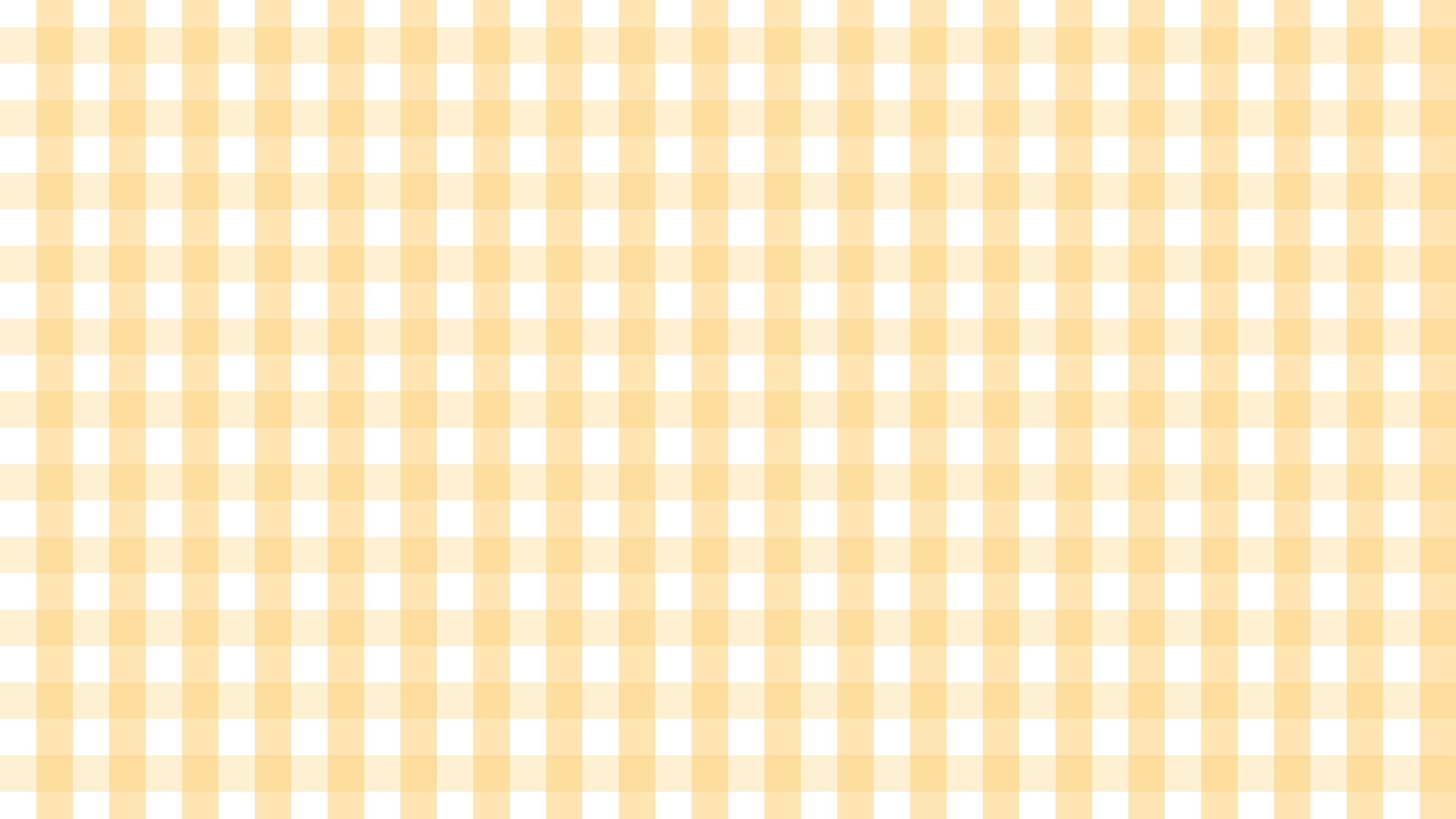 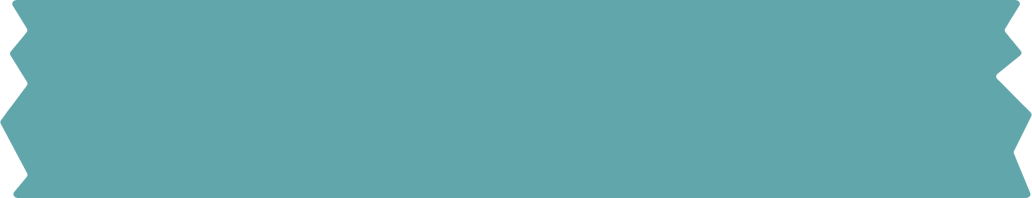 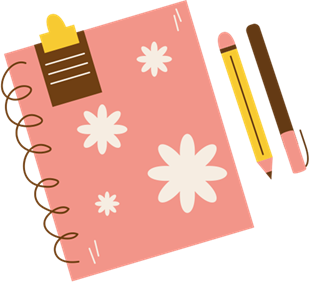 MẶT PHẲNG TỌA ĐỘ
Trên mặt phẳng, ta vẽ hai trục số Ox và Oy vuông góc với nhau tại gốc O của mỗi trục, khi đó ta có hệ trục tọa độ Oxy.
Các trục Ox, Oy gọi là các trục tọa độ. Ox gọi là trục hoành và thường được vẽ nằm ngang, Oy gọi là trục tung và thường được vẽ thẳng đứng. Giao điểm O được gọi là gốc toạ độ.
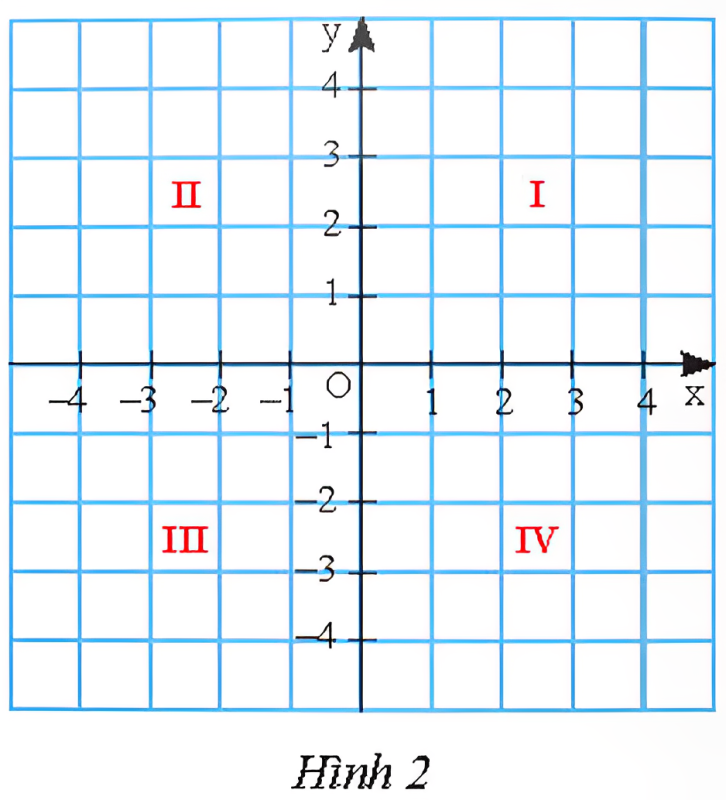 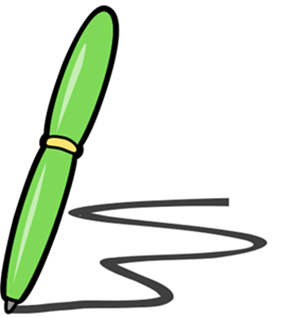 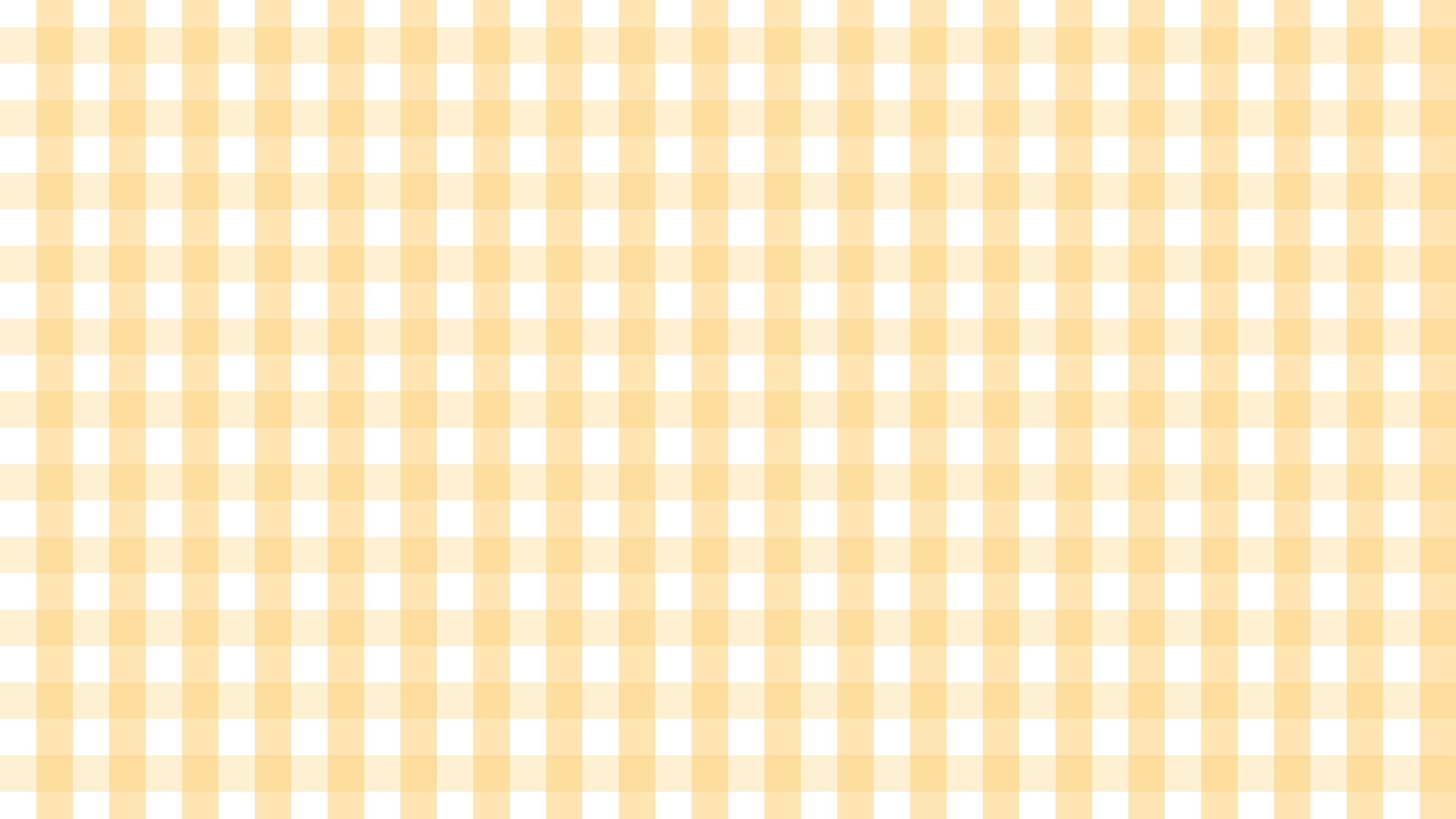 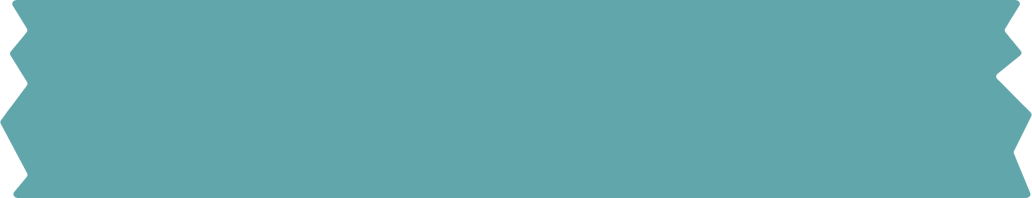 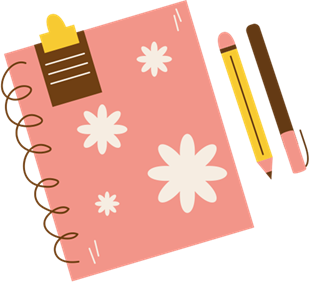 MẶT PHẲNG TỌA ĐỘ
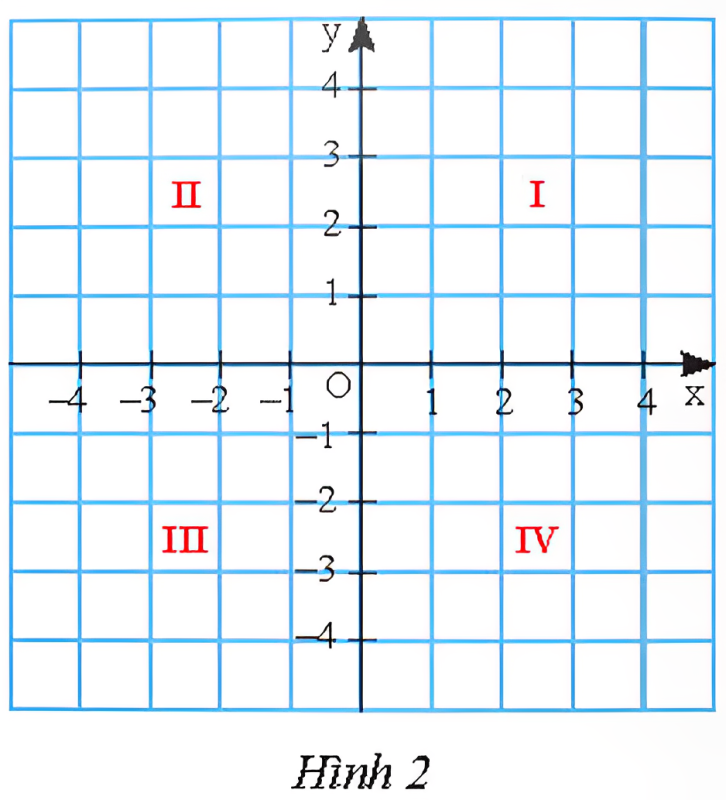 Mặt phẳng có hệ trục toạ độ Oxy gọi là mặt phẳng toạ độ Oxy. Hai trục Ox, Oy chia mặt phẳng toạ độ Oxy thành bốn góc: góc phần tư thứ I, II, III, IV. Các đơn vị dài trên hai trục toạ độ thường được chọn bằng nhau (nếu không nói gì thêm).
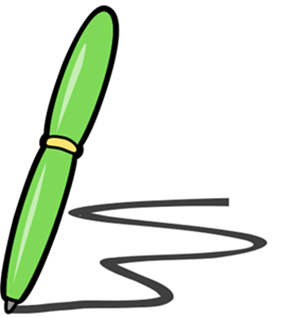 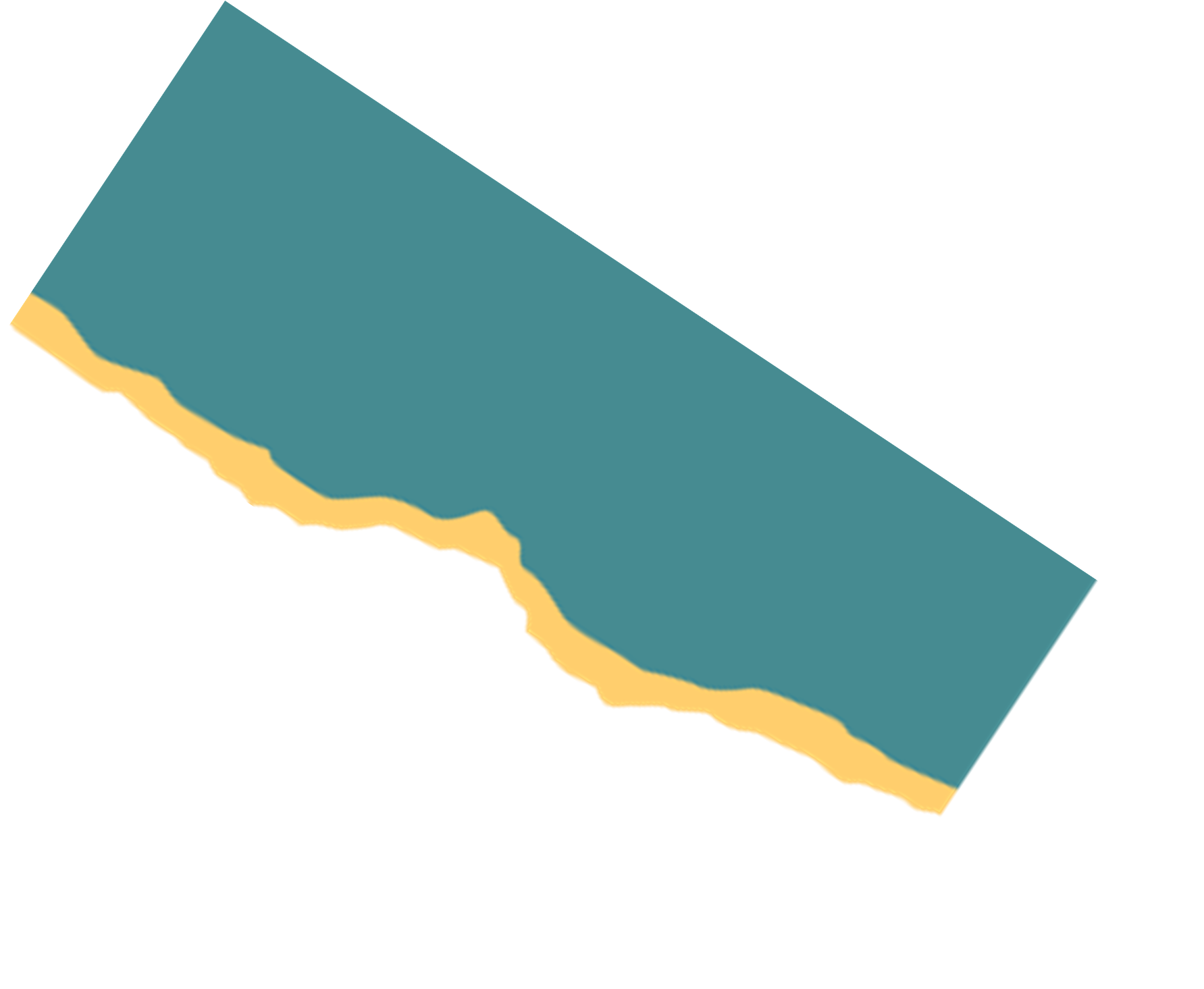 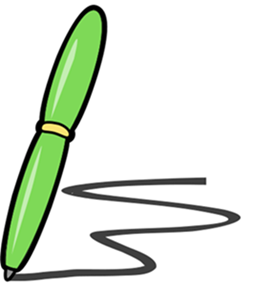 TỌA ĐỘ CỦA MỘT ĐIỂM 
TRÊN MẶT PHẲNG TỌA ĐỘ
Ta xác định vị trí một điểm P trong mặt phẳng toạ độ Oxy bằng cách dùng hai số thực như sau:
Từ P vẽ các đường vuông góc với các trục toạ độ cắt trục hoành tại điểm a và trục tung tại điểm b. Khi đó cặp số (a; b) gọi là toạ độ của điểm P và kí hiệu P(a; b). Số a gọi là hoành độ và số b gọi là tung độ của điểm P.
Gốc toạ độ O có toạ độ là (0; 0).
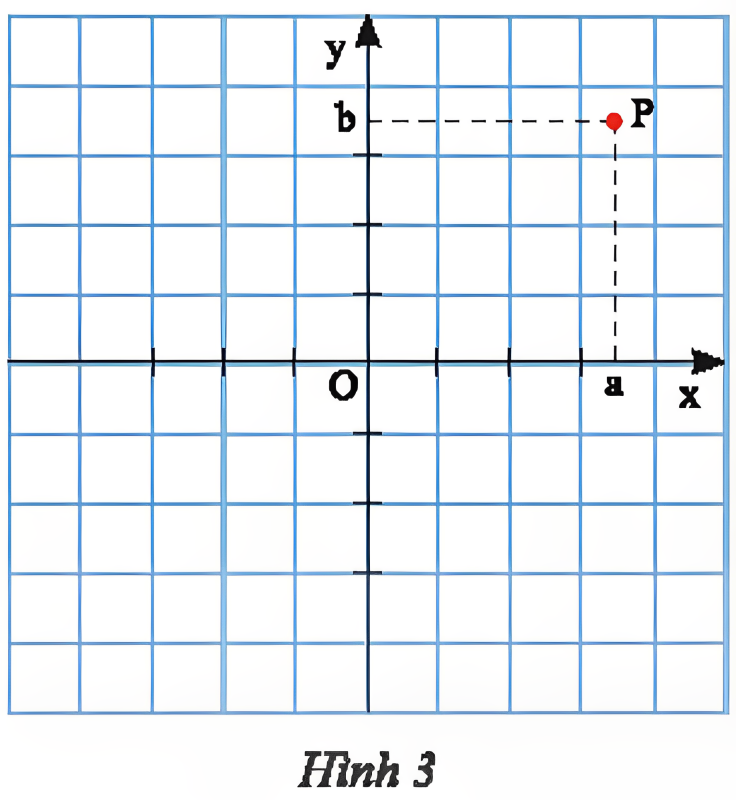 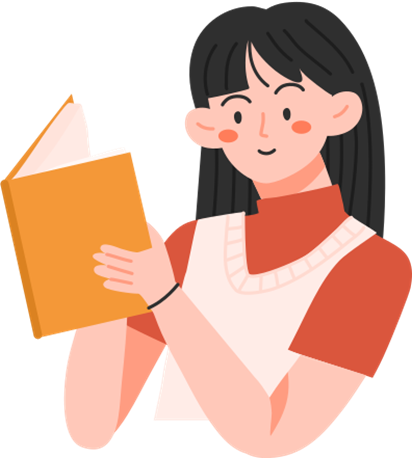 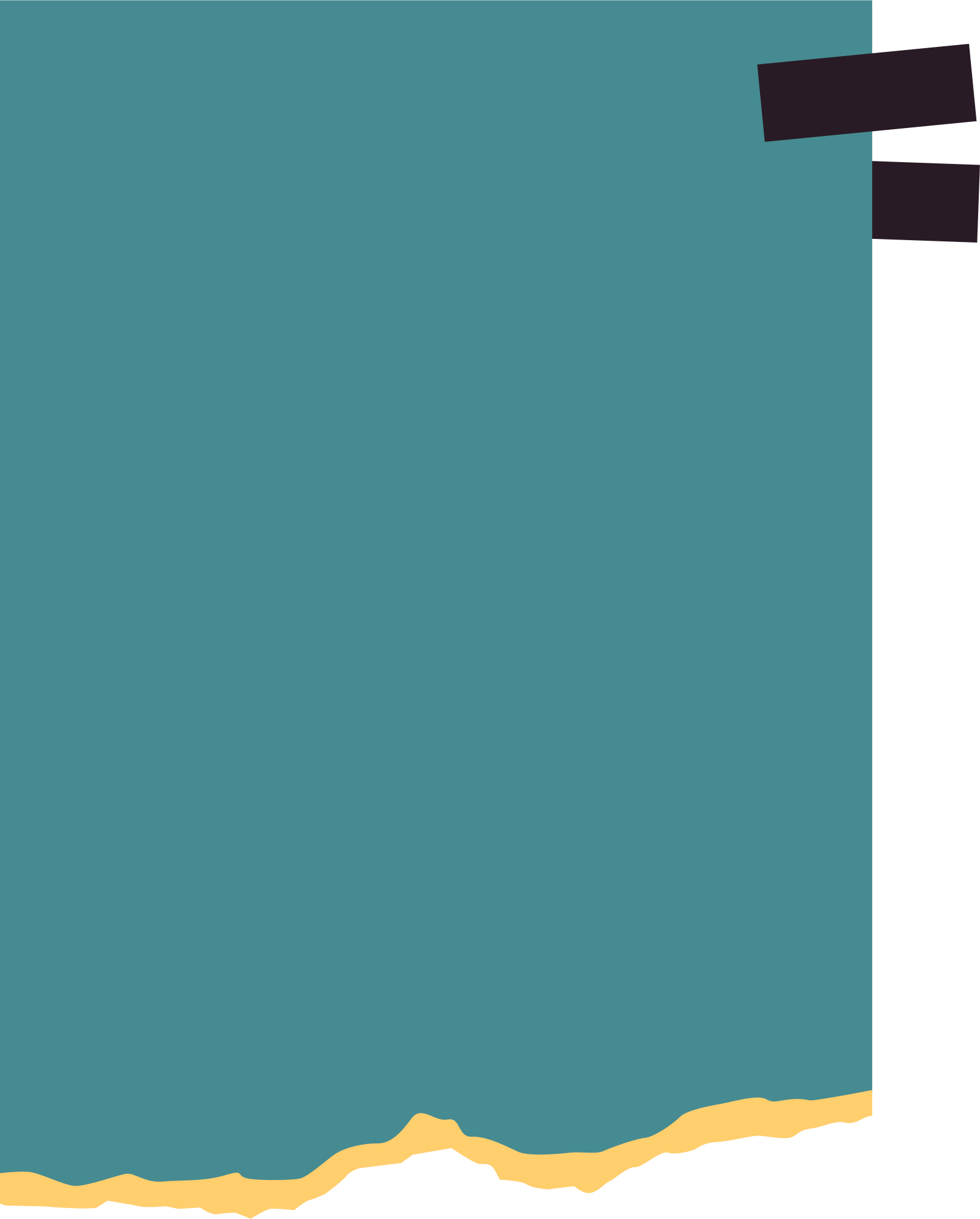 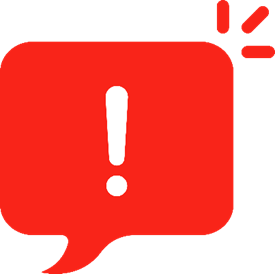 Chú ý
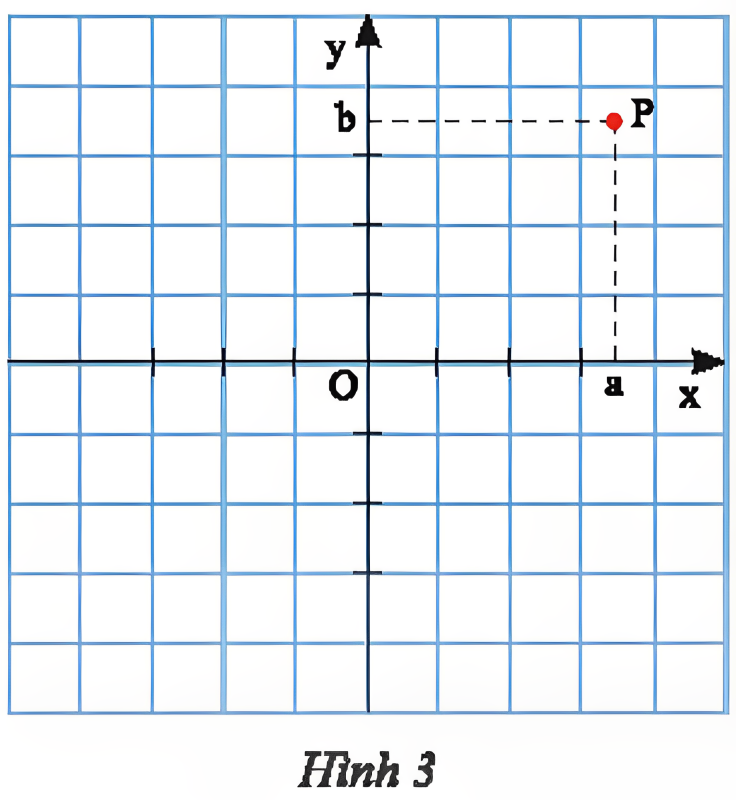 Trên mặt phẳng tọa độ, mỗi điểm P xác định đúng một cặp số (a; b)
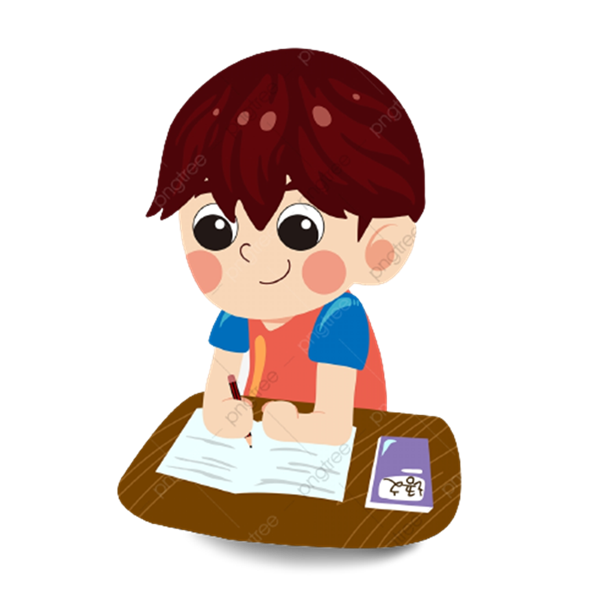 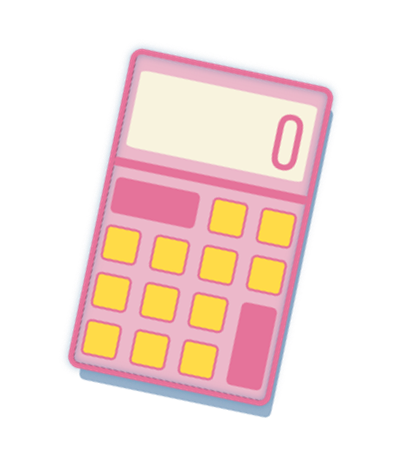 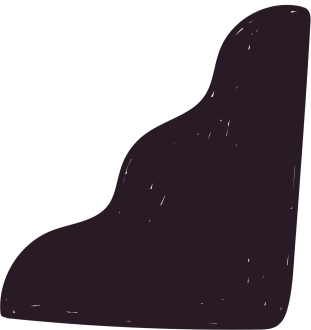 Tìm tọa độ của các điểm A, B, C trong Hình 4
Ví dụ 1
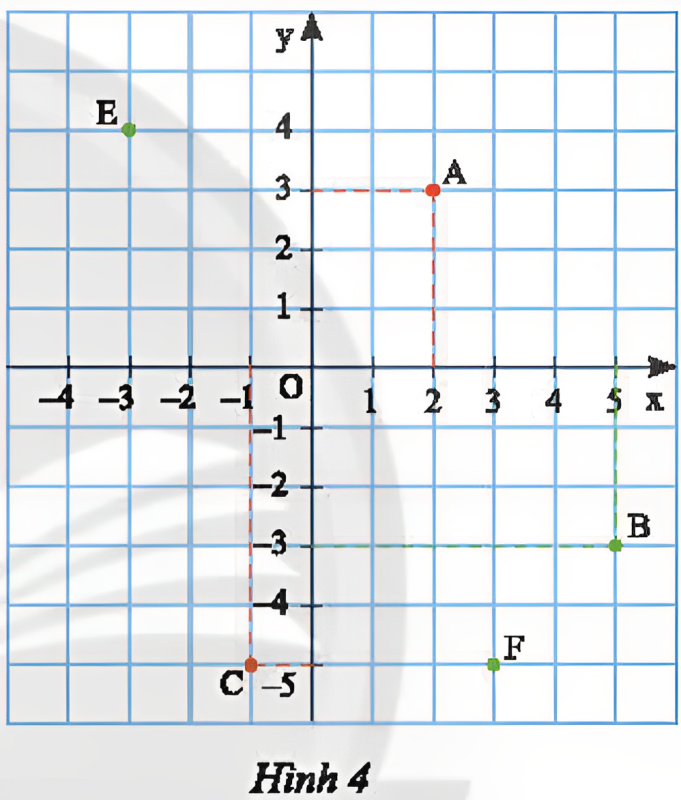 Giải
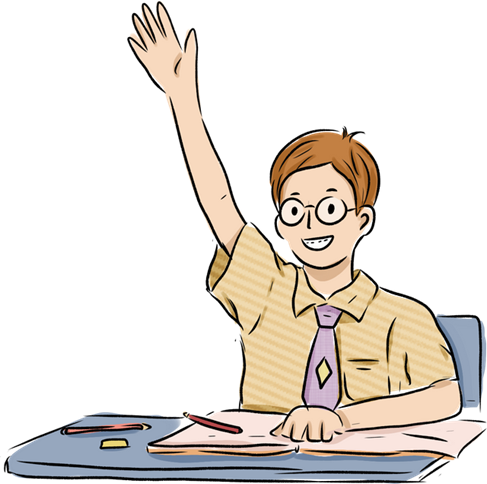 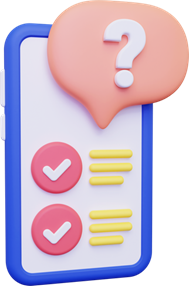 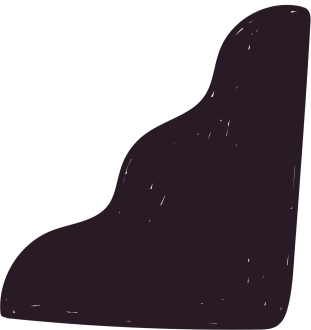 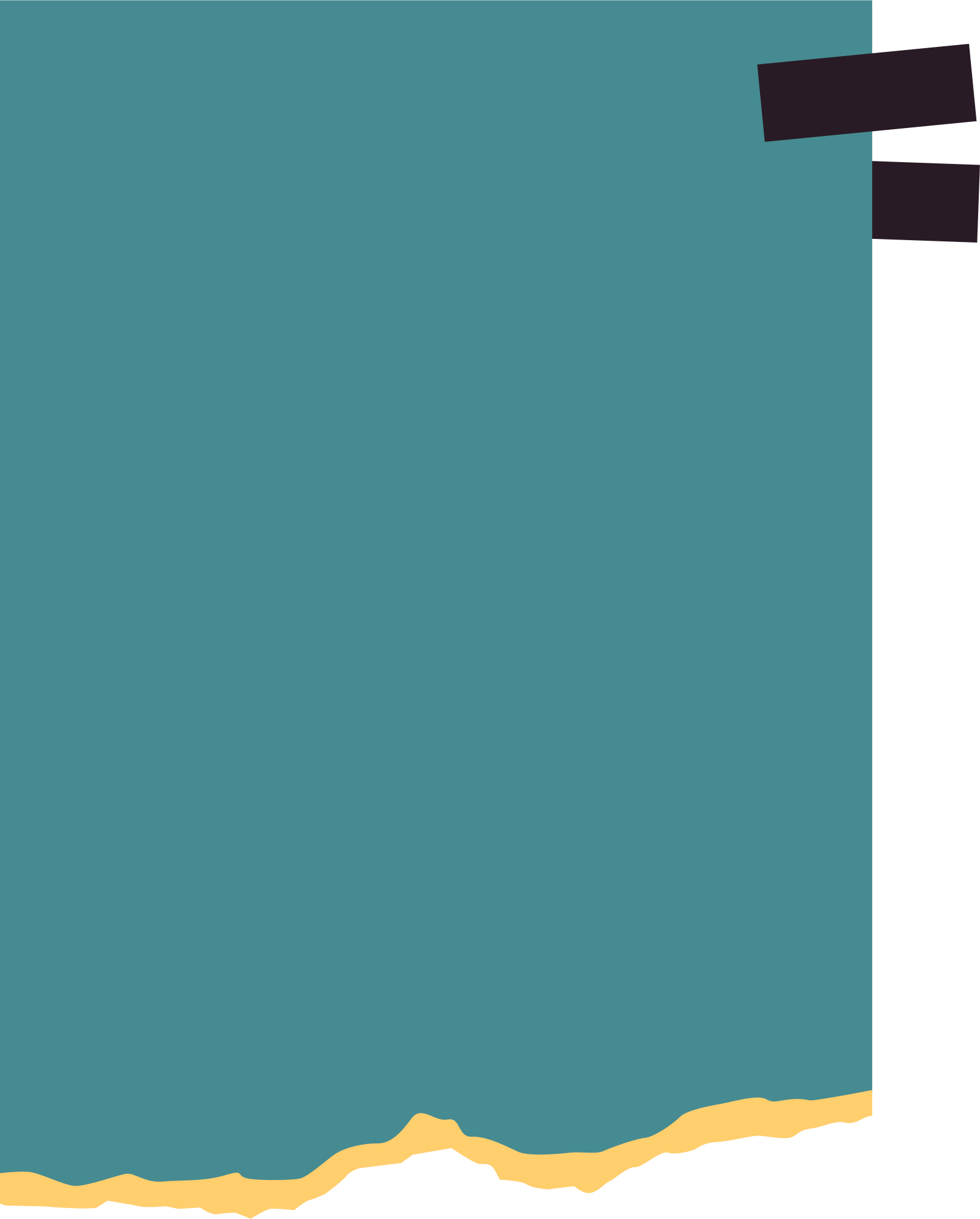 Tìm tọa độ của các điểm O, E, F trong Hình 4
Thực hành 1
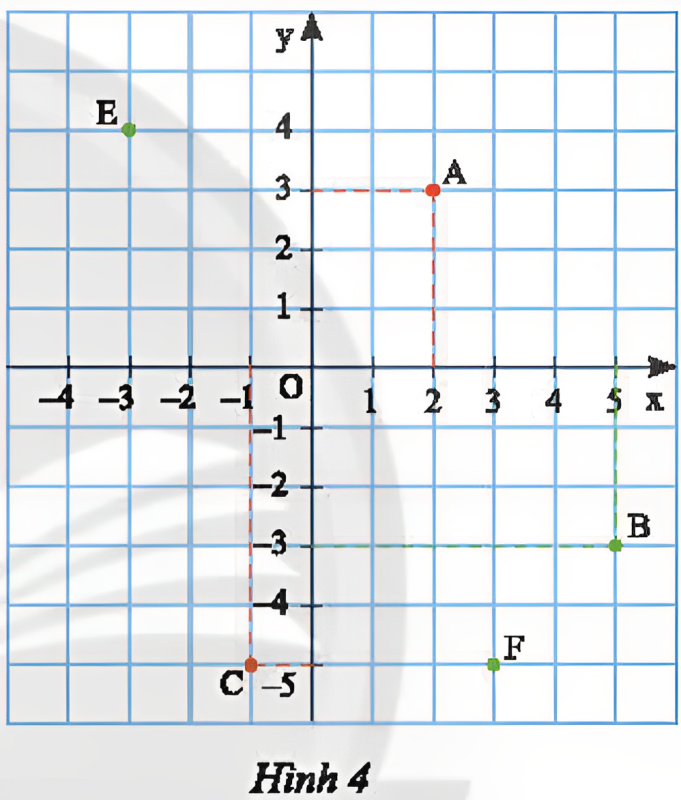 Giải
Qua E kẻ các đường thẳng vuông góc với hai trục tọa độ, các đường này cắt Ox tại điểm -3 và cắt Oy tại điểm 4. Ta được tọa độ điểm E là (-3;4)
Tương tự, ta có: O(0;0); F(3; -5).
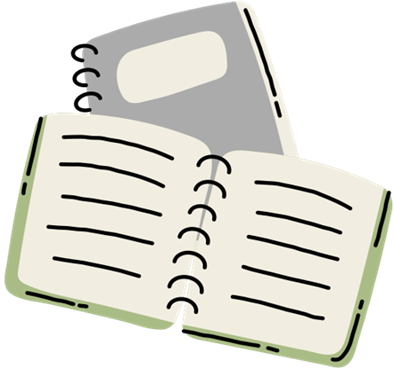 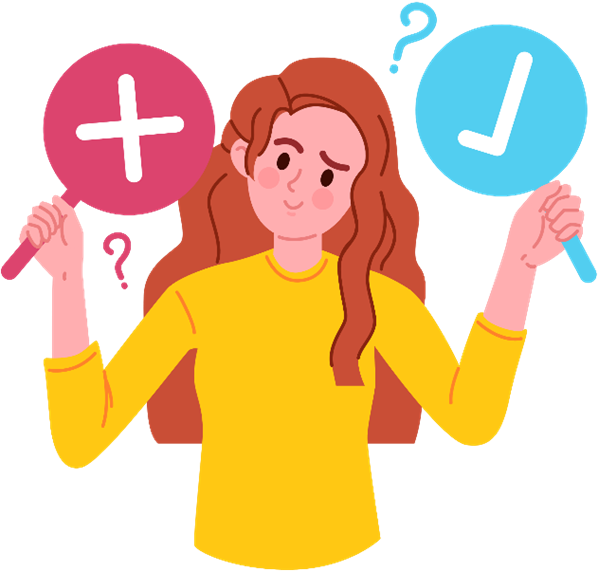 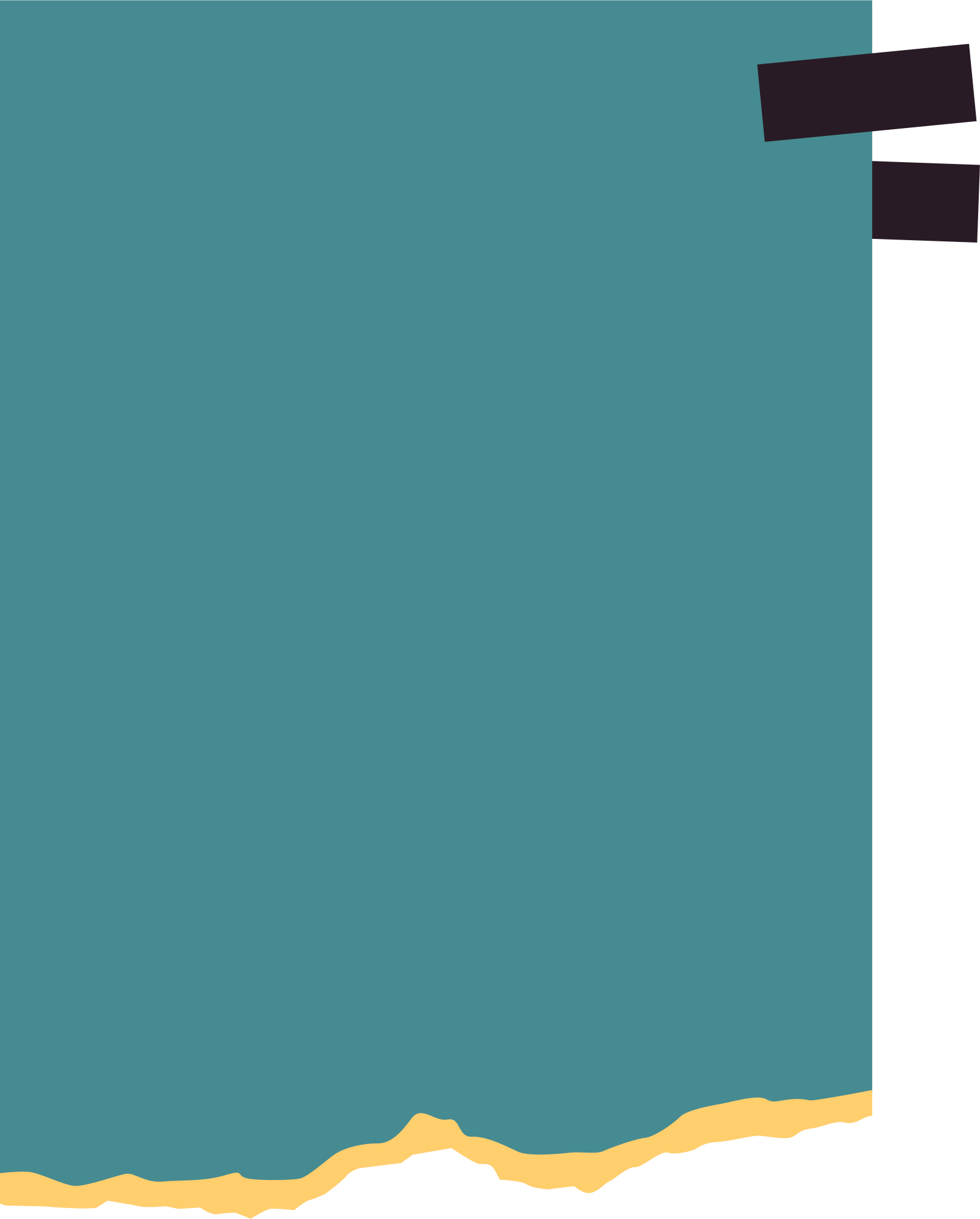 Vận dụng 1
Tìm tọa độ vị trí A của con thuyền B của hòn đảo trong HĐKP1
Giải
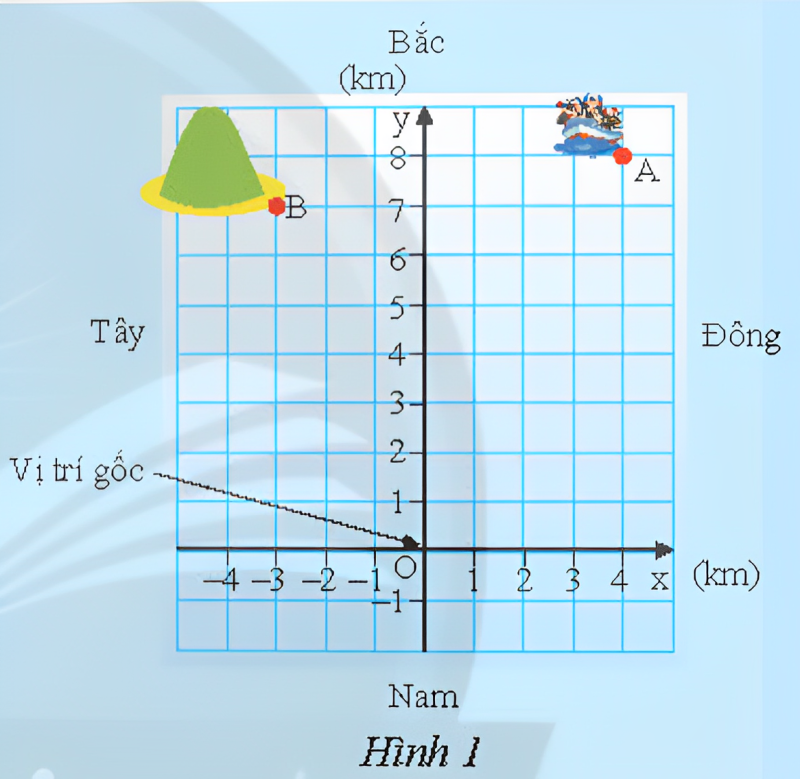 Qua A kẻ các đường thẳng vuông góc với hai trục tọa độ, các đường này cắt Ox tại 4 và cắt Oy tại 8. Ta được tọa độ A của con thuyền là (4;8).
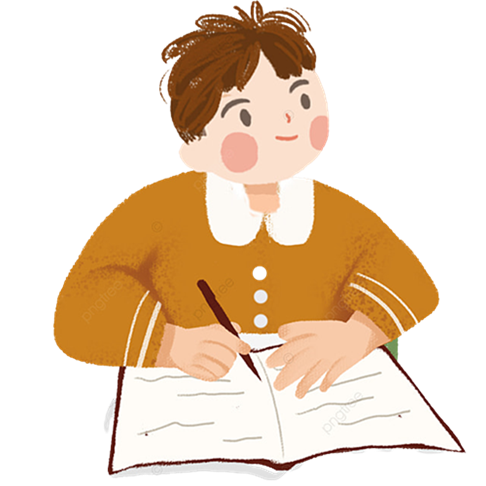 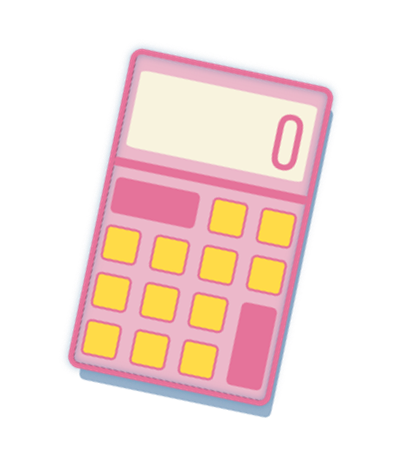 Tương tự, ta có tọa độ B của hòn đảo là (-3;7).
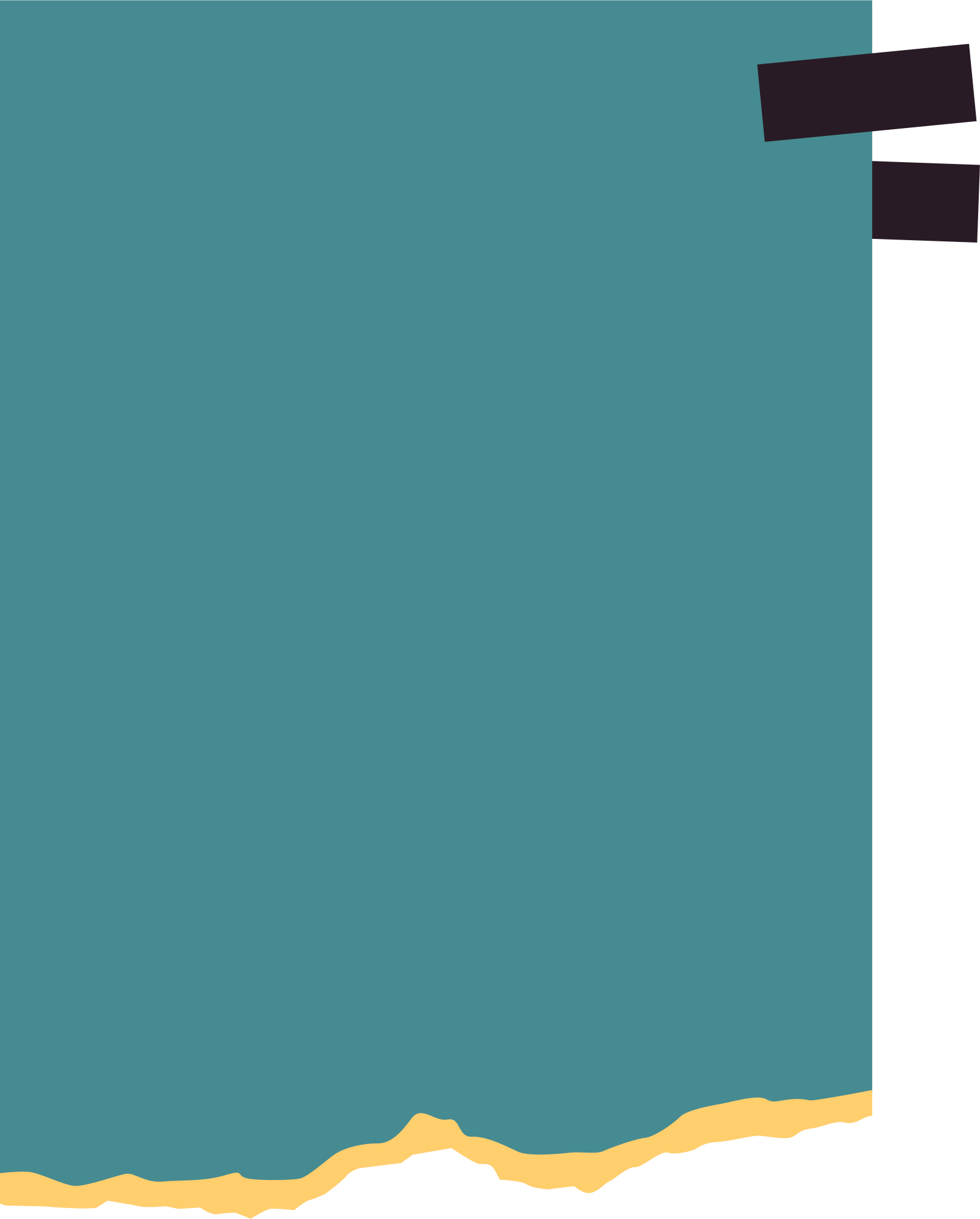 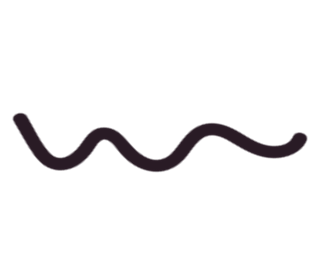 2.
XÁC ĐỊNH MỘT ĐIỂM TRÊN MẶT PHẲNG TỌA ĐỘ KHI BIẾT TỌA ĐỘ CỦA NÓ
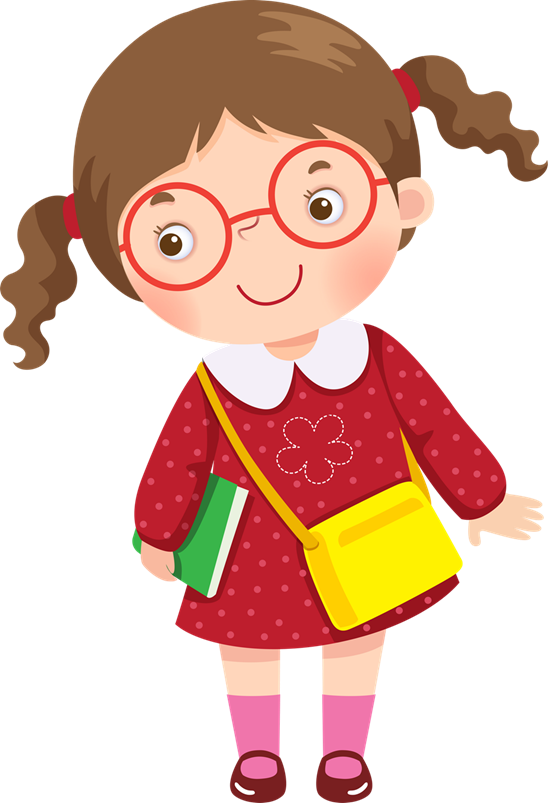 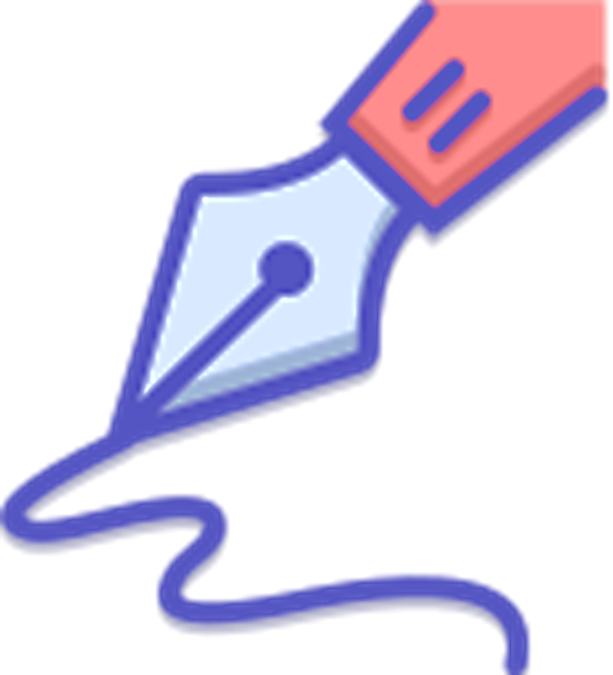 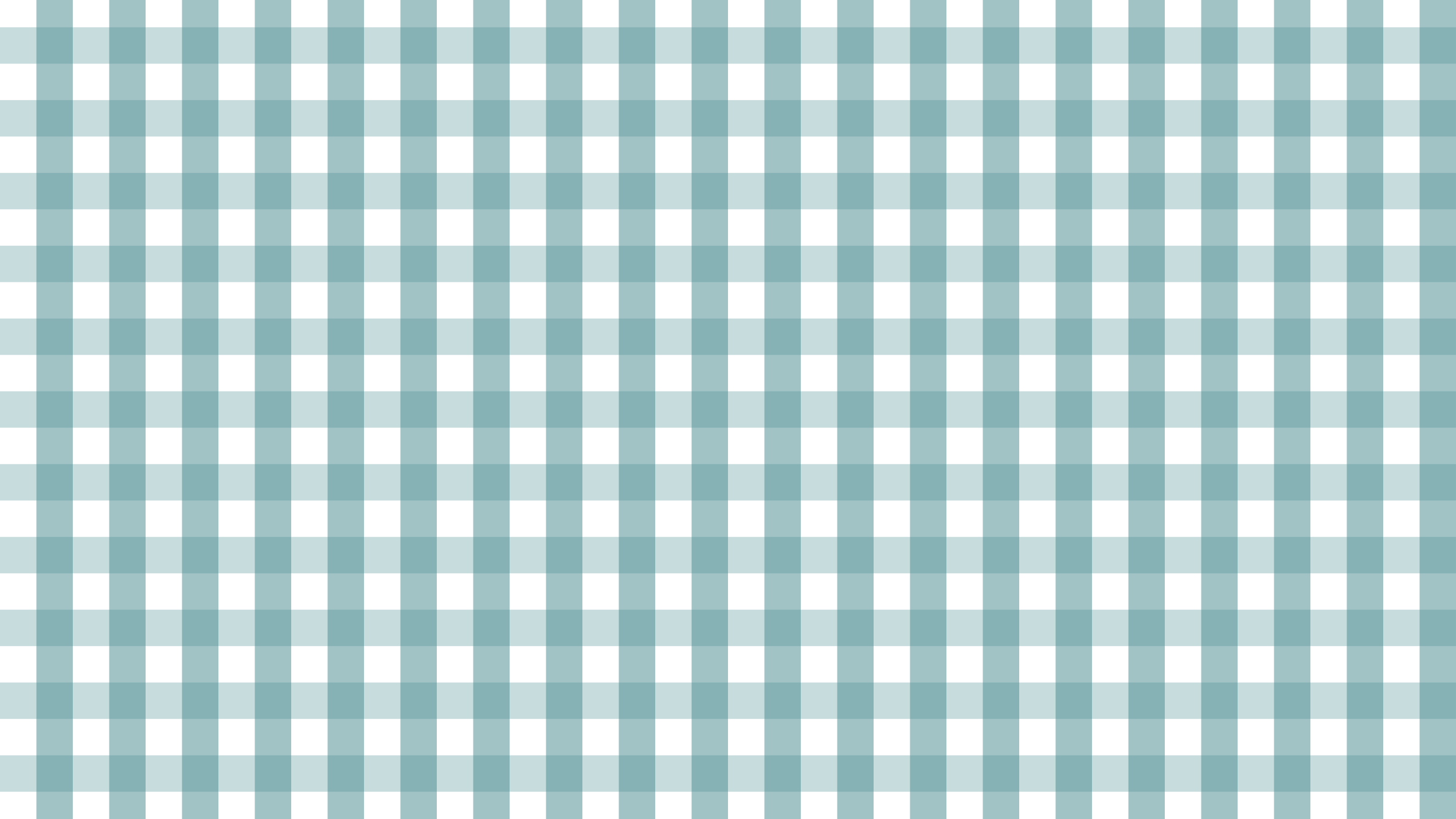 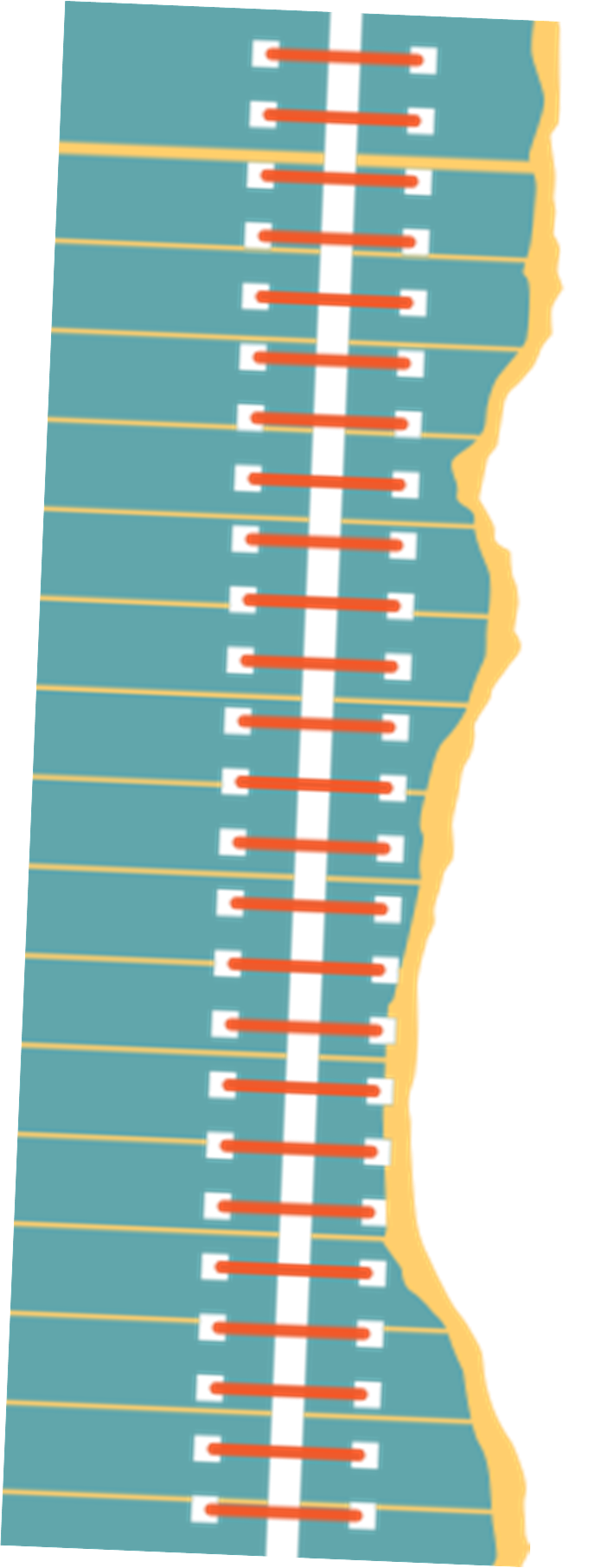 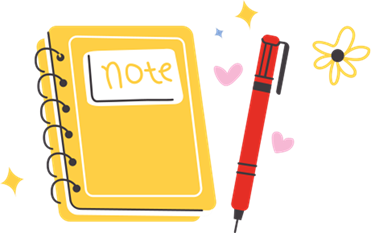 Bạn Khoa tìm được tấm bản đồ cổ cho biết kho báu của thuyền trương Độc Nhãn trên đỏa Hòn Dừa (Hình 5) được giấu tại điểm có tọa độ (6; 4). Em hãy kẻ một đường thẳng vuông góc với Ox tại điểm 6 và một đường thẳng vuông góc với Oy tại điểm 4. Xác định giao điểm của hai đường thẳng vừa vẽ để giúp ban Khoa tìm kho báu.
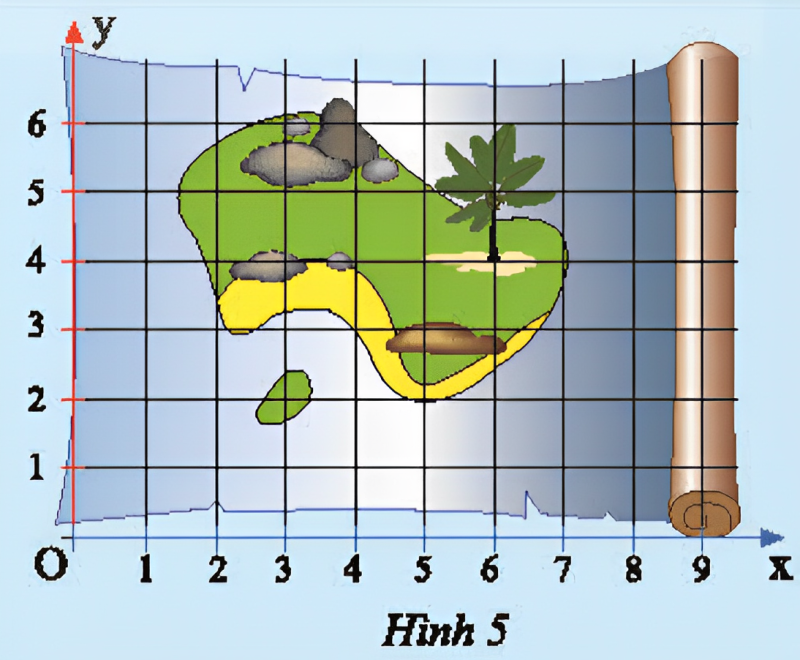 HĐKP2:
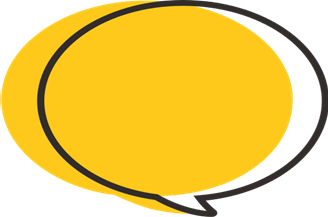 Giải
- Kẻ một đường thẳng vuông góc với Ox tại điểm 6 và một đường thẳng vuông góc với Oy tại điểm 4.
Hai đường thẳng này cắt nhau tại A có tọa độ (6;4).
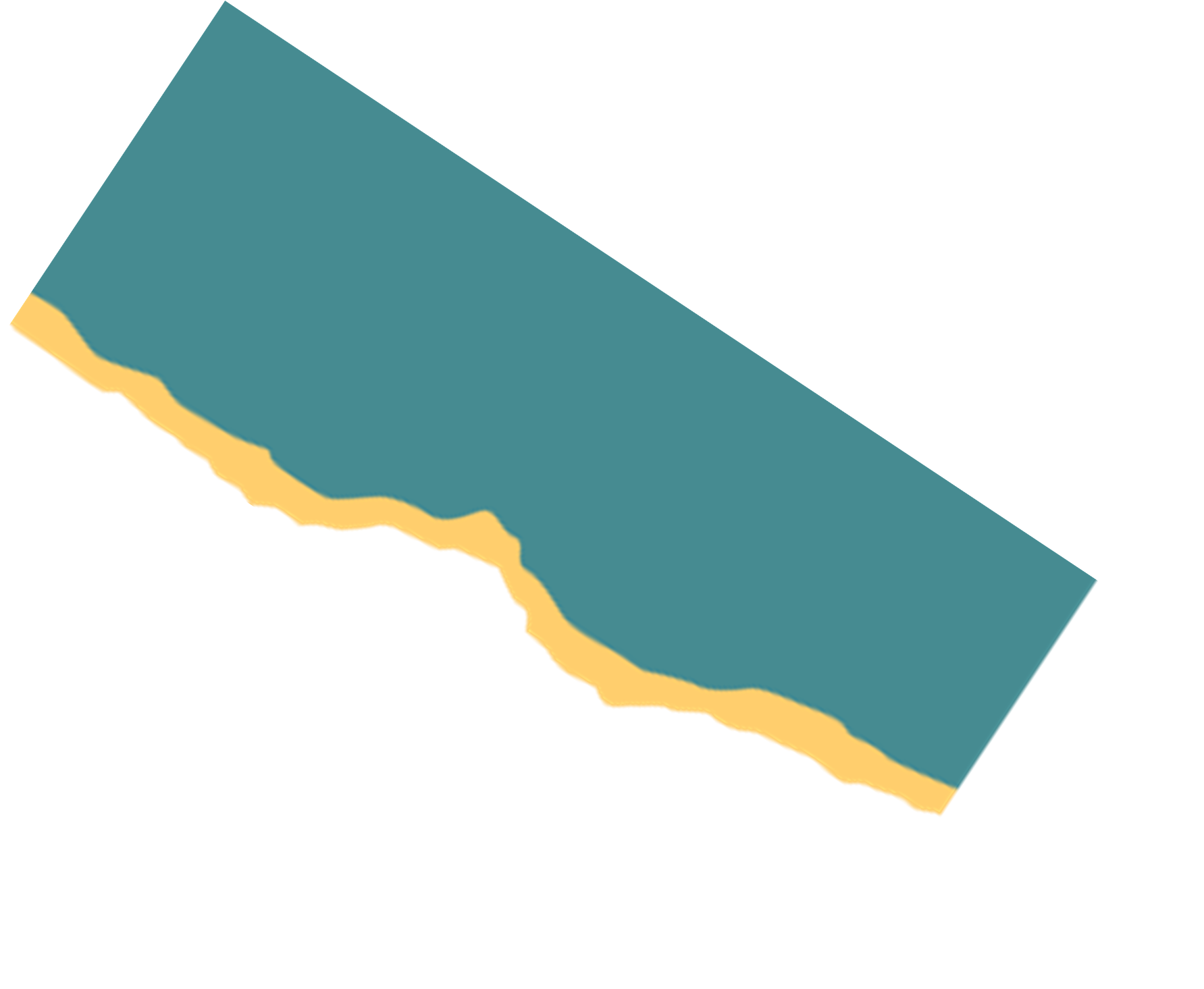 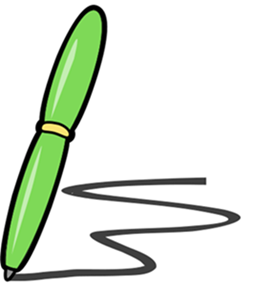 KẾT LUẬN
Để xác định một điểm P có toạ độ là (a;b), ta thực hiện các bước sau:
- Tìm trên trục hoành điểm a và vẽ đường thẳng vuông góc với trục này tại điểm a.
- Tìm trên trục tung điểm b và vẽ đường thẳng vuông góc với trục này tại điểm b.
- Giao điểm của hai đường thẳng vừa vẽ cho ta điểm P cần tìm.
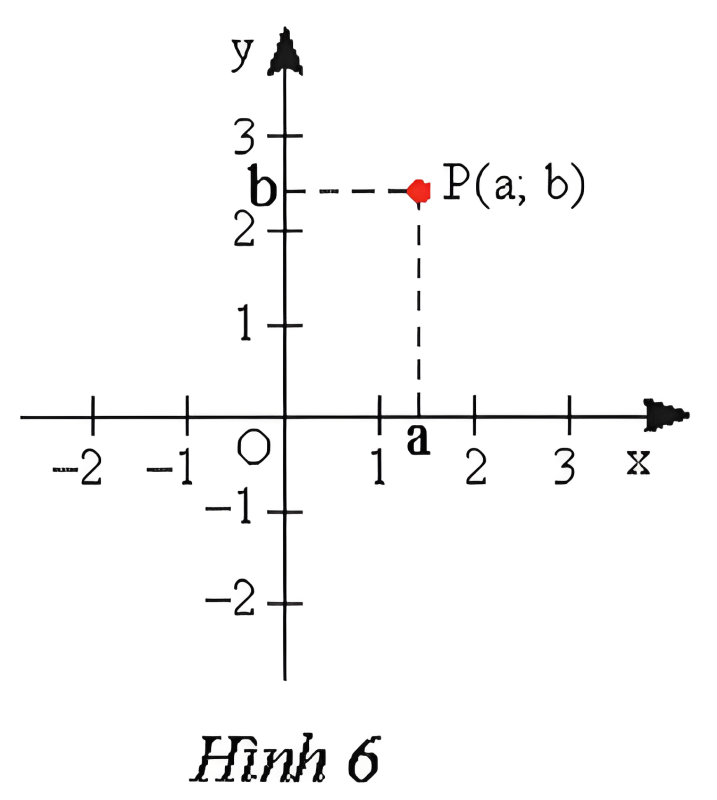 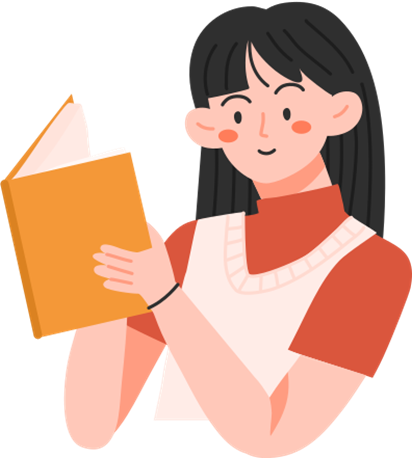 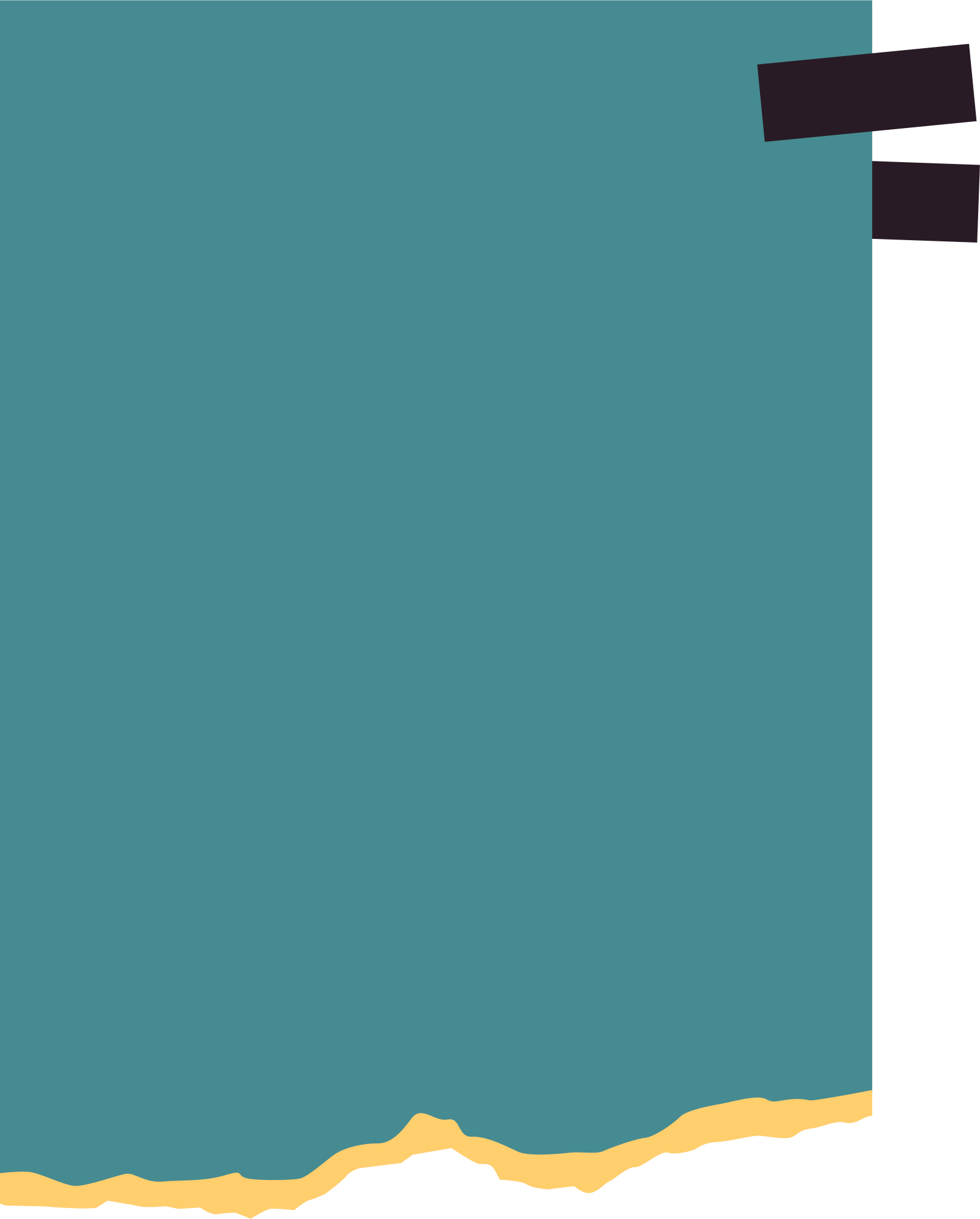 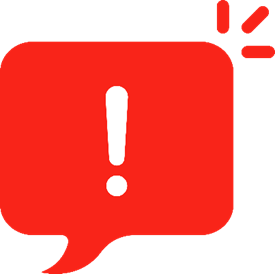 Chú ý
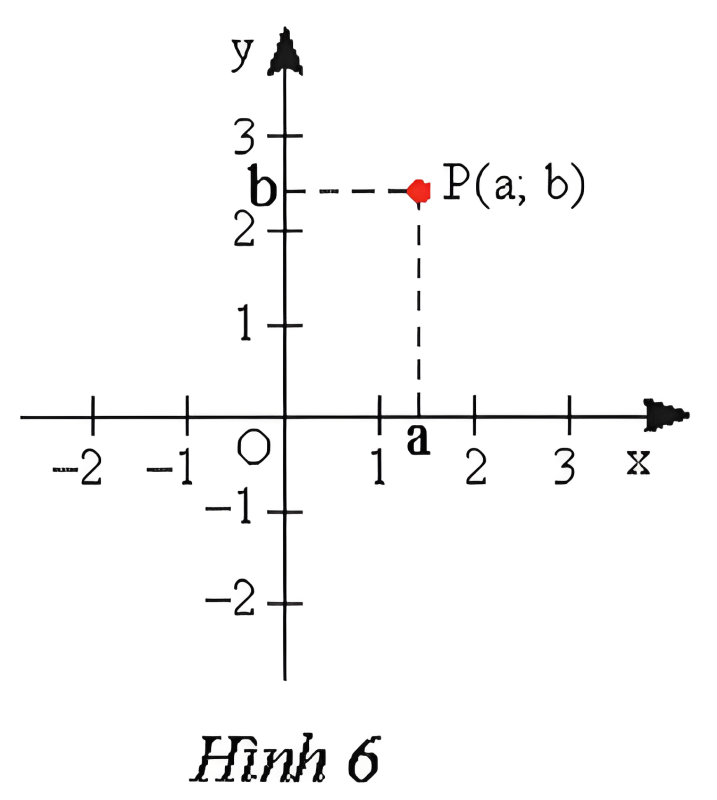 Trên mặt phẳng toạ độ, mỗi cặp số (a;b) xác định một điểm P duy nhất.
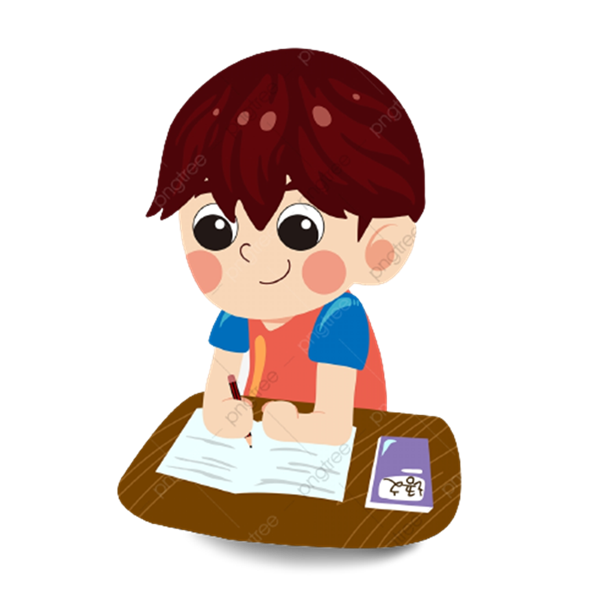 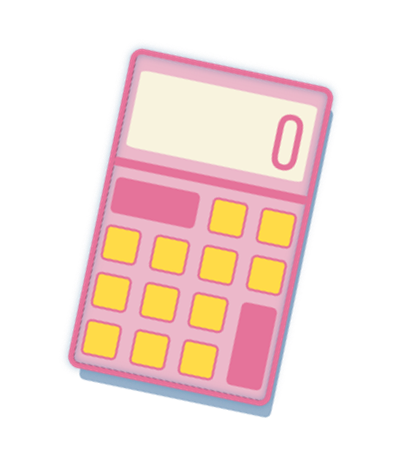 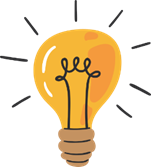 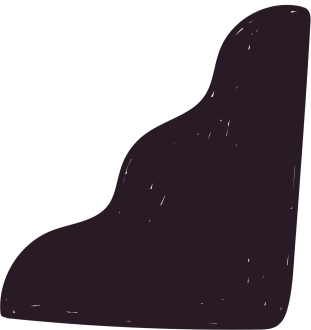 Ví dụ 2
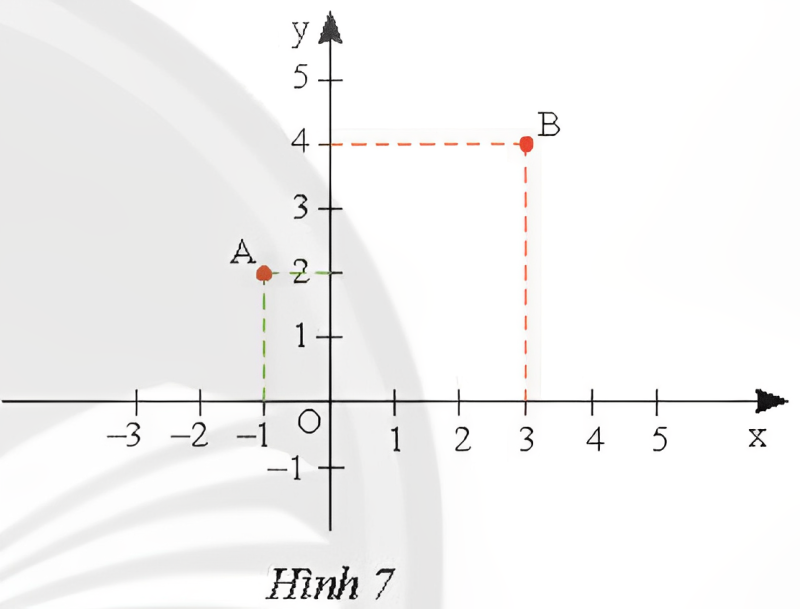 Giải
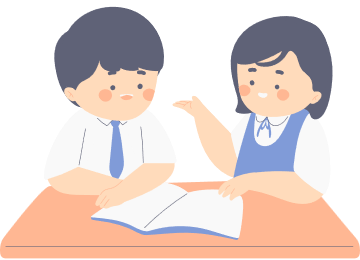 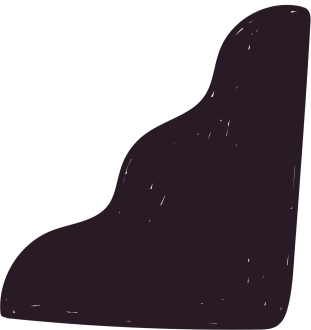 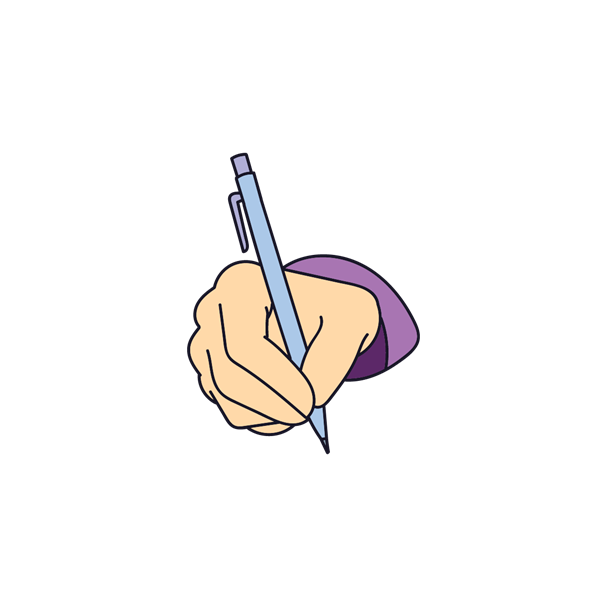 Thực hành 2
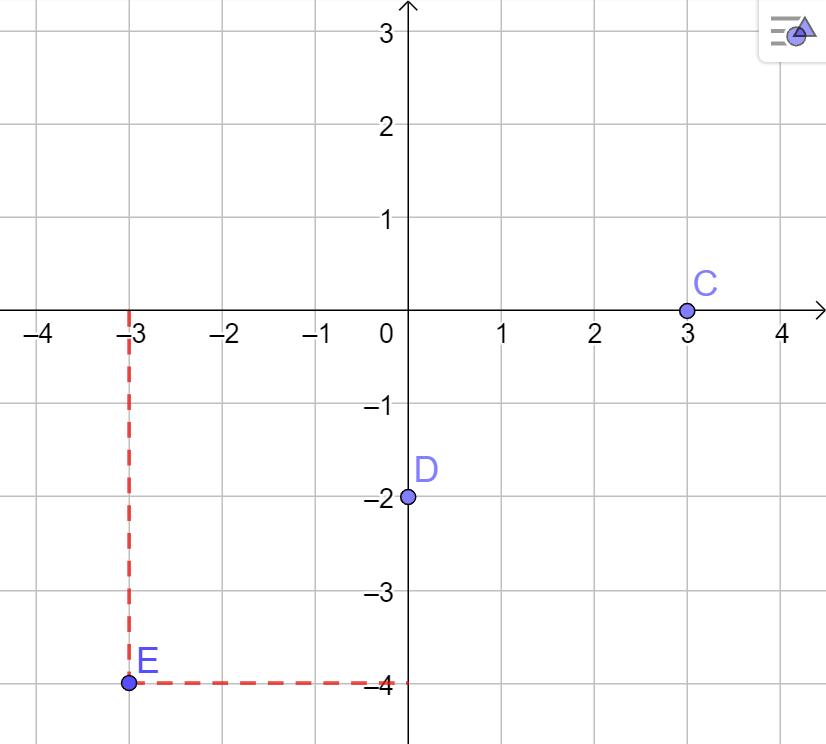 Giải
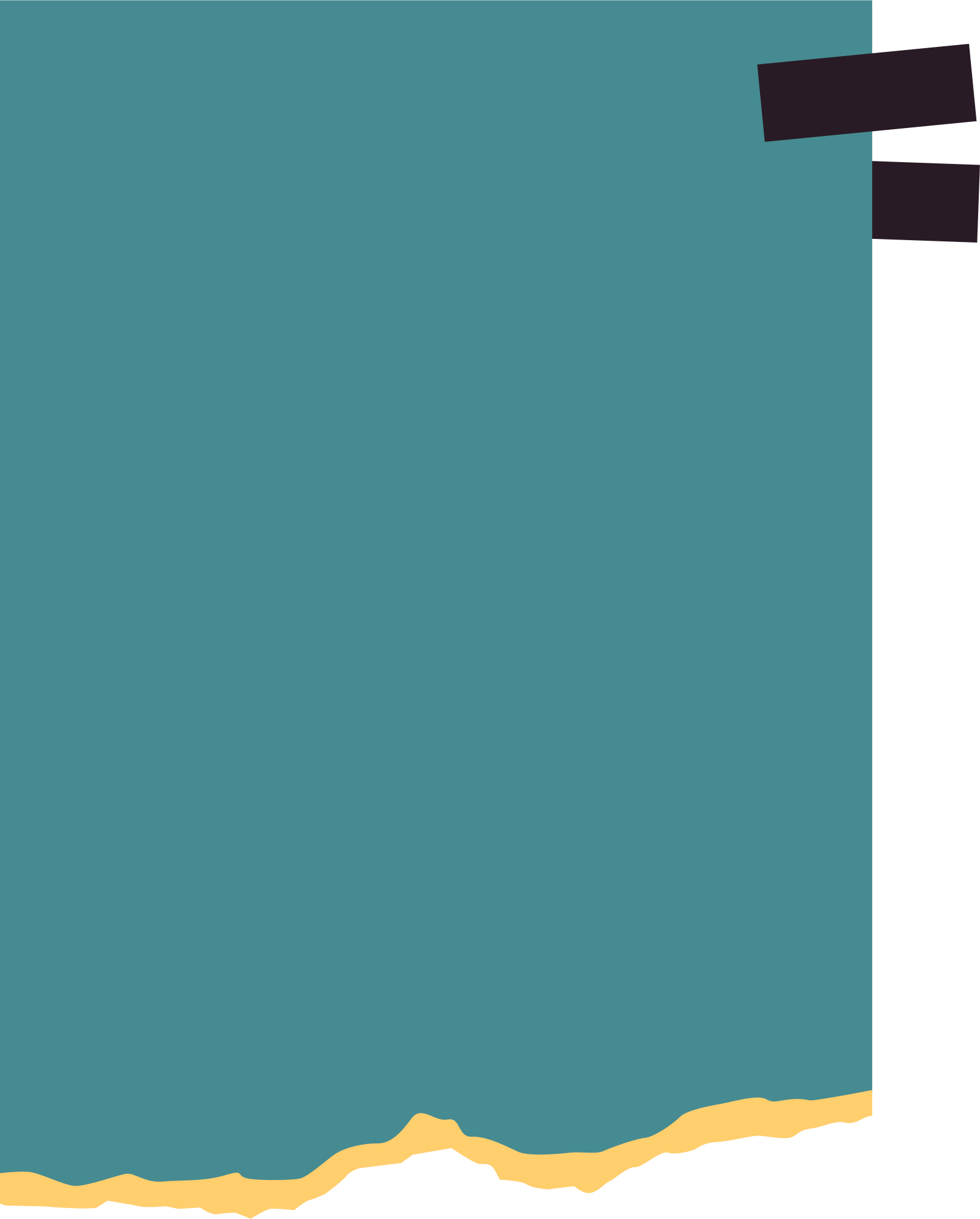 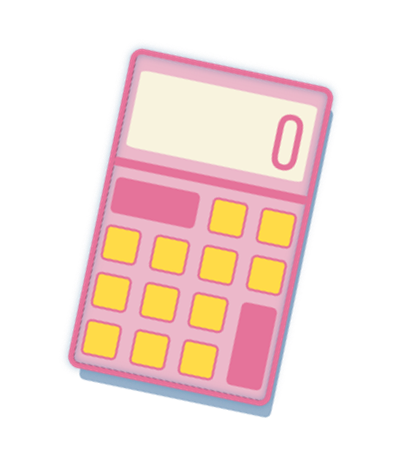 Vận dụng 2
Người ta có thể dùng hai số để xác định vị trí của một điểm trên mặt đất hoặc địa cầu, chẳng hạn Lý Sơn là một huyện đảo nổi tiếng của Việt Nam, nằm ở vị trí 109°07'3"Đ, 15°22'51"B. Em hãy lấy một bản đồ địa lí Việt Nam và xác định vị trí của đảo Lý Sơn theo kinh độ và vĩ độ.
Học sinh thực hành trên bản đồ dưới sự hướng dẫn của giáo viên
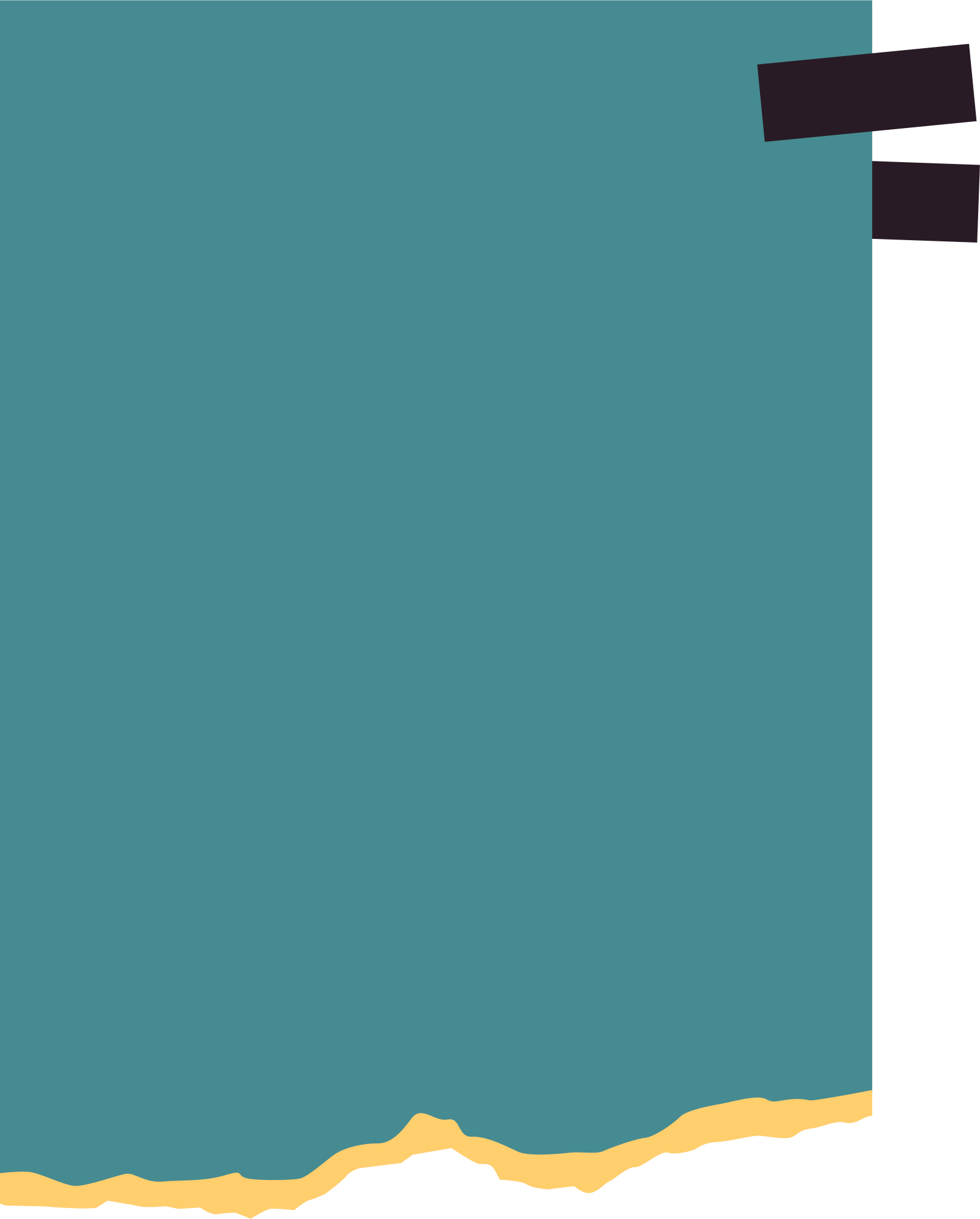 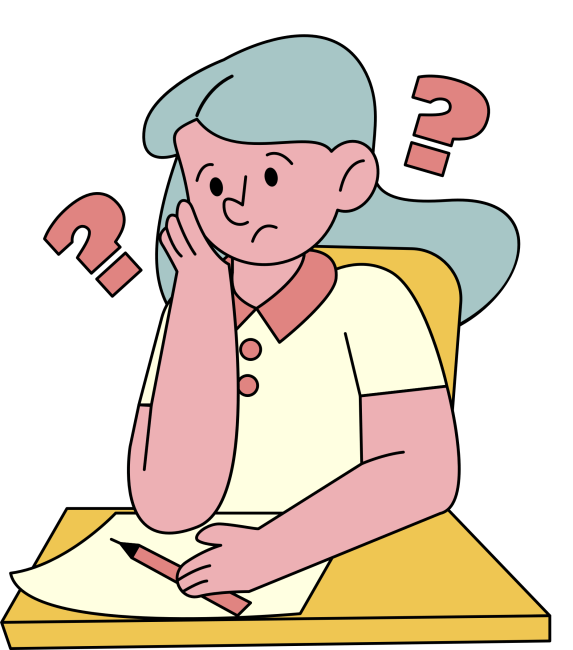 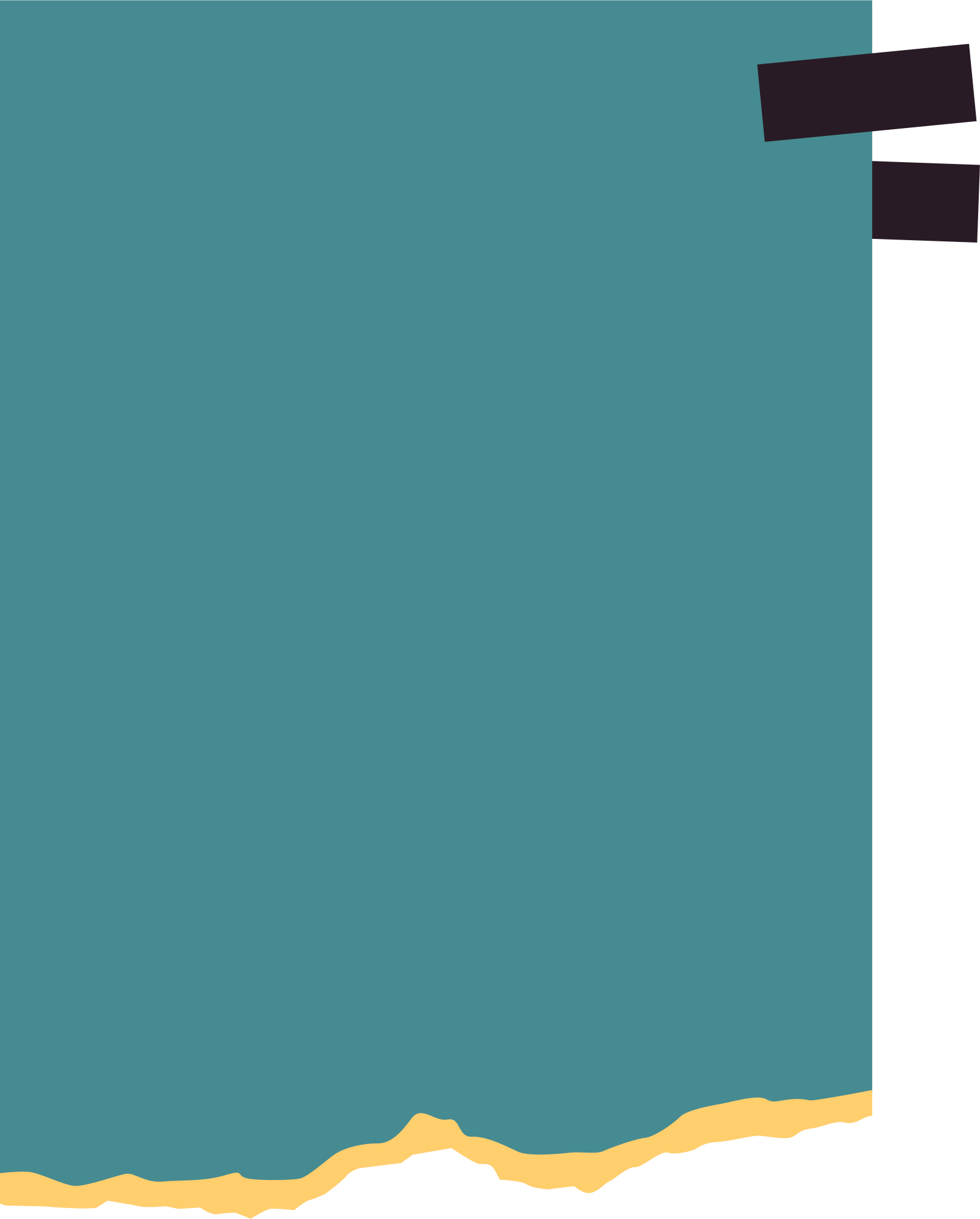 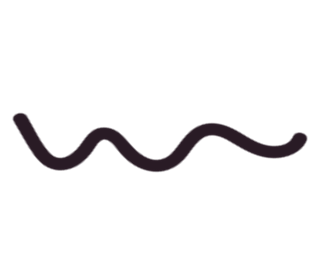 3.
ĐỒ THỊ CỦA HÀM SỐ
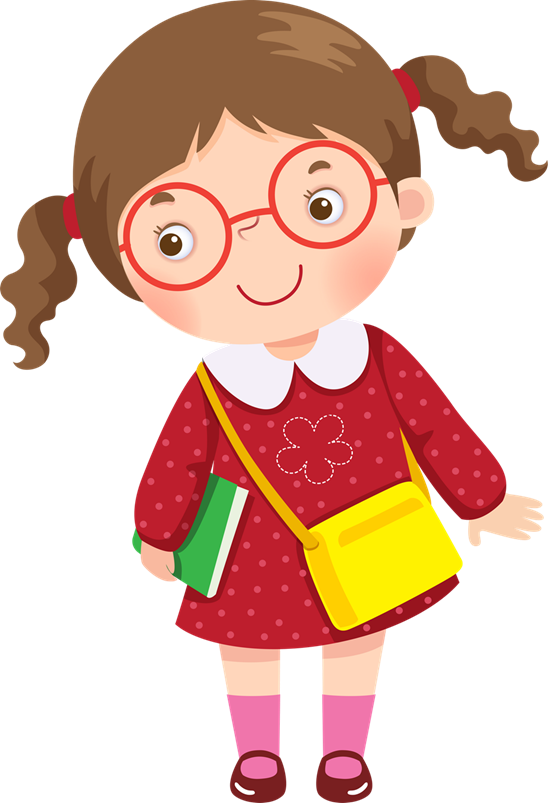 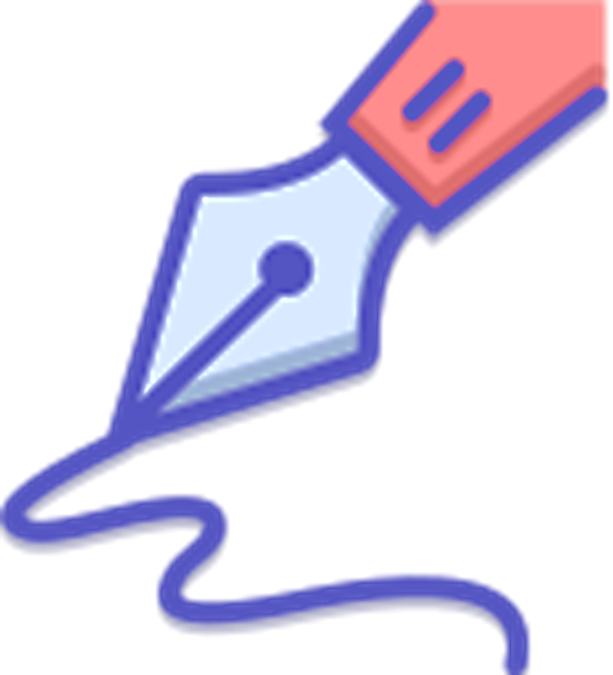 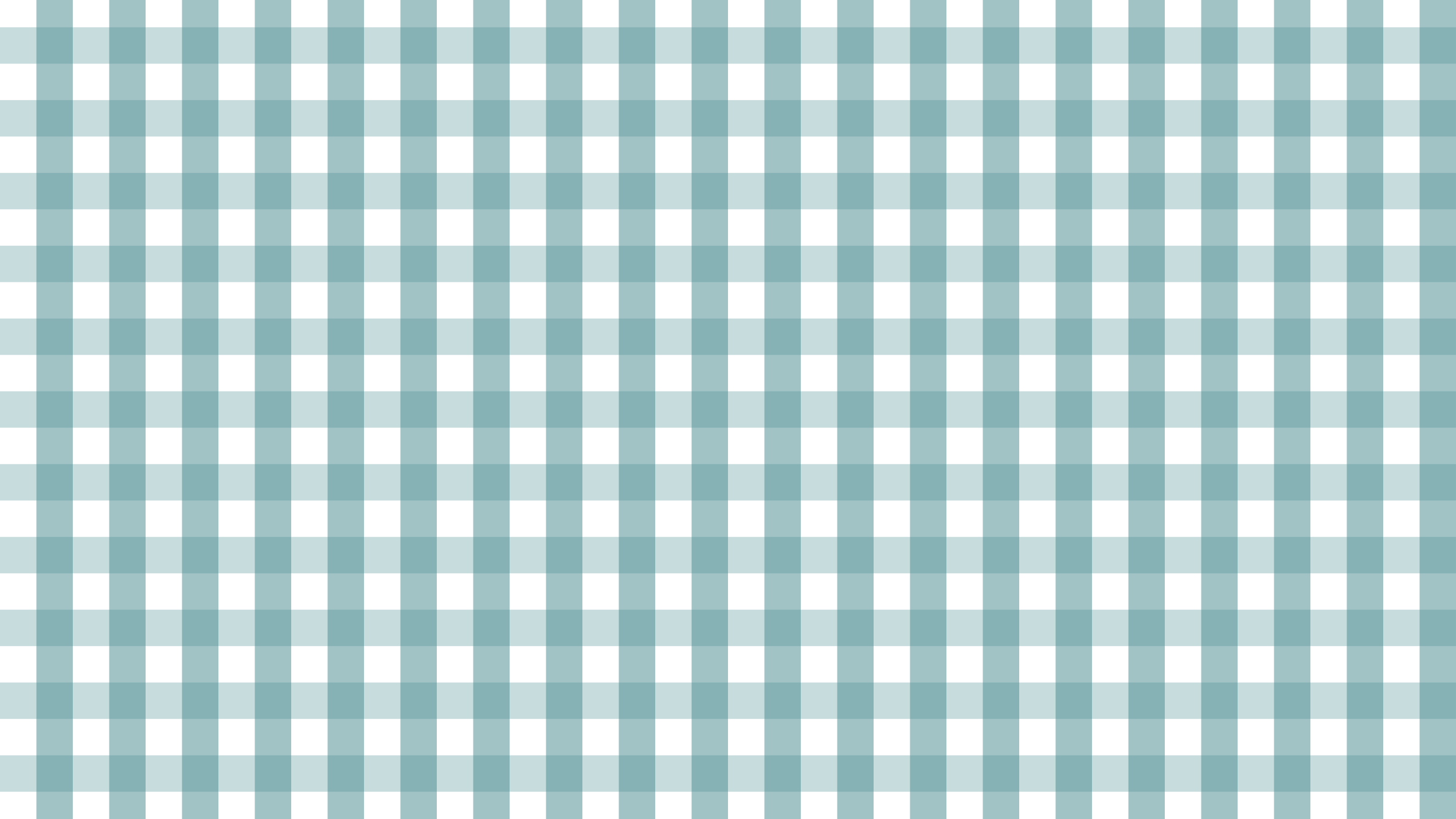 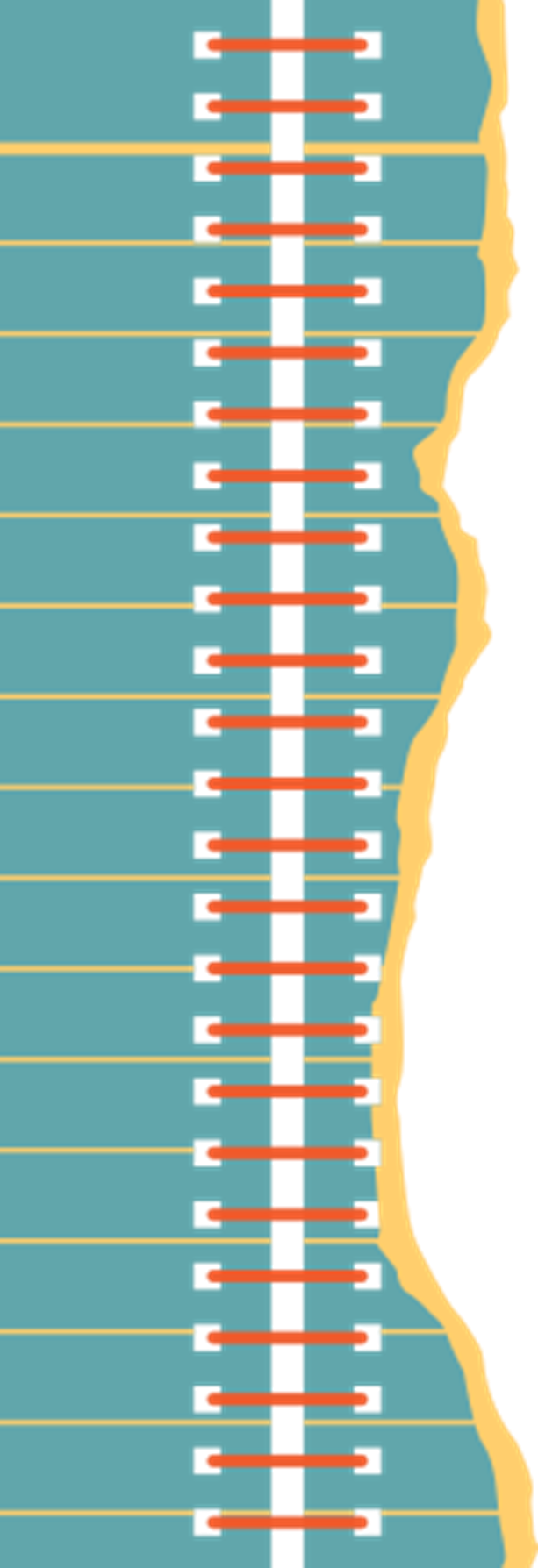 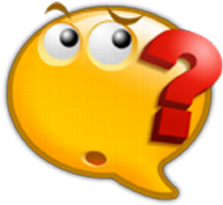 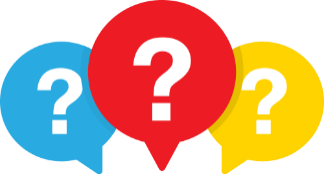 Thảo luận nhóm đôi, hoàn thành HĐKP3.
Làm thế nào để biểu diễn hàm số y = f(x) trên mặt phẳng tọa độ
HĐKP3:
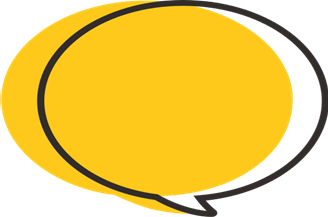 Giải
Người ta có thể biểu diễn hàm số y = f(x) một cách trực quan bằng cách vẽ các điểm có tọa độ (x;y) trong mặt phẳng tọa độ.
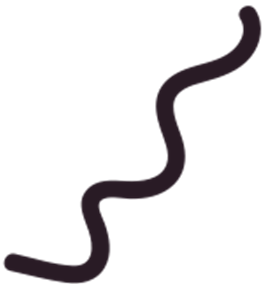 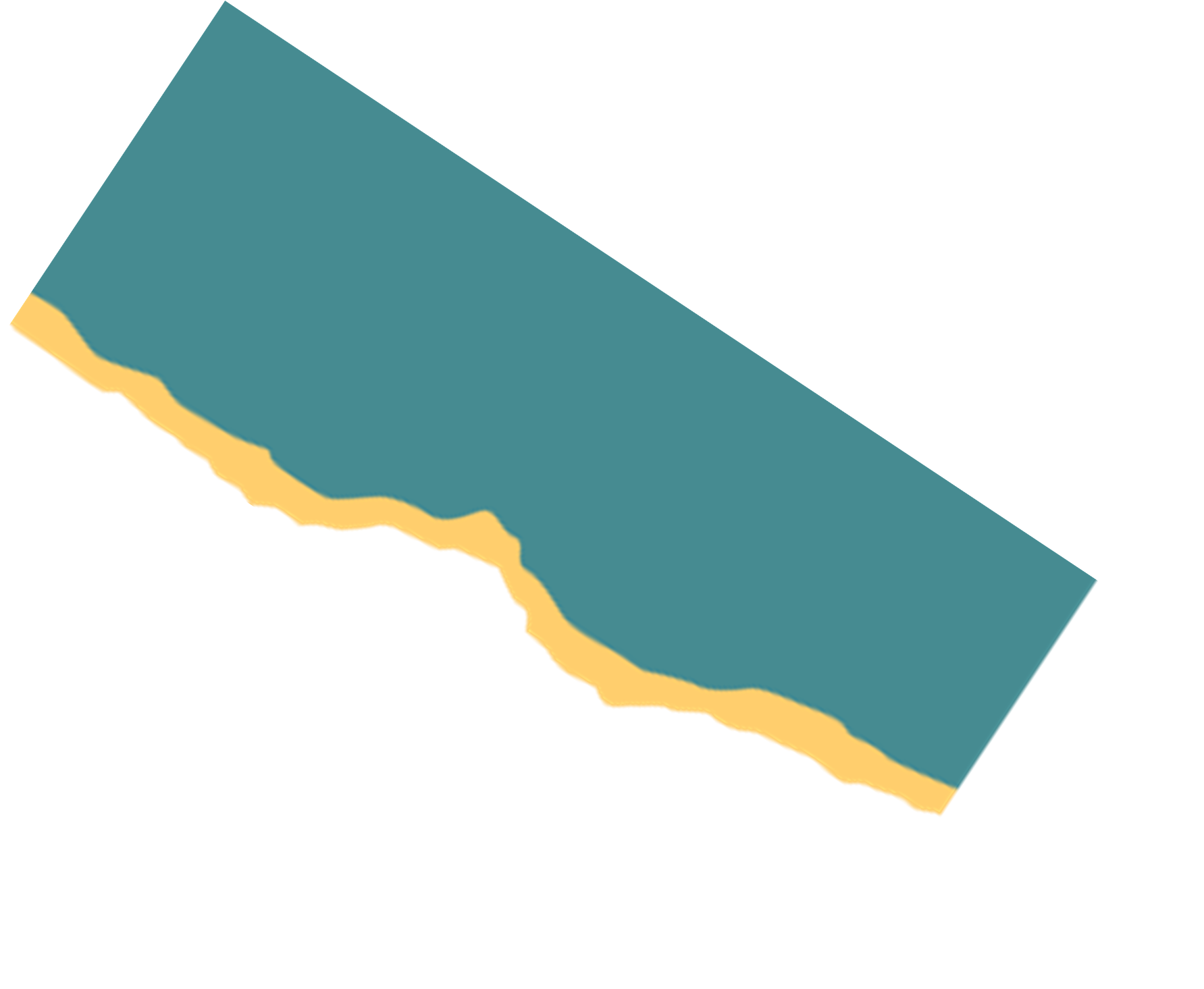 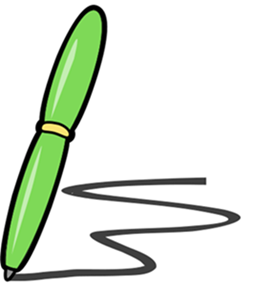 KẾT LUẬN
Đồ thị của hàm số y = f(x) trên mặt phẳng toạ độ Oxy là tập hợp tất cả các điểm M(x;f(x)).
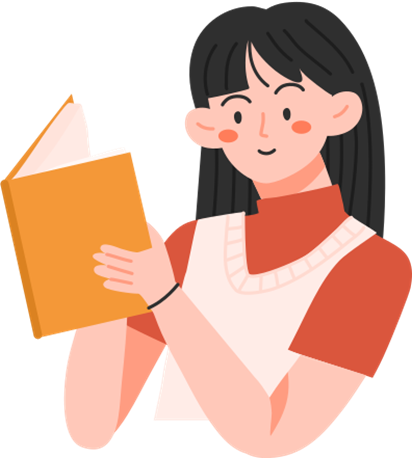 Vẽ đồ thị của hàm số y = f(x) cho bằng bảng sau:
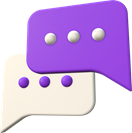 Ví dụ 3
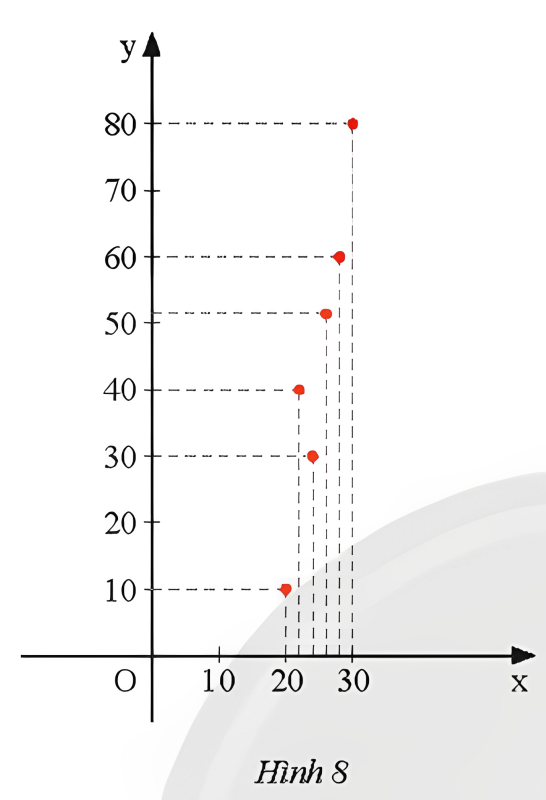 Giải
Đồ thị hàm số là tập hợp các điểm có tọa độ (20; 10), (22; 40), (24; 30), (26; 52), (28; 60), (30; 80) được vẽ trên mặt phẳng tọa độ (Hình 8)
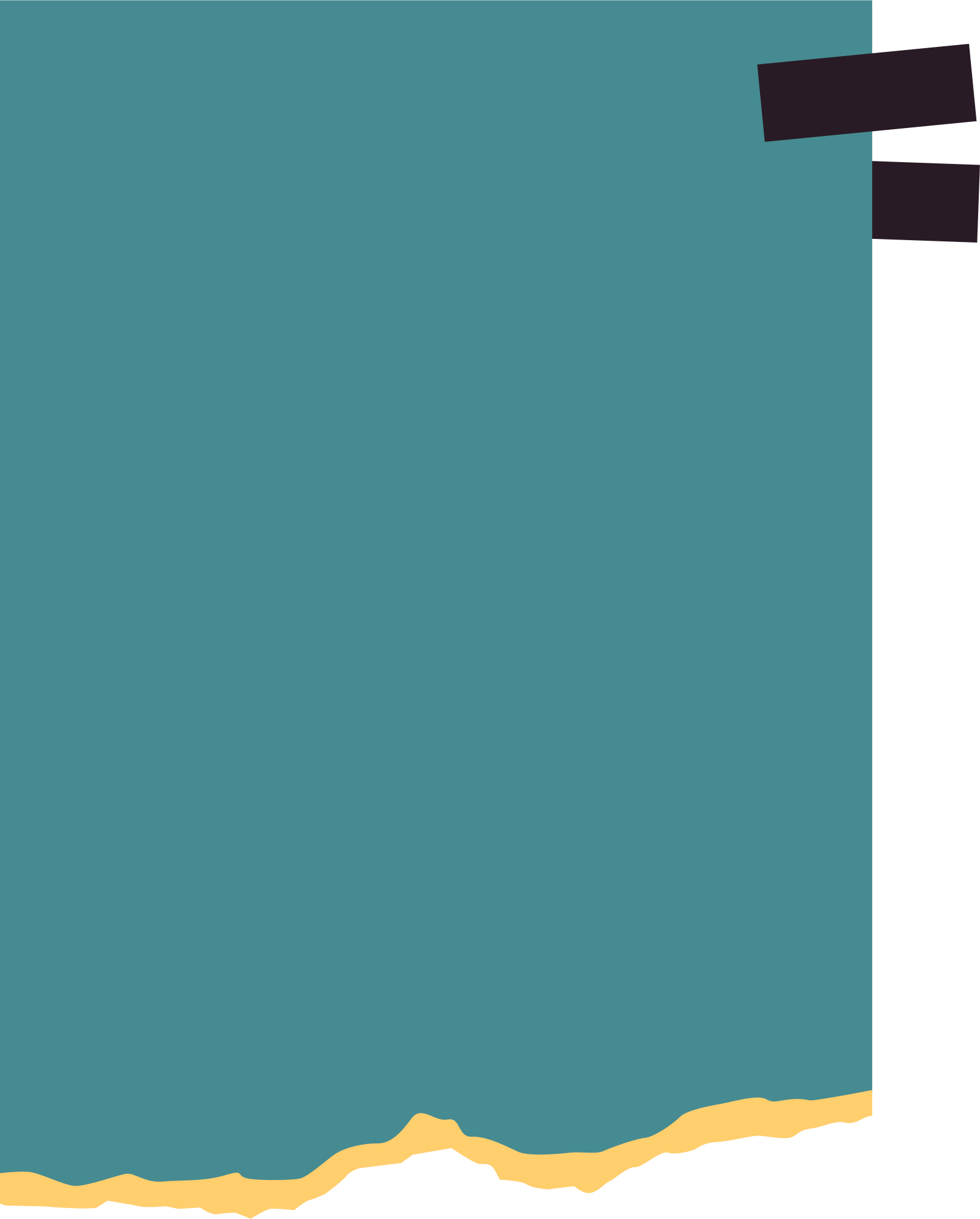 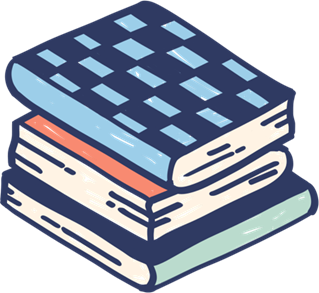 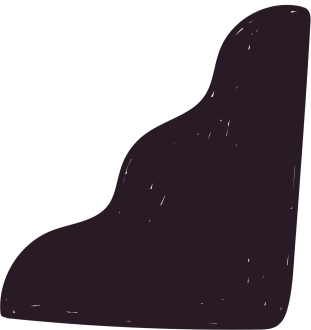 Ví dụ 4
Lập bảng giá trị của hàm số có đồ thị như Hình 9
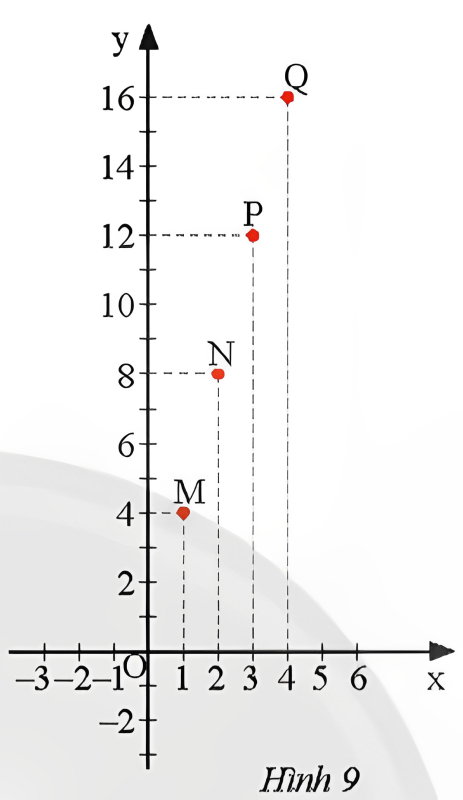 Giải
Ta có bảng giá trị của hàm số đã cho như sau:
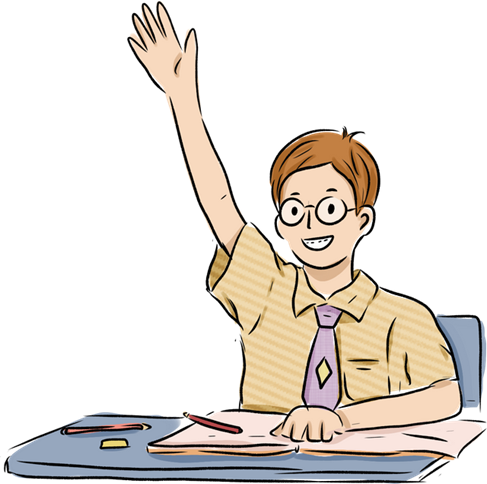 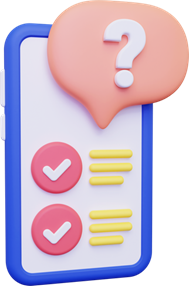 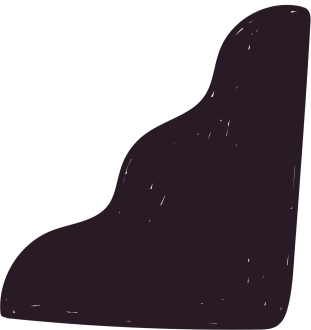 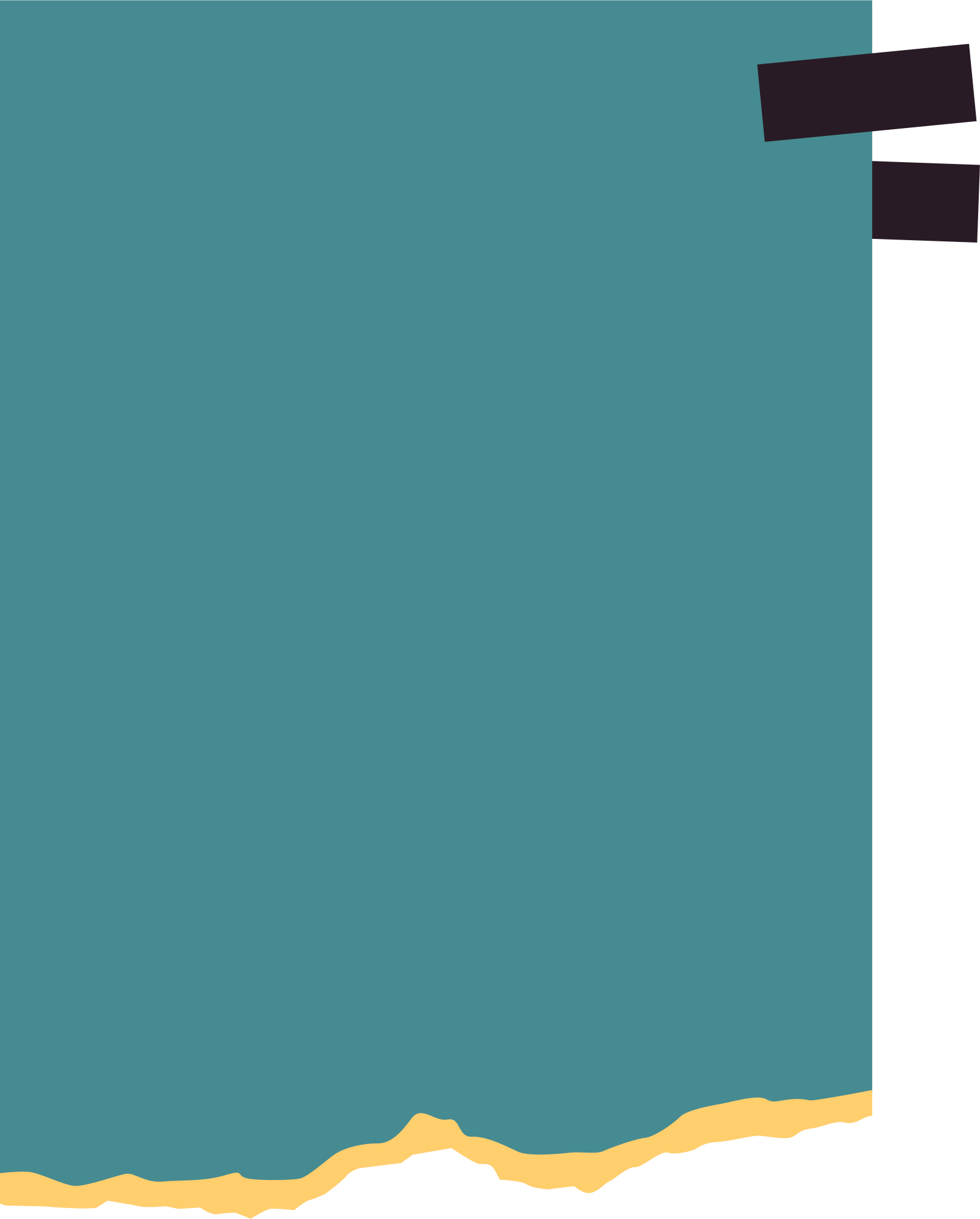 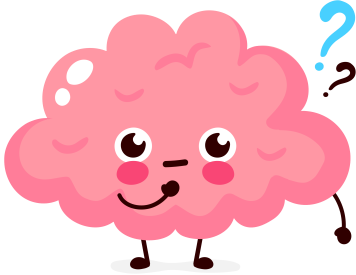 Vẽ đồ thị của hàm số y = f(x) cho bằng bảng sau
Thực hành 3
Giải
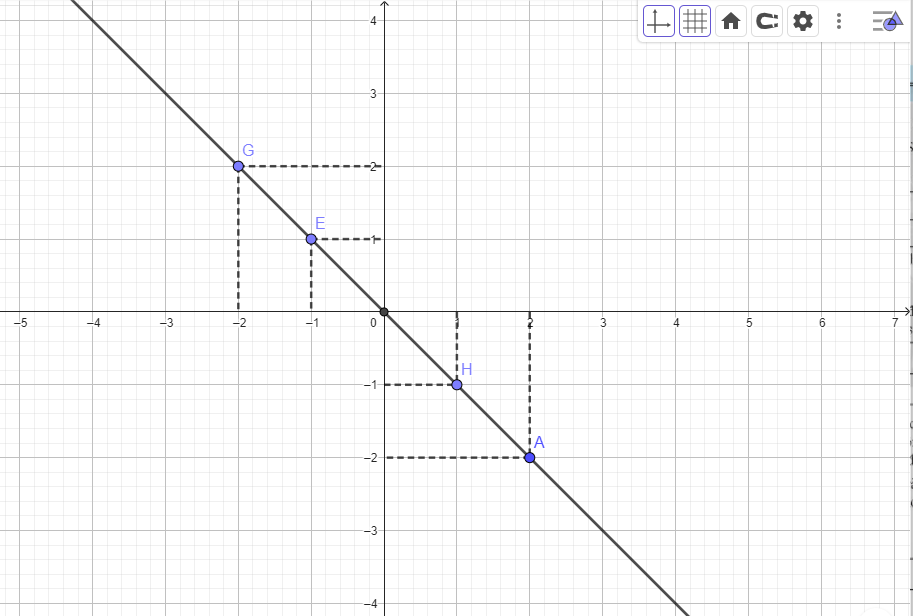 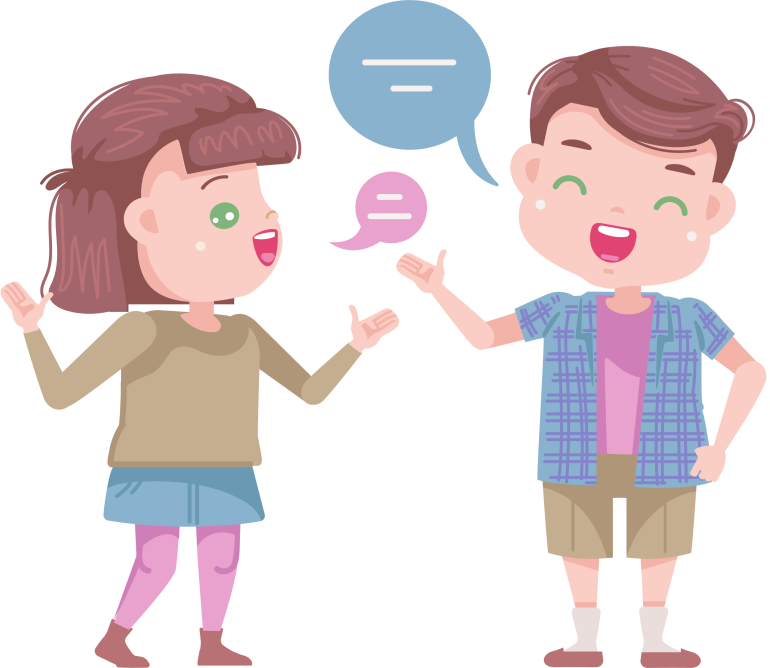 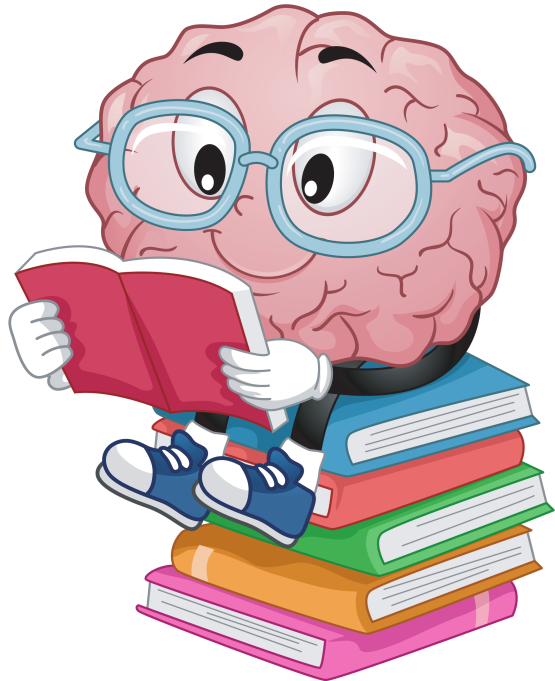 Vận dụng 3
Cho hàm số y = f(x) có đồ thị như Hình 10. Hãy hoàn thành bảng giá trị của hàm số sau đây
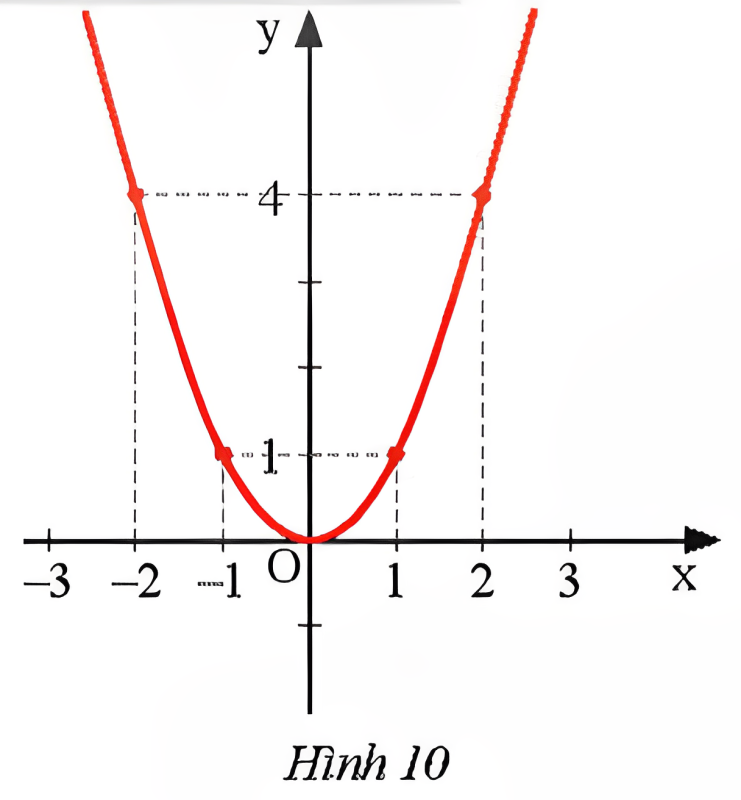 4
1
0
1
4
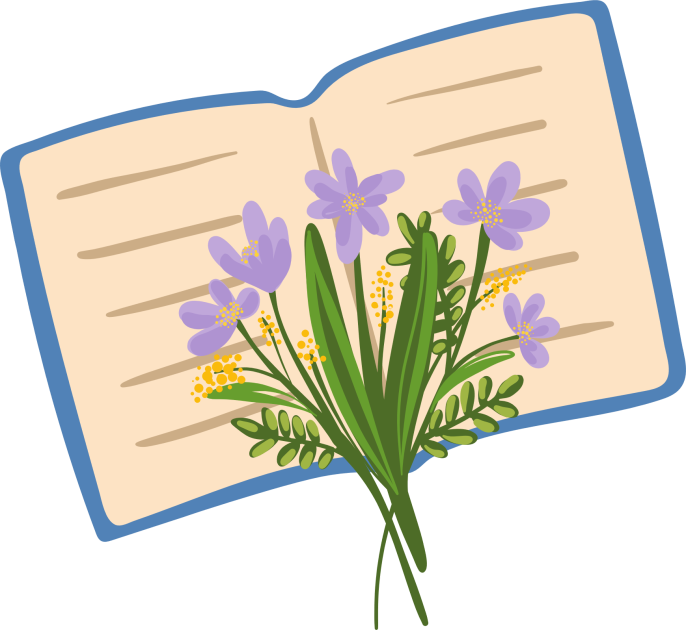 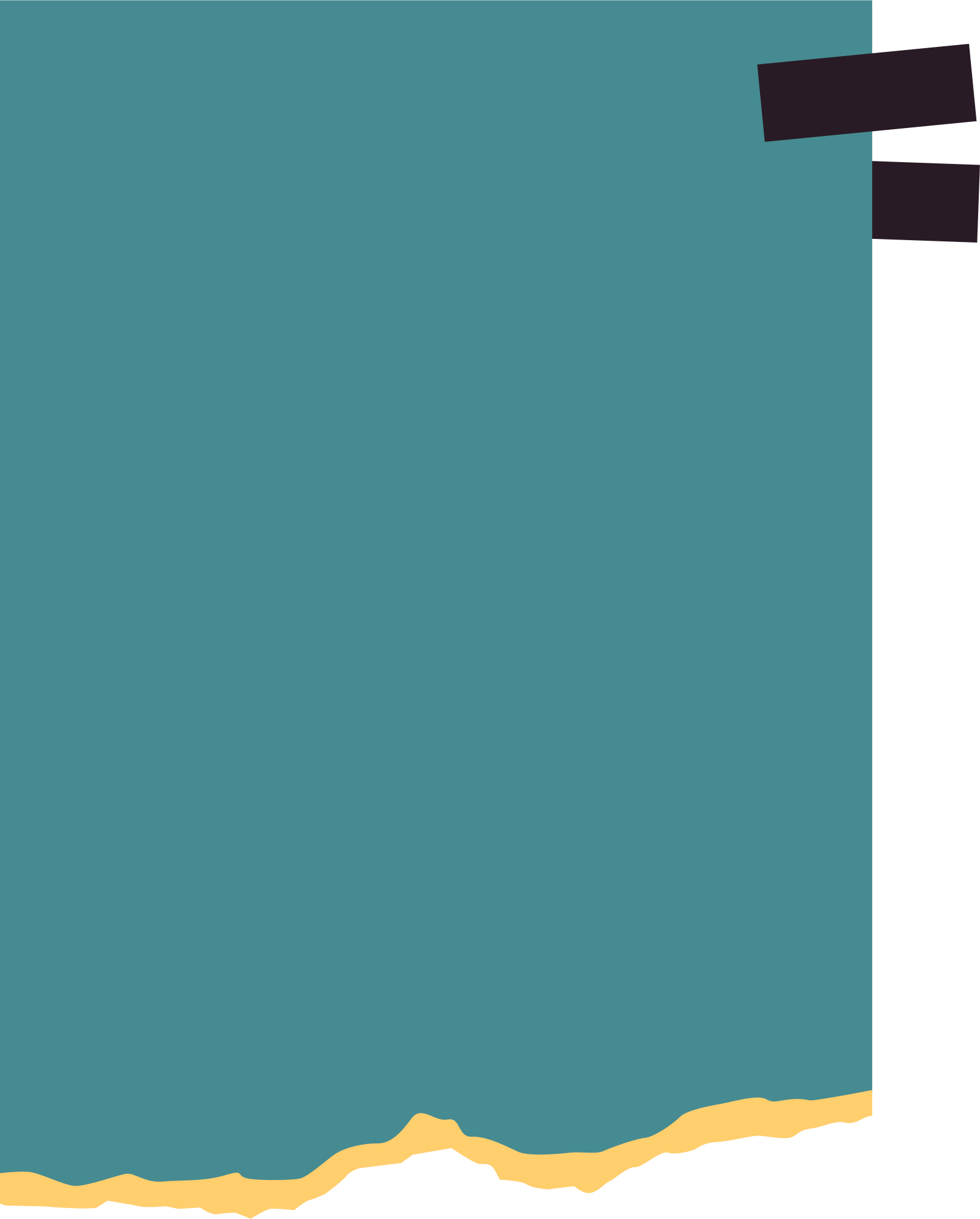 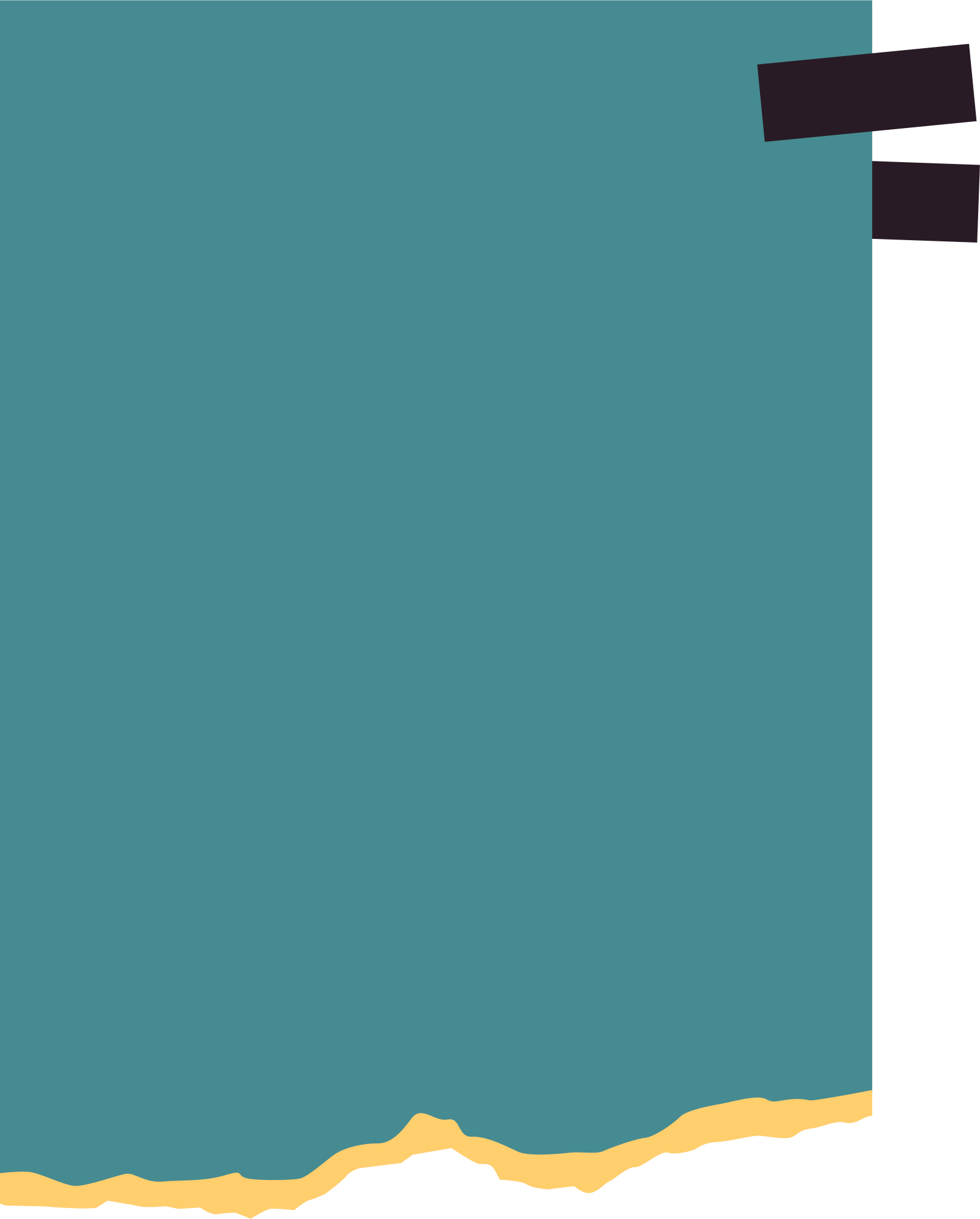 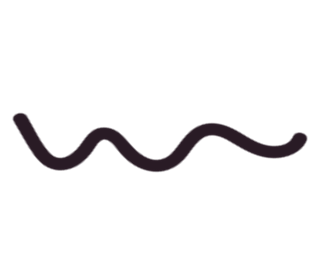 LUYỆN TẬP
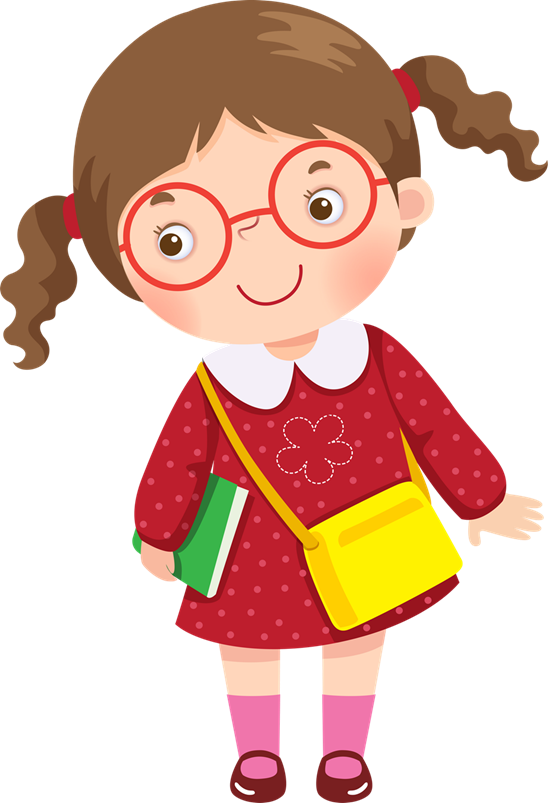 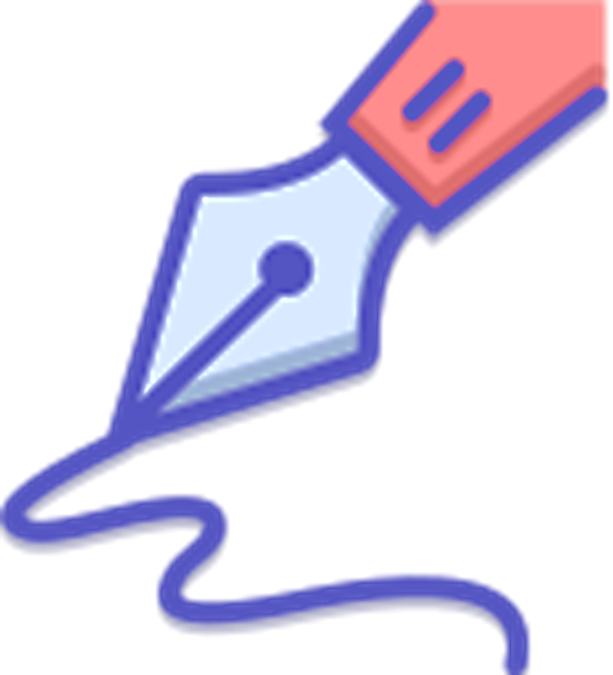 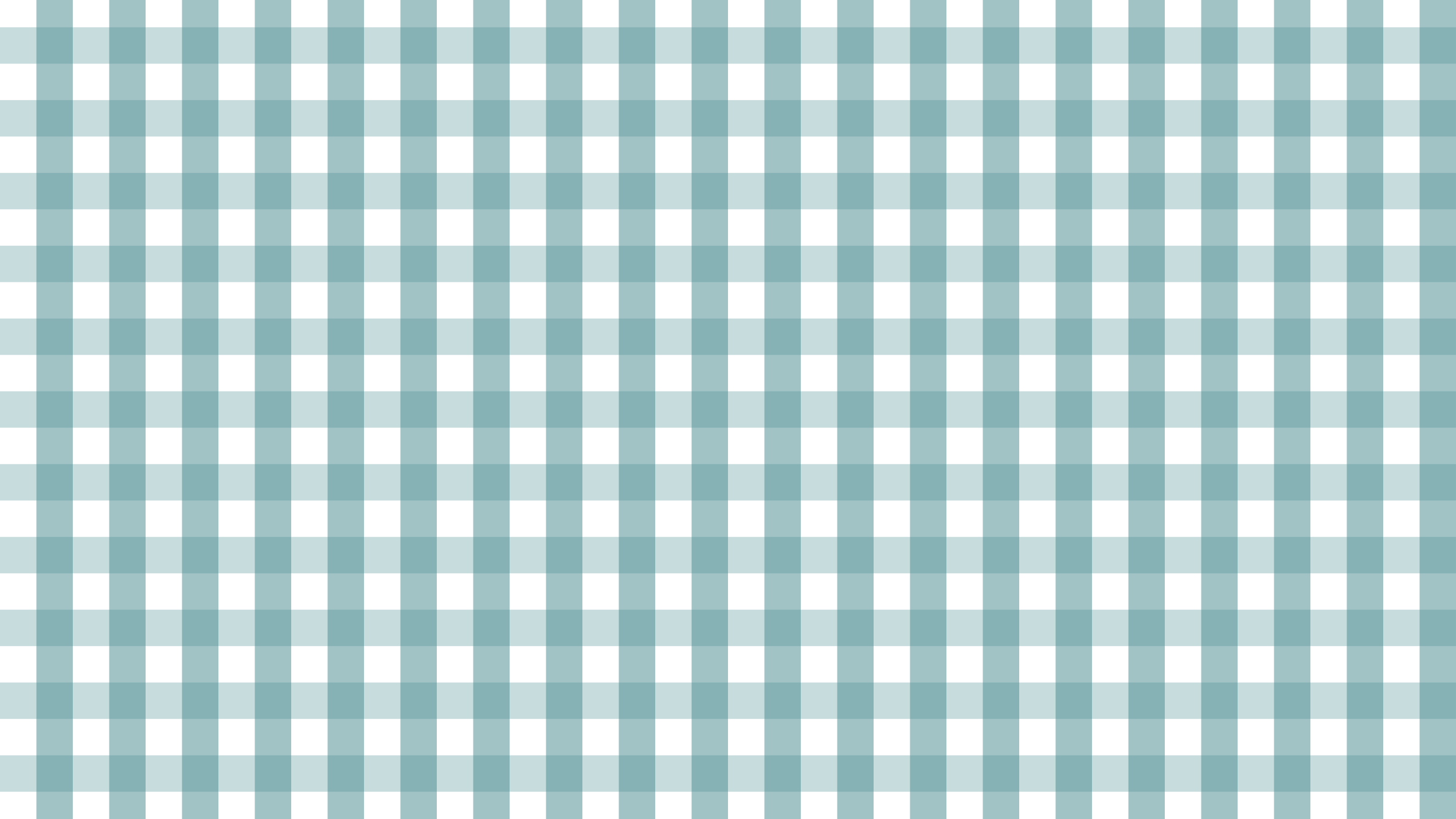 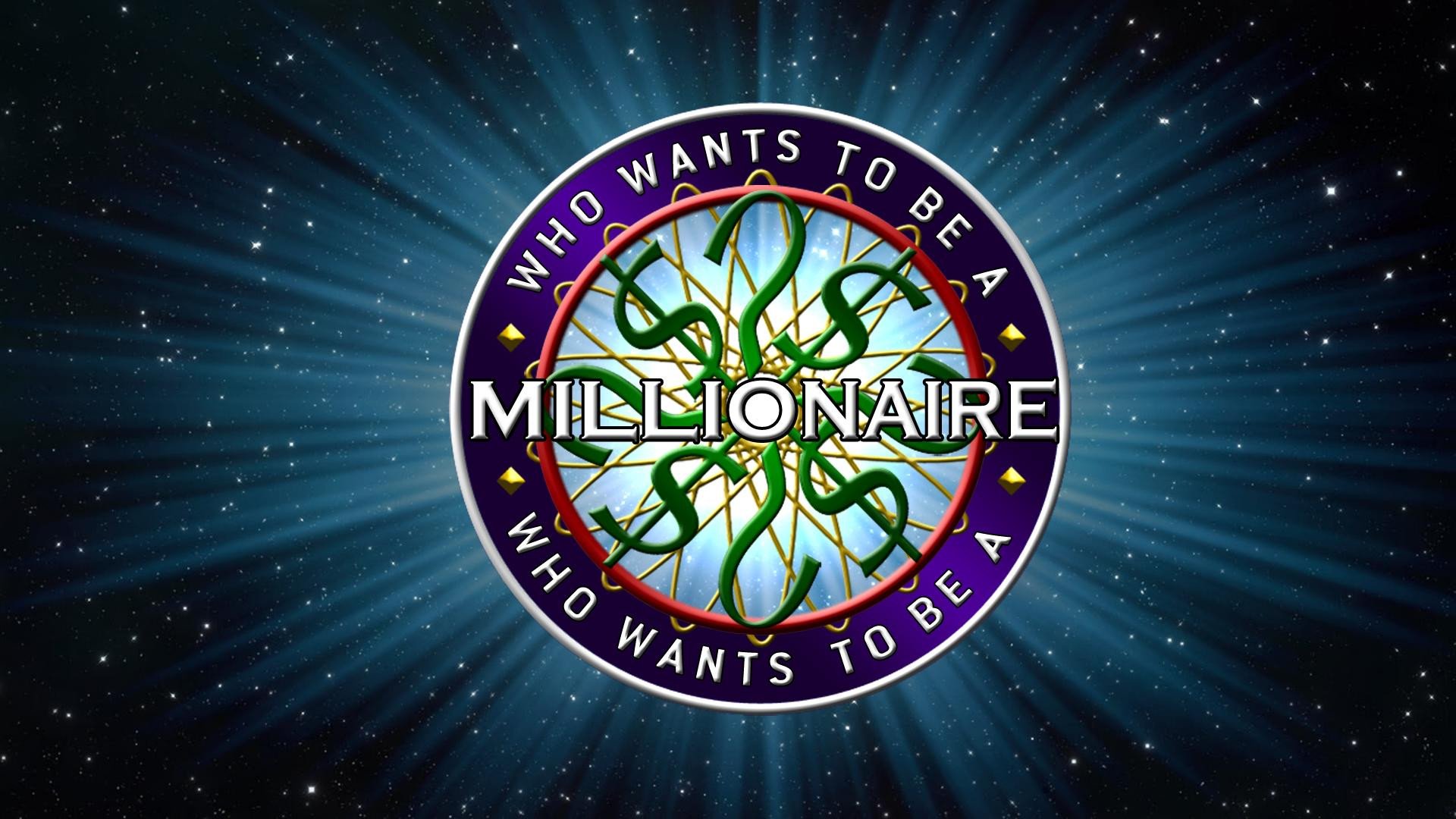 50:50
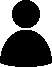 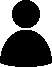 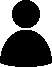 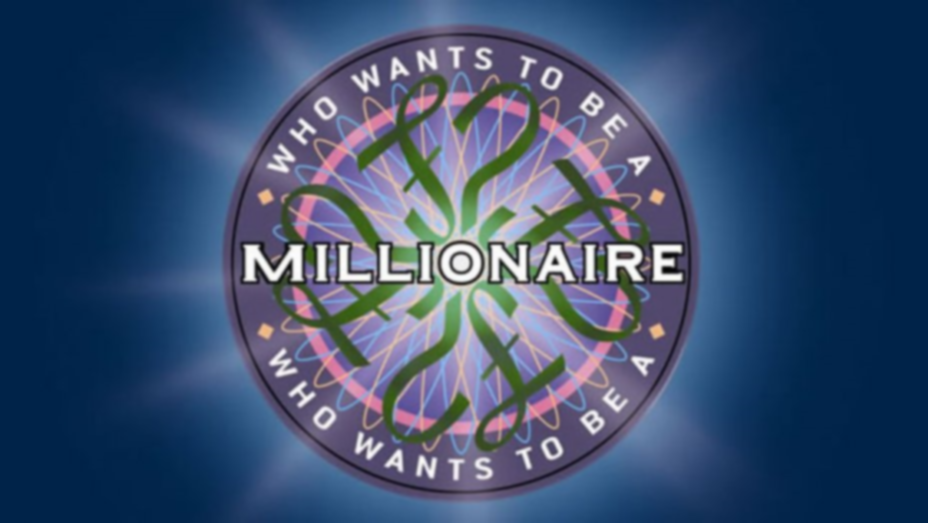 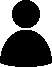 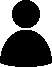 Key
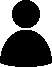 Câu 1. Cho đường thẳng  x – 2y + 2 = 0. Hỏi điểm nào thuộc đường thẳng đã cho?
A. (1; 0)
C. (1; 2)
D. (2; 1)
B. (0; 1)
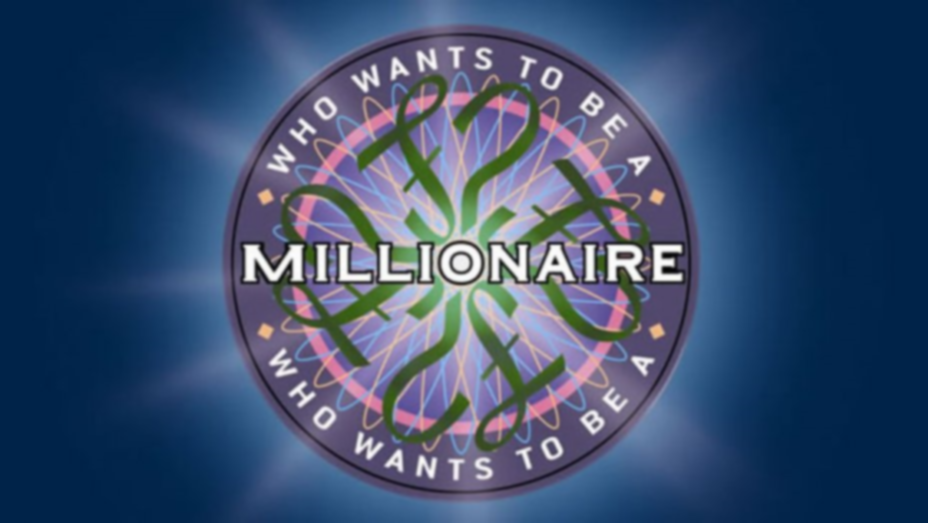 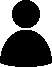 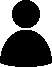 Key
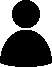 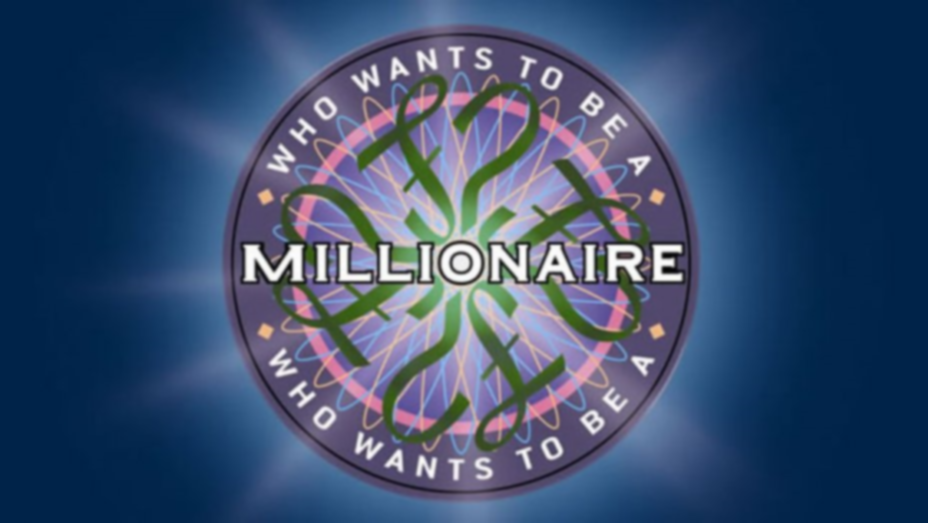 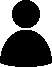 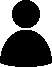 Key
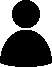 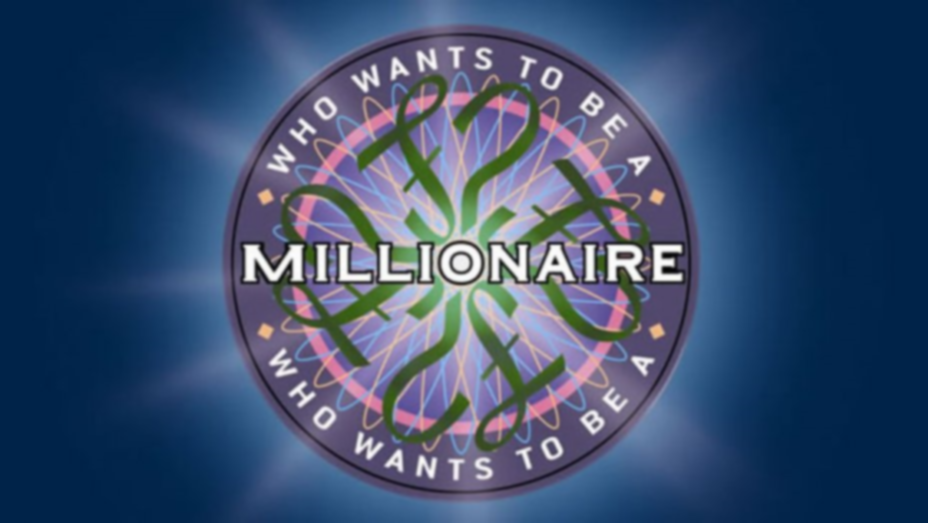 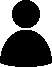 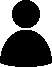 Key
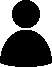 Câu 4. Cho hàm số y = (1 – m) x + m. Xác định m để đồ thị hàm số cắt trục hoành tại điểm có hoành độ x = −3
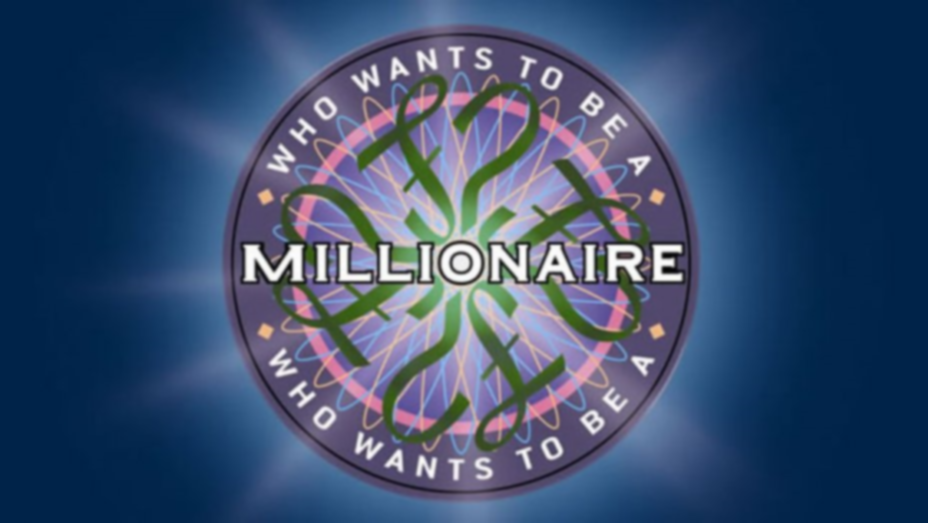 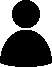 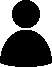 Key
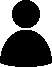 Câu 5. Cho hàm số y = (3 – 2m) x + m − 2. Xác định m để đồ thị hàm số cắt trục tung tại điểm có tung độ y = −4?
A. m = 1
D. m = 2
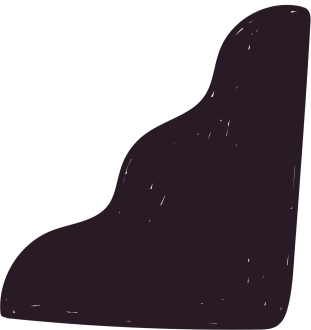 Bài 1 (SGK – tr14)
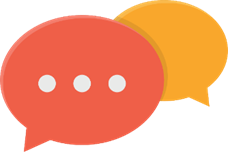 Vẽ một trục tọa độ Oxy và đánh dấu các điểm A(−2; 0), B(3; 0), C(4; 0).
a) Em có nhận xét gì về các điểm A, B, C?
b) Em hãy cho biết một điểm bất kì trên trục hoành có tung độ bằng bao nhiêu.
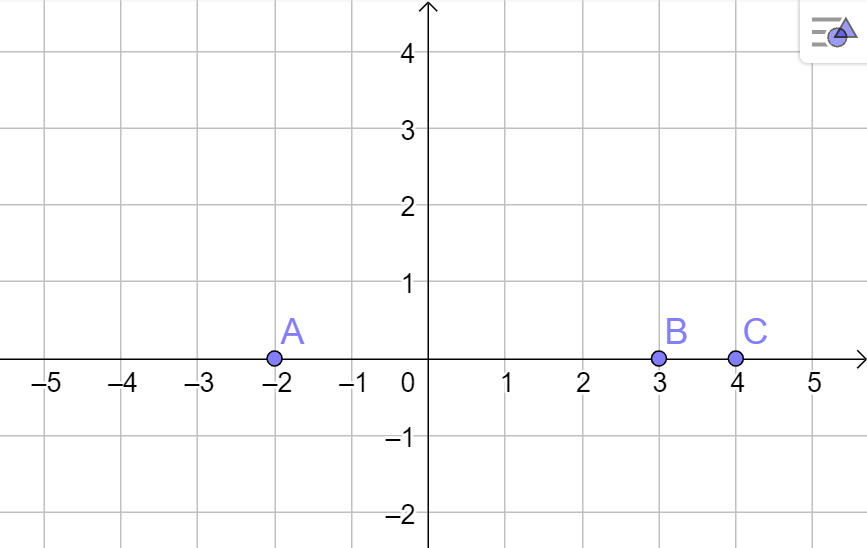 Giải
Xác định được các điểm A(−2; 0), B(3; 0), C(4; 0) trên hệ trục tọa độ Oxy như sau:
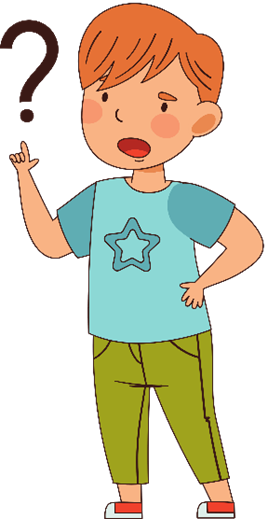 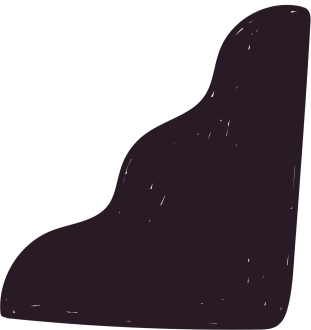 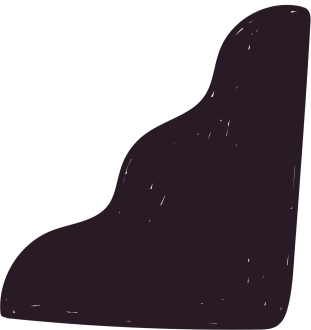 Bài 1 (SGK – tr14)
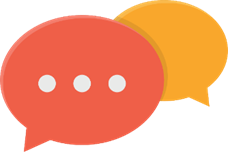 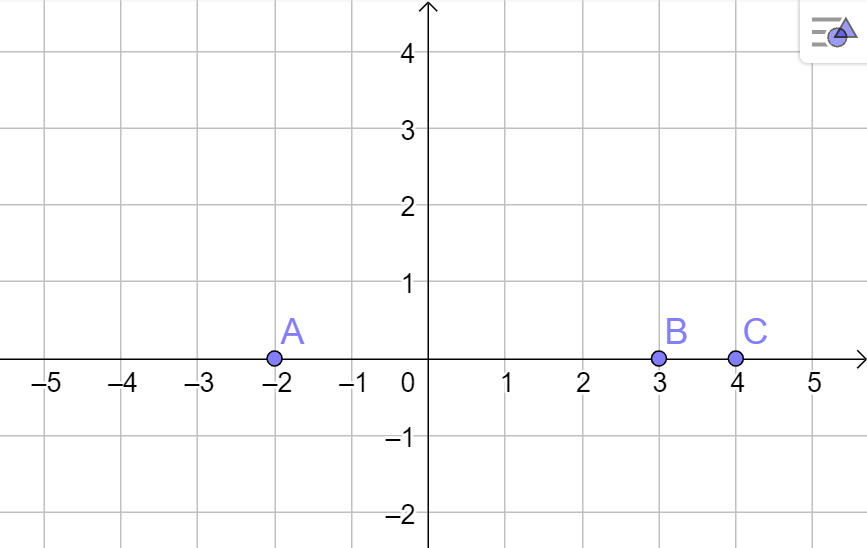 Giải
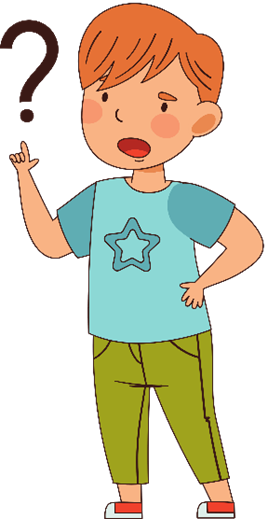 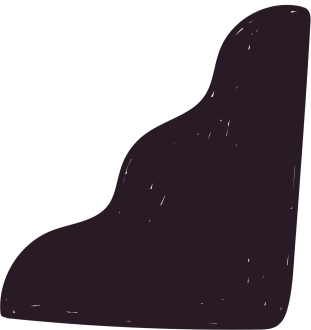 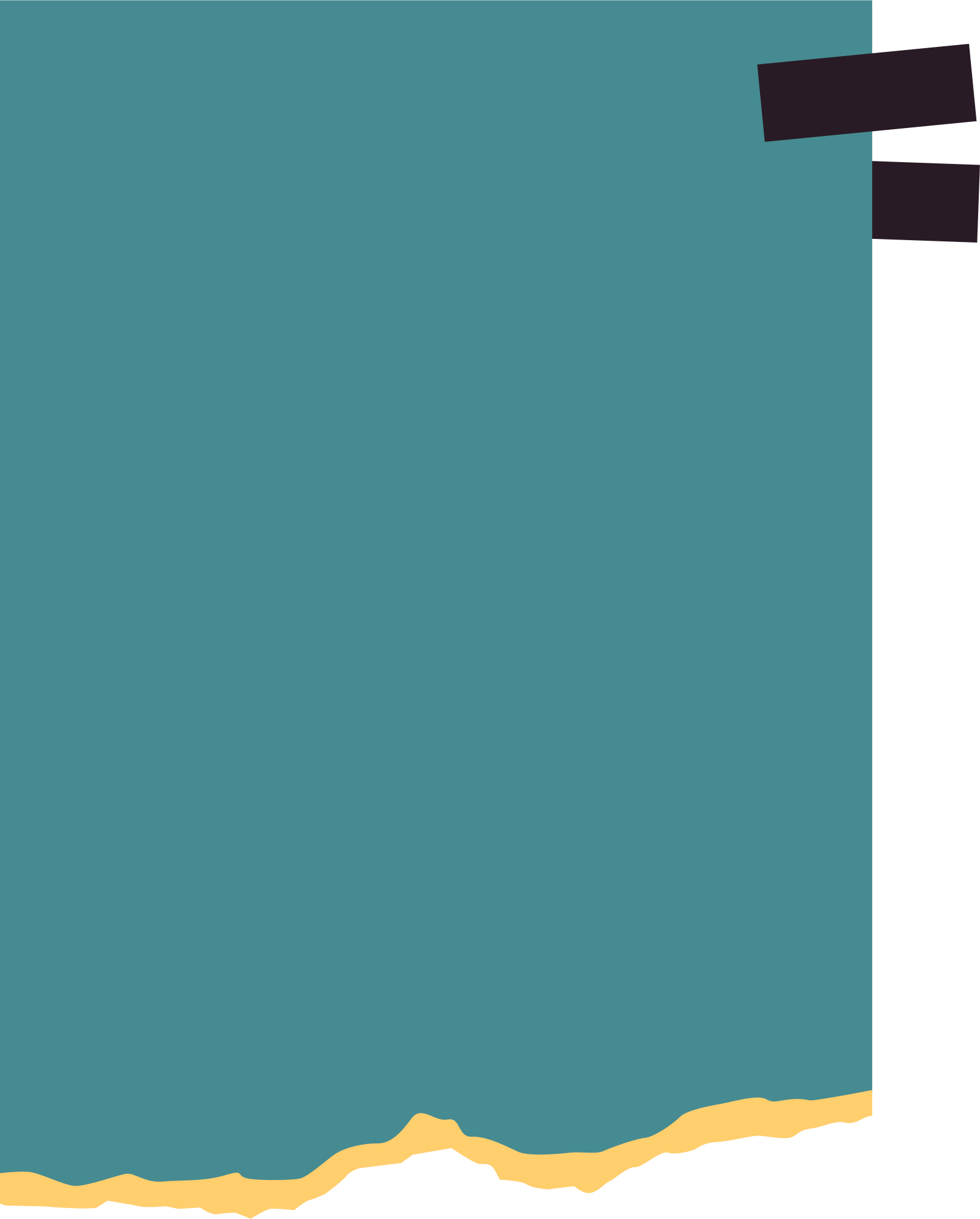 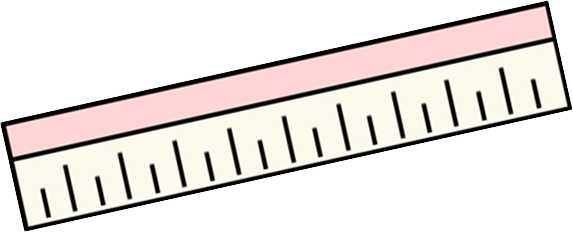 Bài 3 (SGK – tr14)
Giải
Vẽ một hệ trục tọa độ Oxy và đánh dấu các điểm A(−3; 3), B(3; 3), C(3; −3), D(−3; −3). Nêu nhận xét về các cạnh và các góc của tứ giác ABCD.
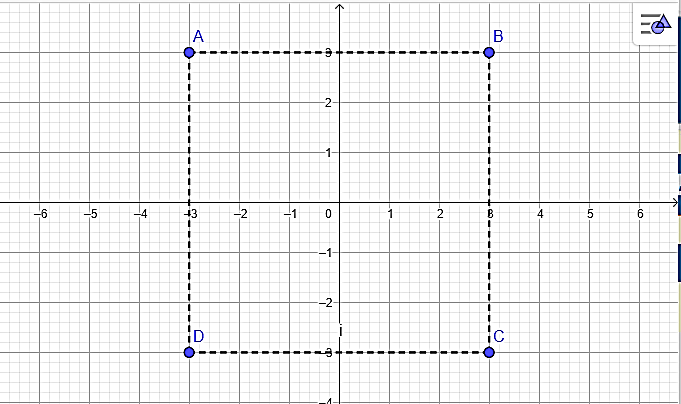 Tứ giác ABCD là hình vuông.
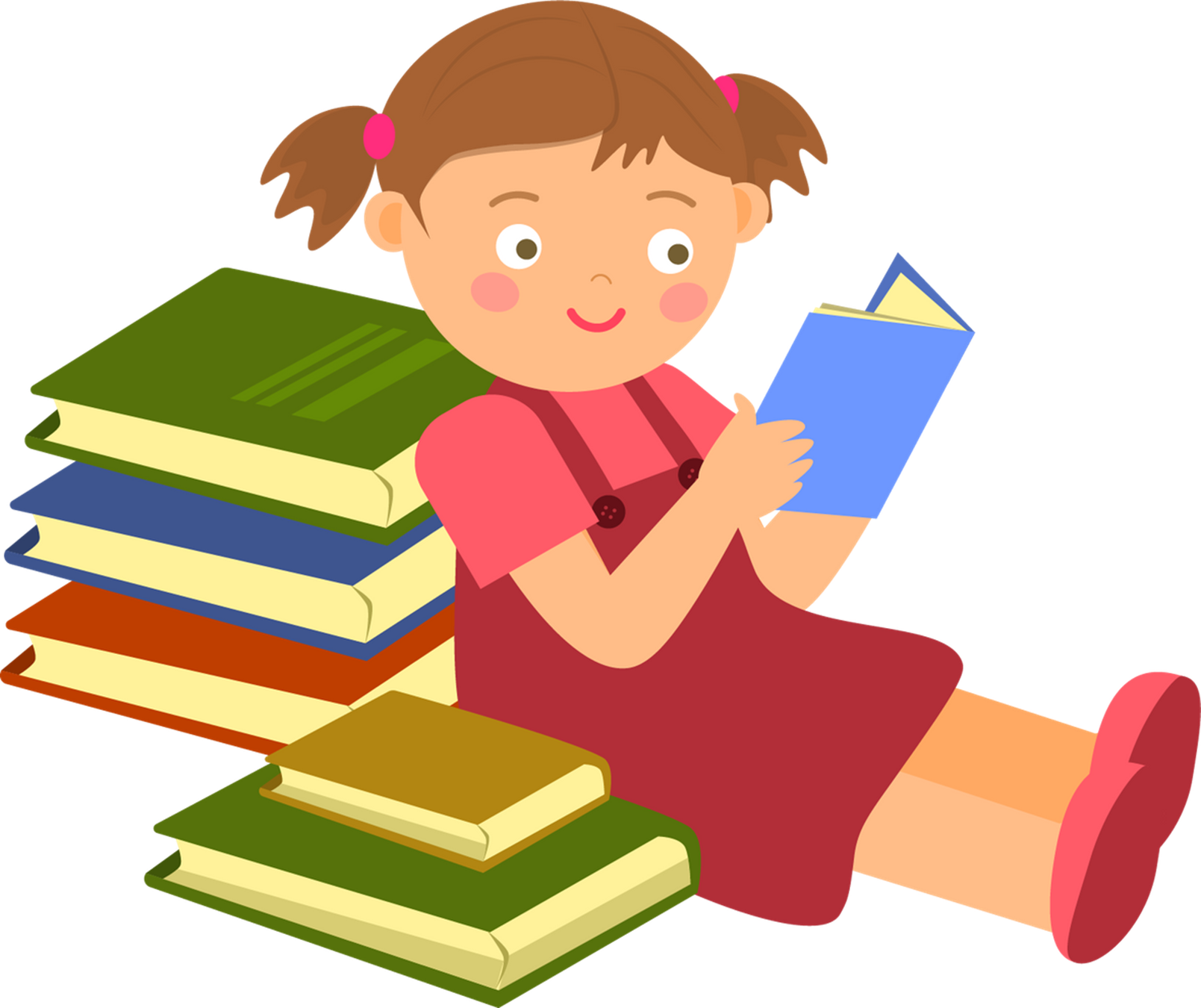 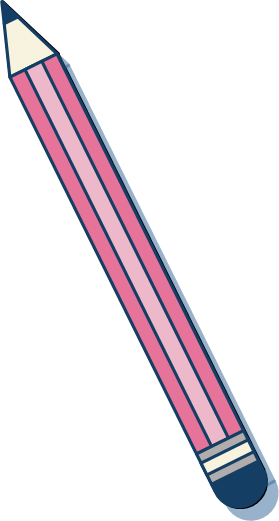 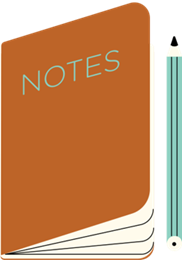 Bài 5 (SGK – tr14)
Giải
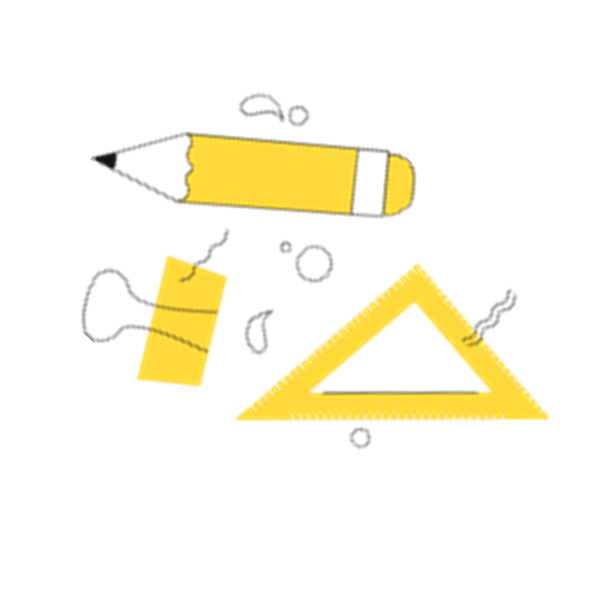 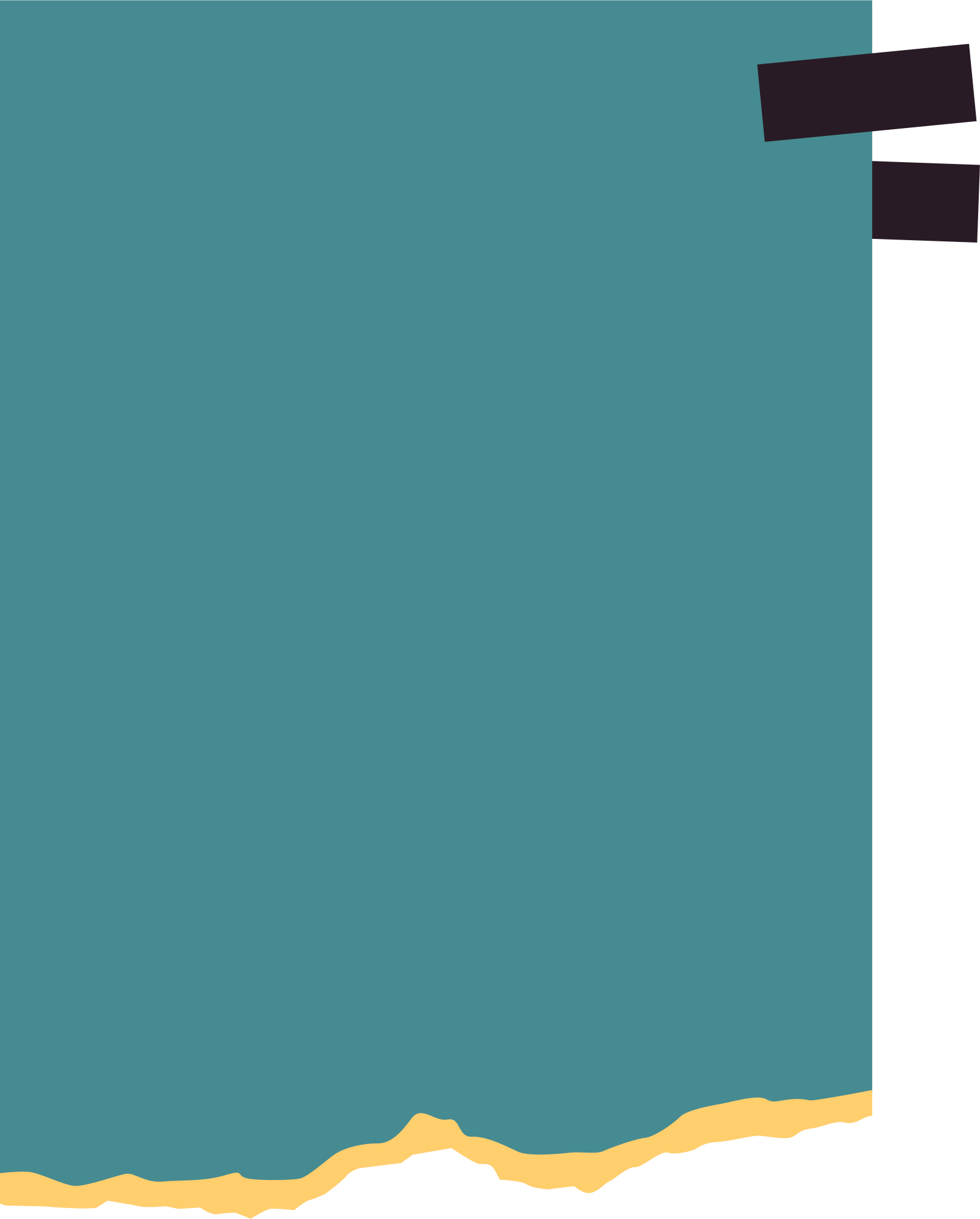 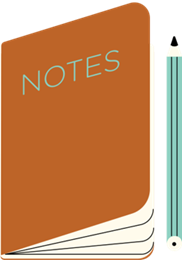 Bài 5 (SGK – tr14)
Giải
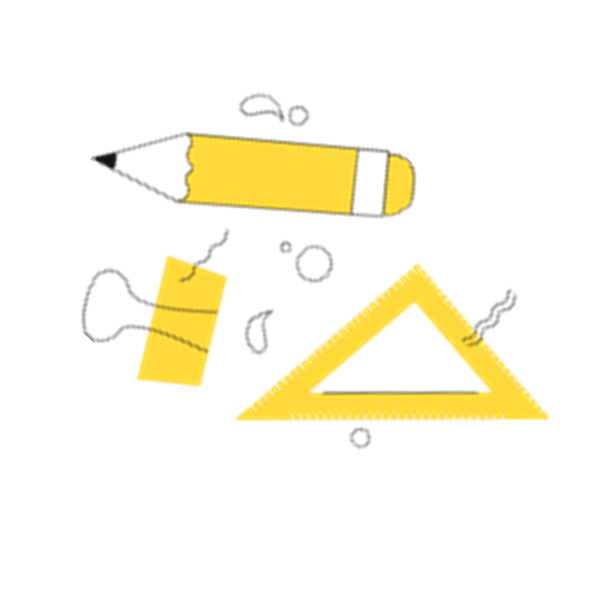 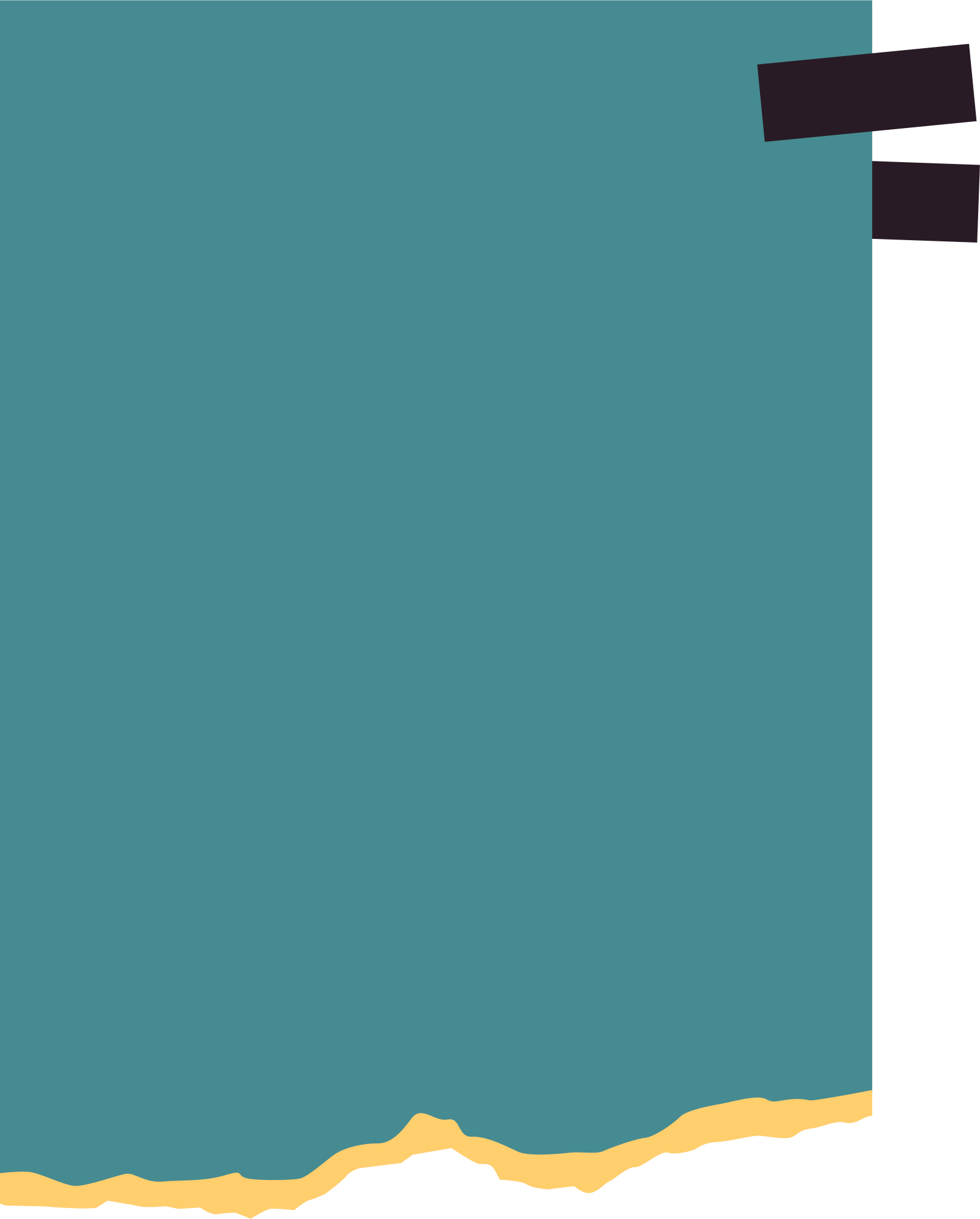 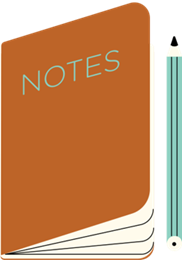 Bài 5 (SGK – tr14)
Giải
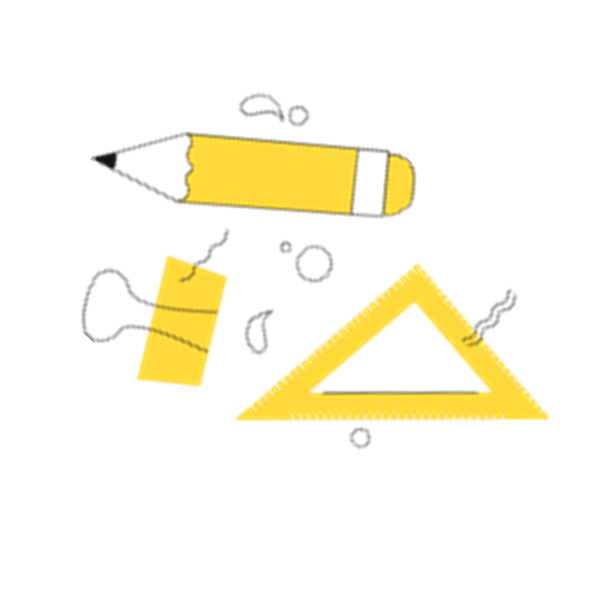 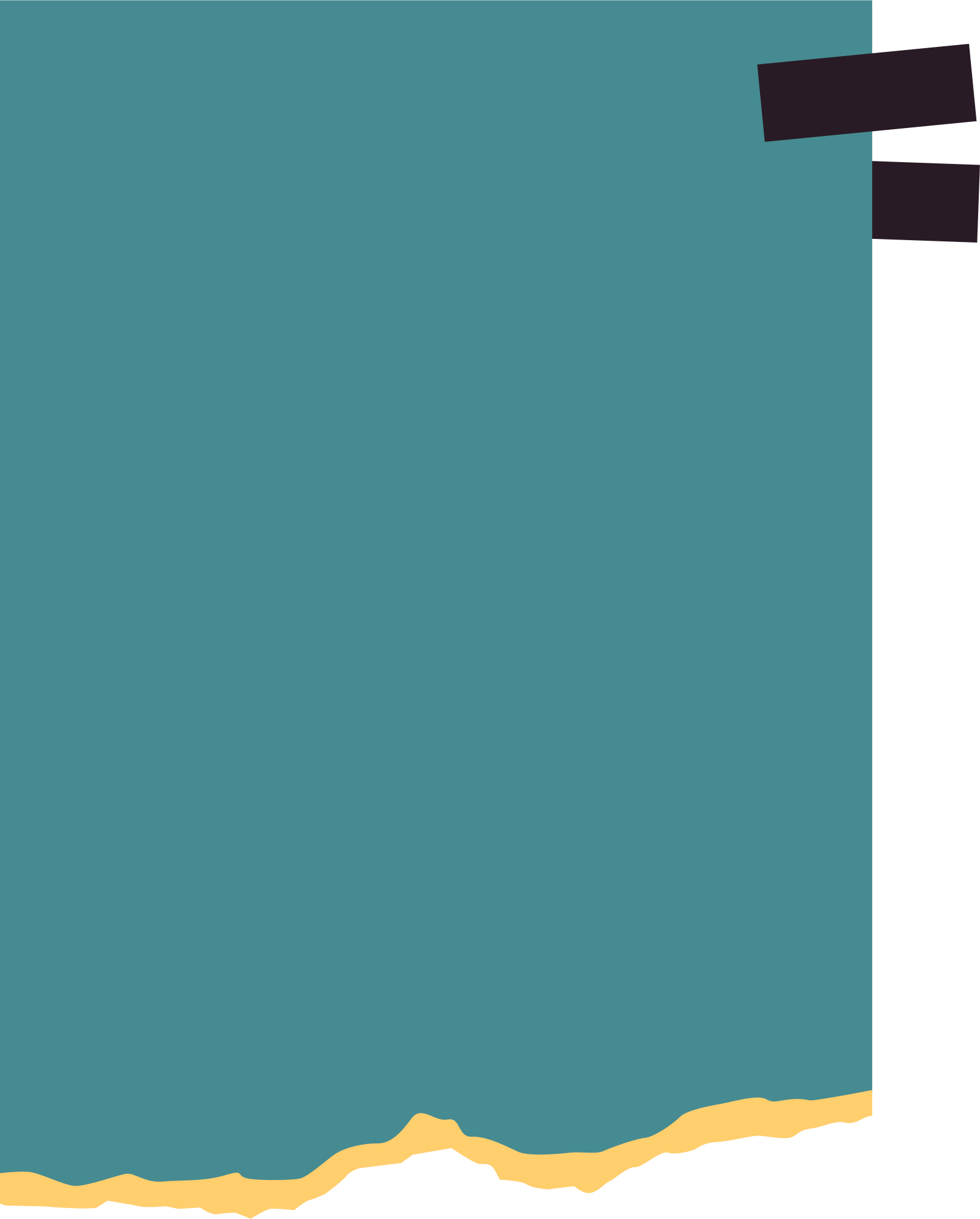 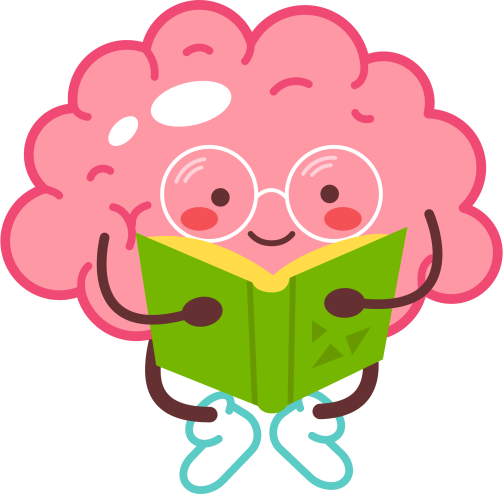 Cho y là hàm số của biến số x. Giá trị tương ứng của x, y được cho trong bảng sau:
Bài 6 (SGK – tr14)
a) Vẽ một hệ trục tọa độ Oxy và xác định các điểm biểu diễn các cặp giá trị (x; y) tương ứng có trong bảng trên?
b) Em có nhận xét gì các điểm vừa xác định trong câu a?
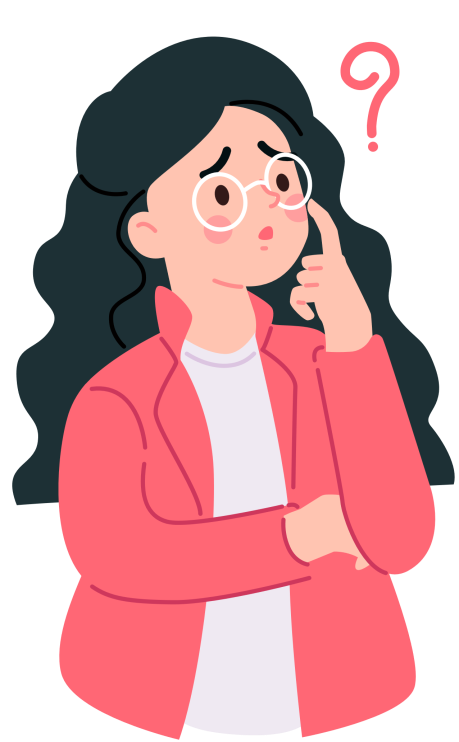 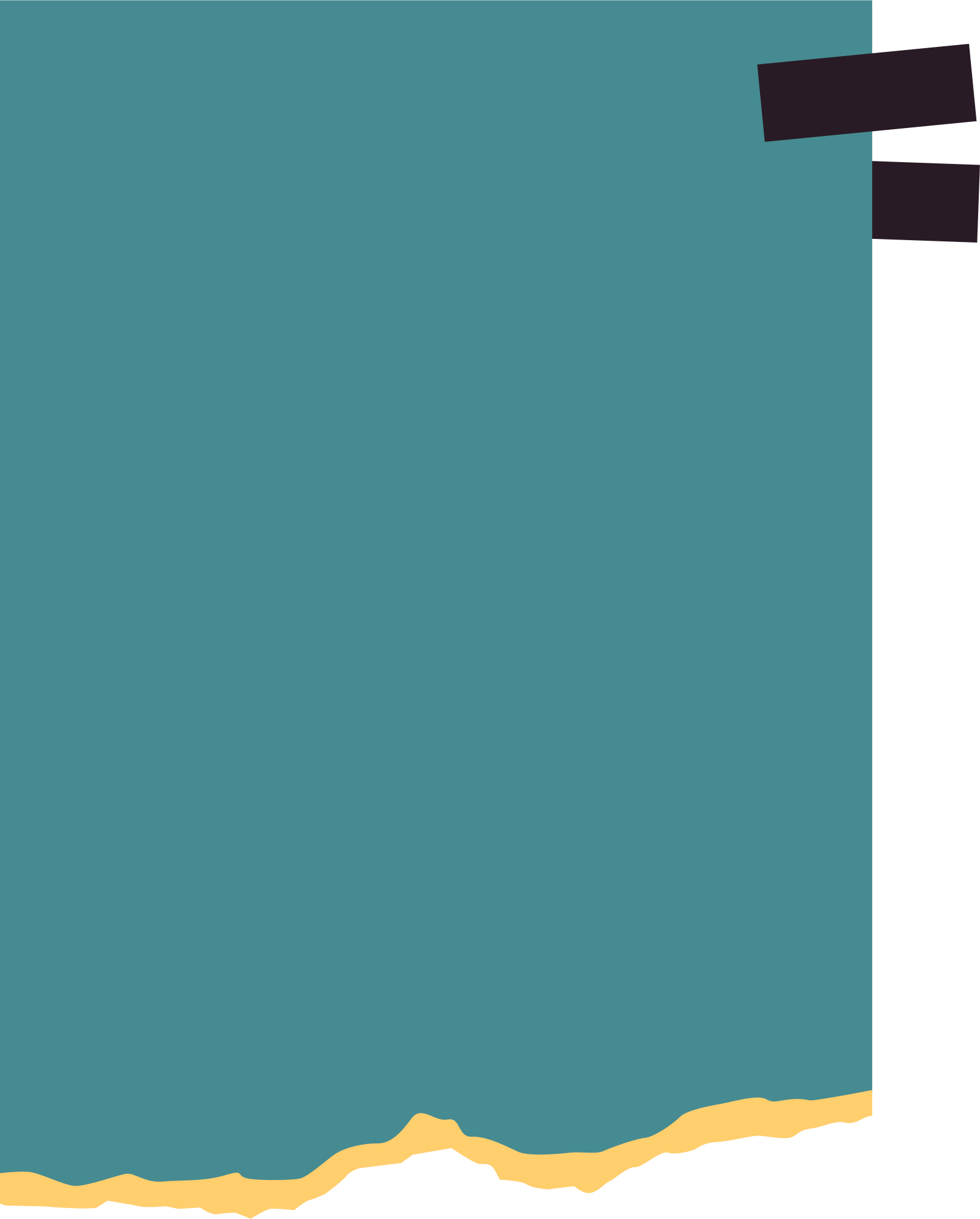 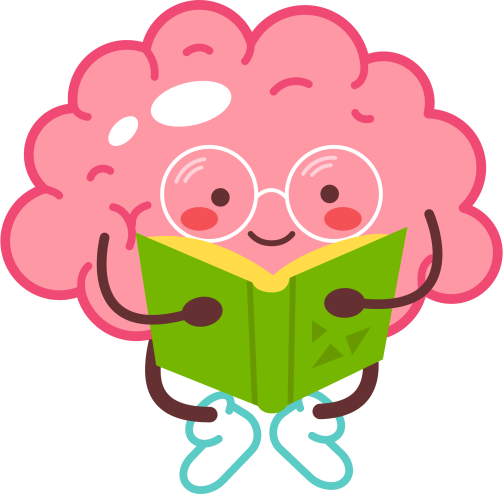 Bài 6 (SGK – tr14)
Giải
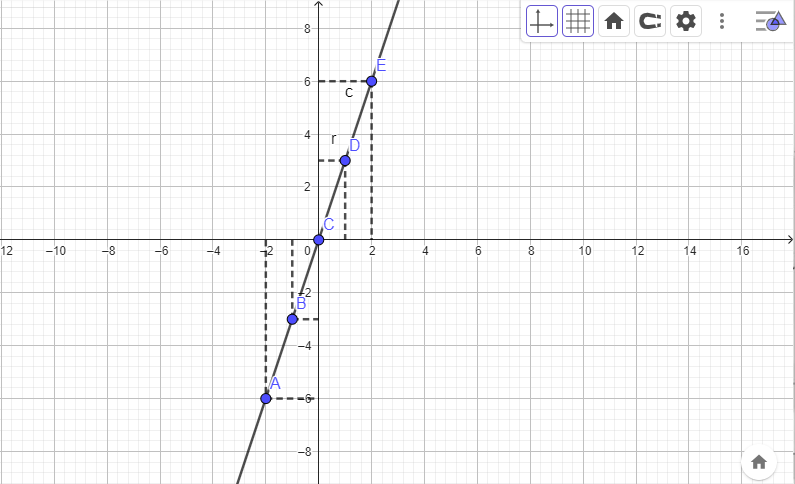 a) Đồ thị hàm số là tập hợp các điểm có toạ độ (-2; -6); (-1; -3); (0;0); (1;3); (2;6) được vẽ trên mặt phẳng toạ độ như sau:
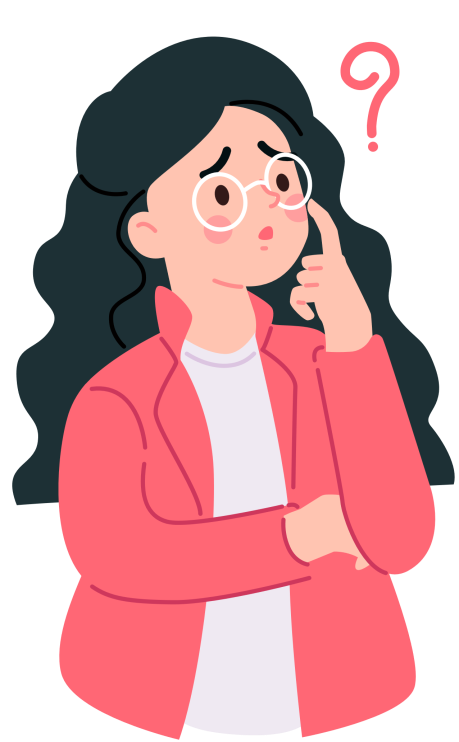 b) Các điểm đã cho trong câu a) thẳng hàng.
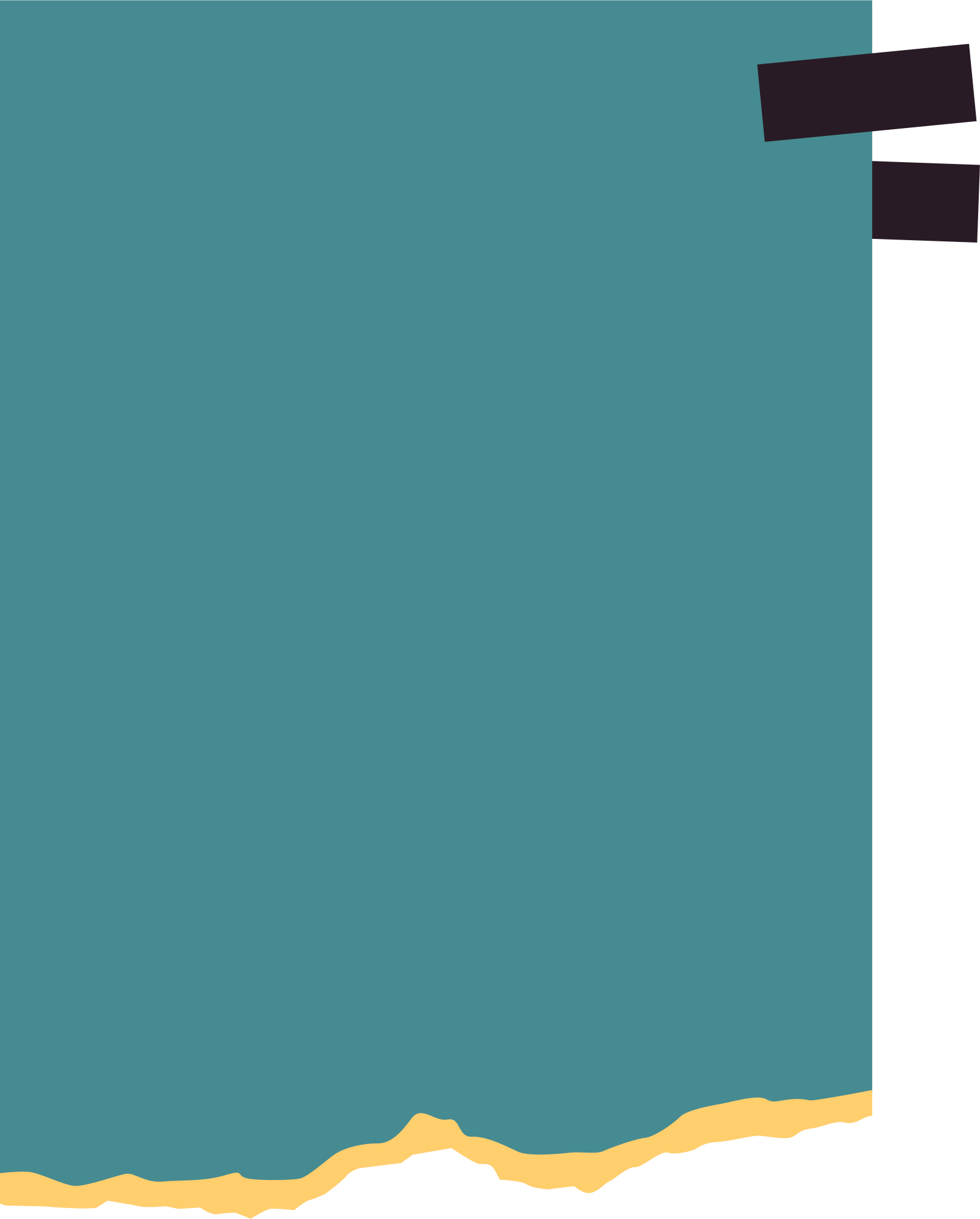 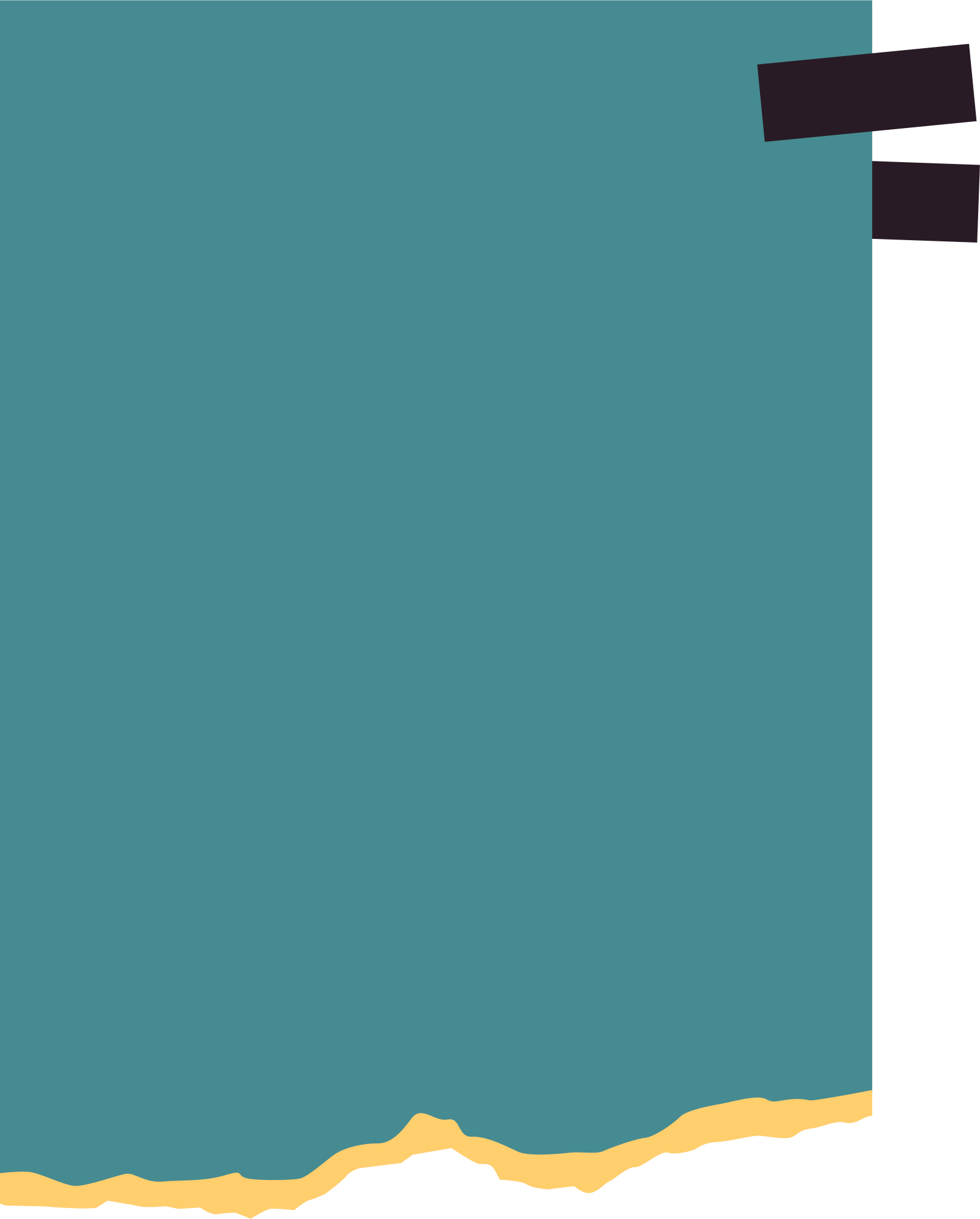 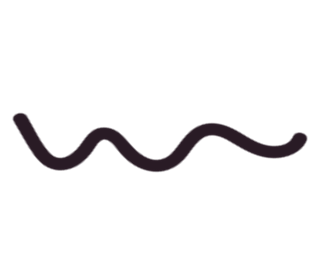 VẬN DỤNG
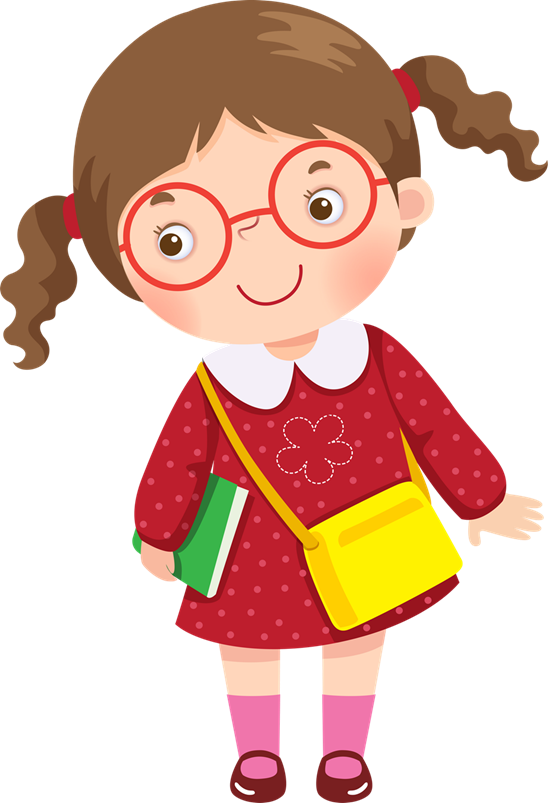 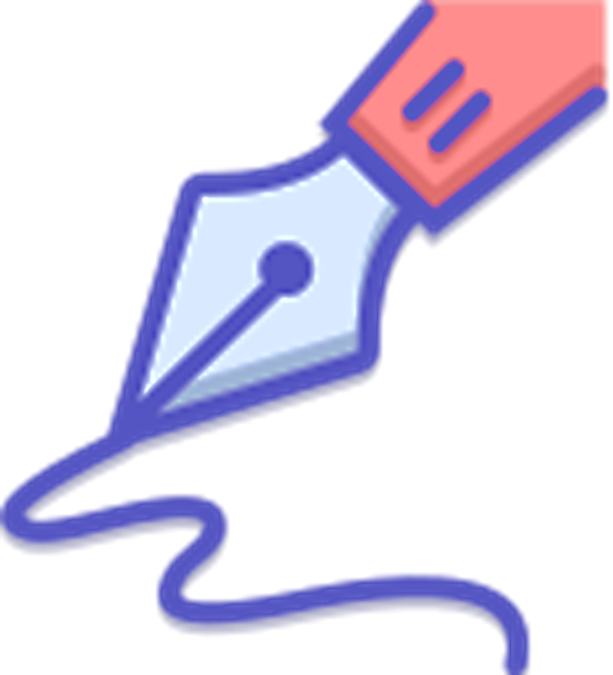 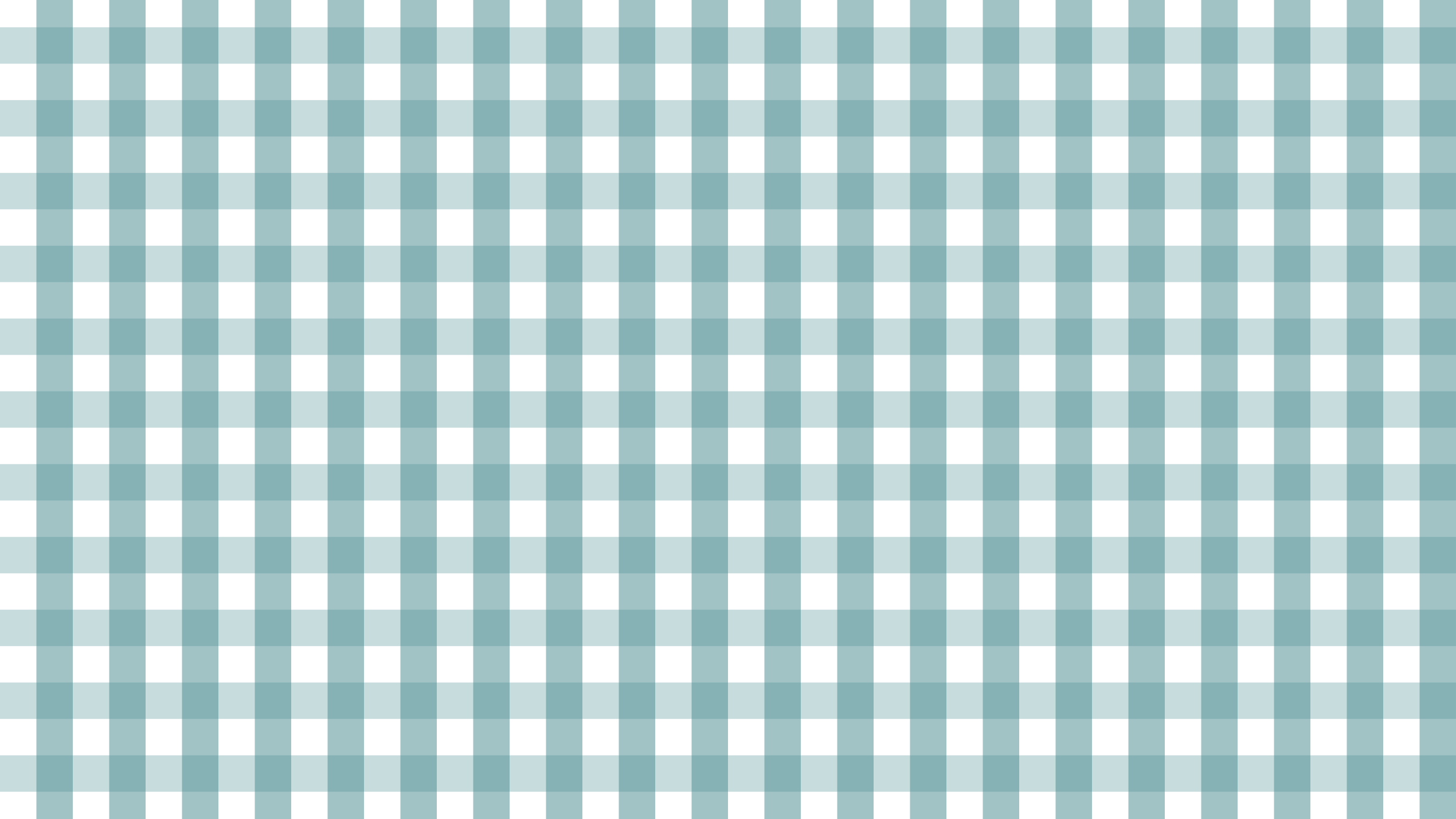 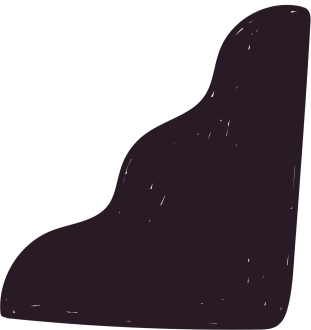 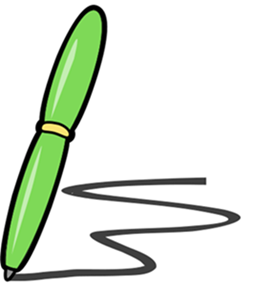 Bài 7 (SGK – tr14)
Số quyển x và số tiền y (nghìn đồng) phải trả của ba bạn Hùng, Dũng và Mạnh được biểu diễn bới ba điểm H; D; M trong mặt phẳng tọa độ Oxy như Hình 11.
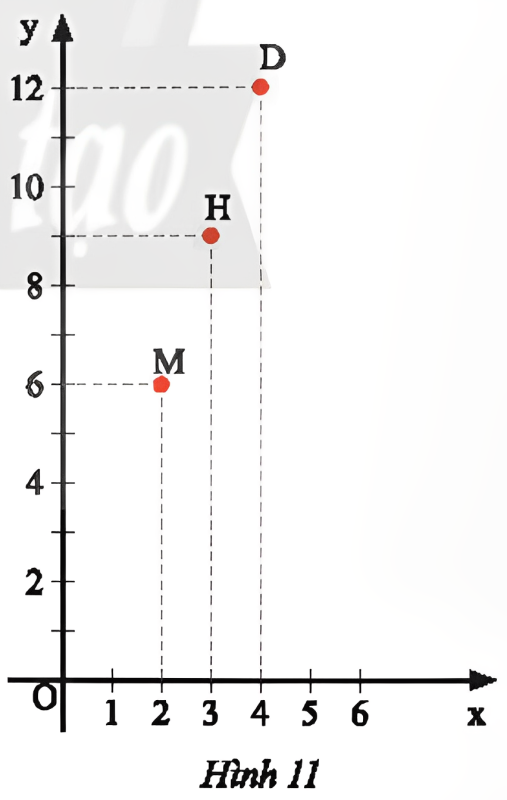 a) Tìm tọa độ các điểm H, D, M.
b) Hỏi ai mua nhiều quyển vở nhất?
Giải
a) H(3;9); D(4; 12); M(2; 6)
b) Dũng mua nhiều quyển vở nhất (4 quyển).
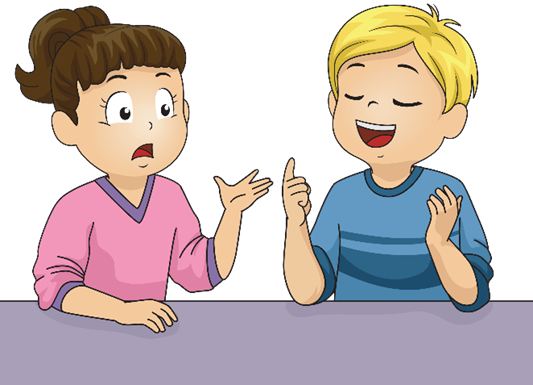 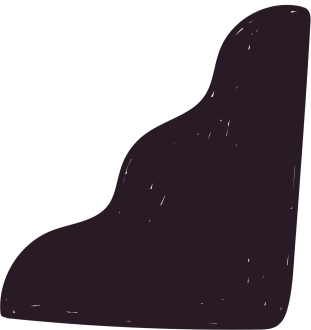 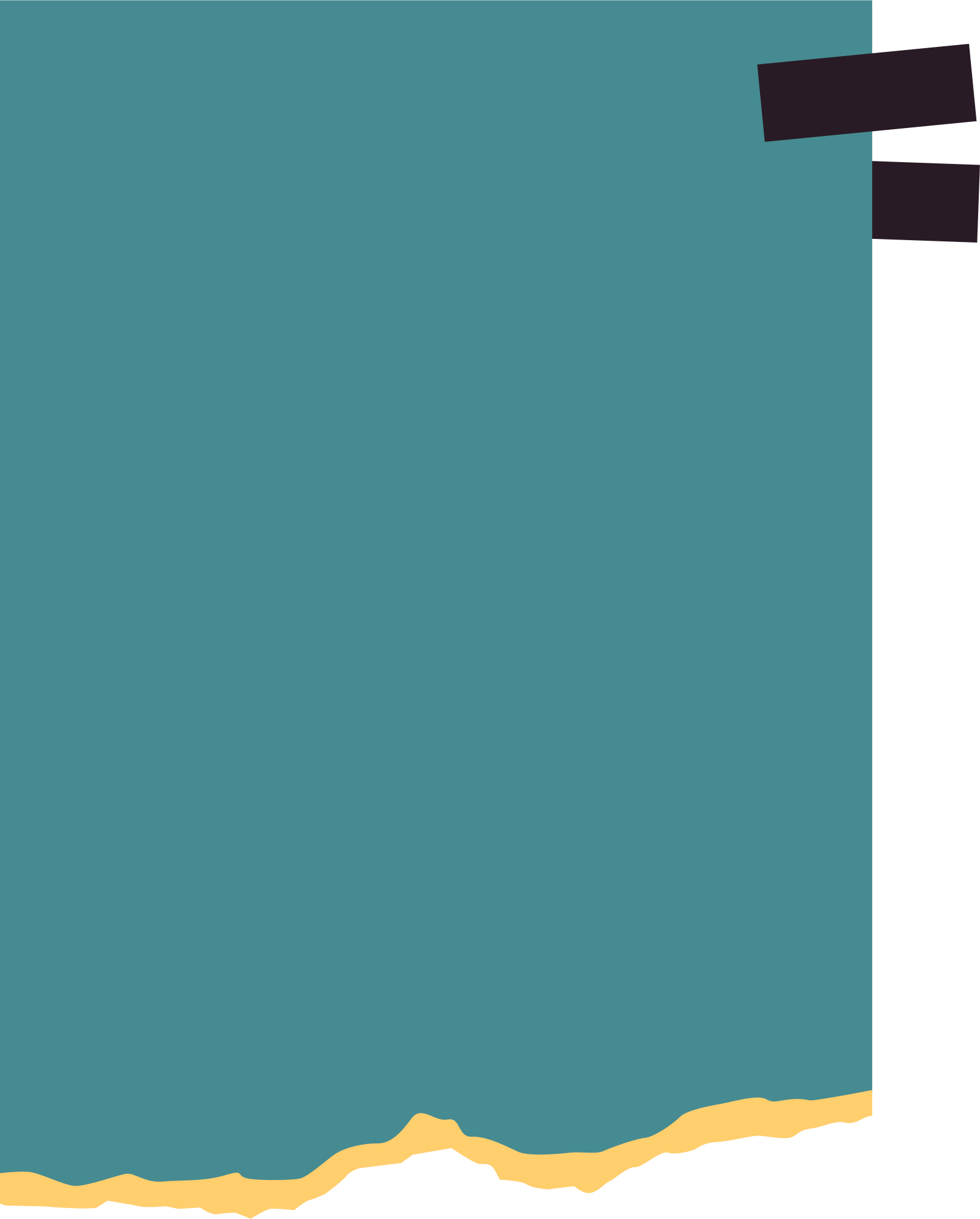 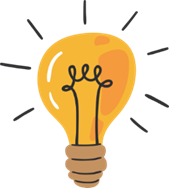 Bài 8 (SGK – tr14)
Mai trông coi một cửa hàng kem, em nhận thấy có mối quan hệ giữa số que kem S bán ra mỗi ngày và nhiệt độ t (°C) của ngày hôm đó. Mai đã ghi lại các giá trị tương ứng của t và S trong bảng sau:



Vẽ đồ thị của hàm số S theo biến số t.
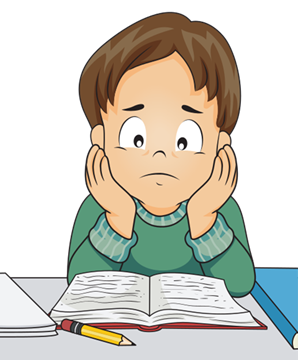 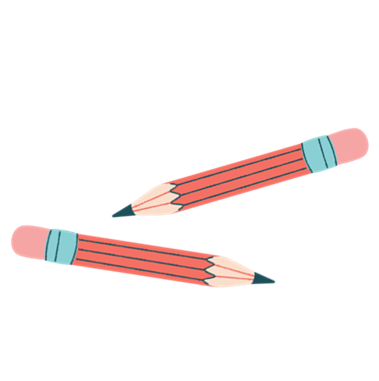 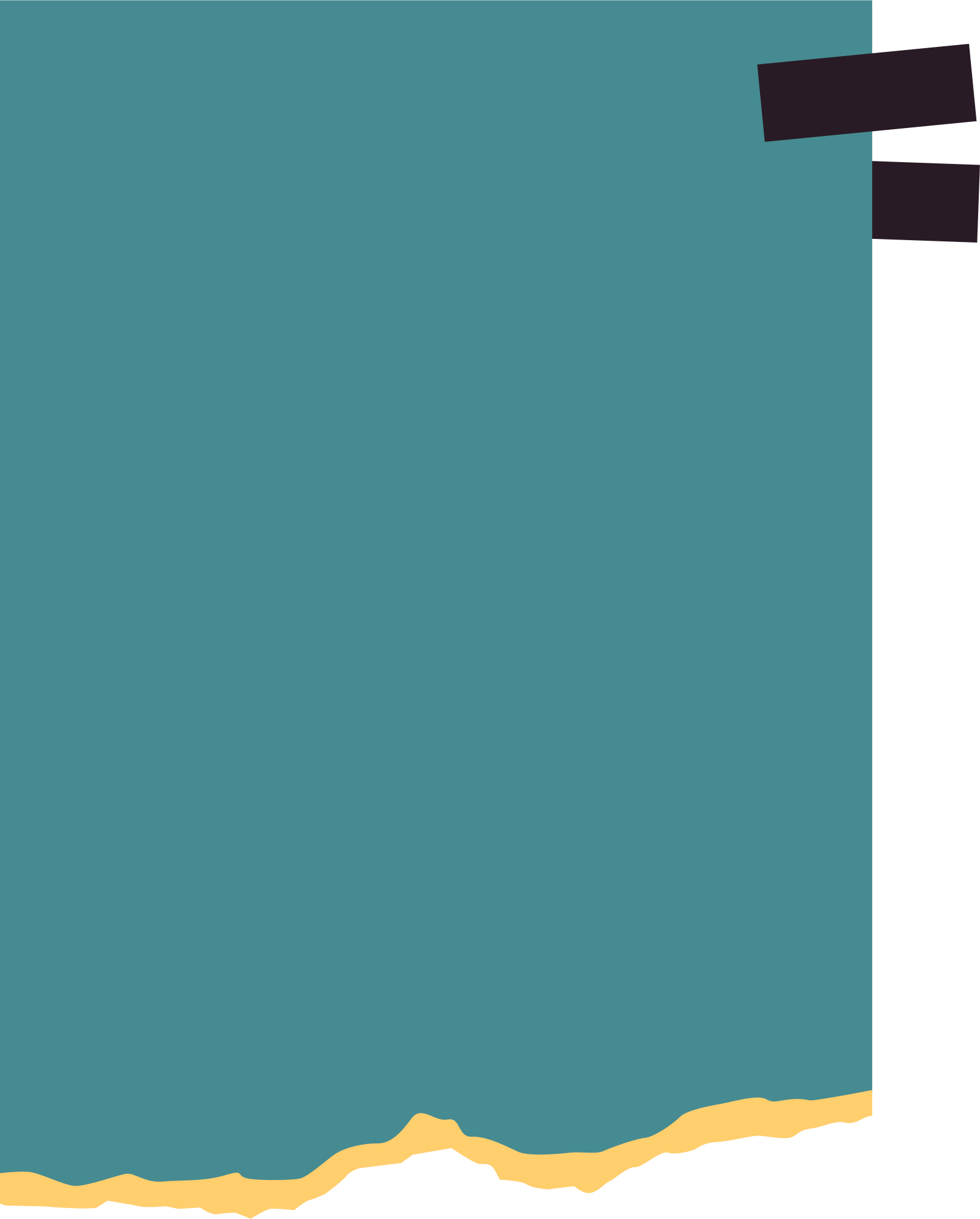 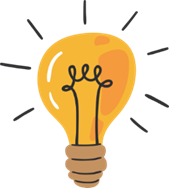 Giải
Đồ thị hàm số S theo biến số t được vẽ như hình sau:
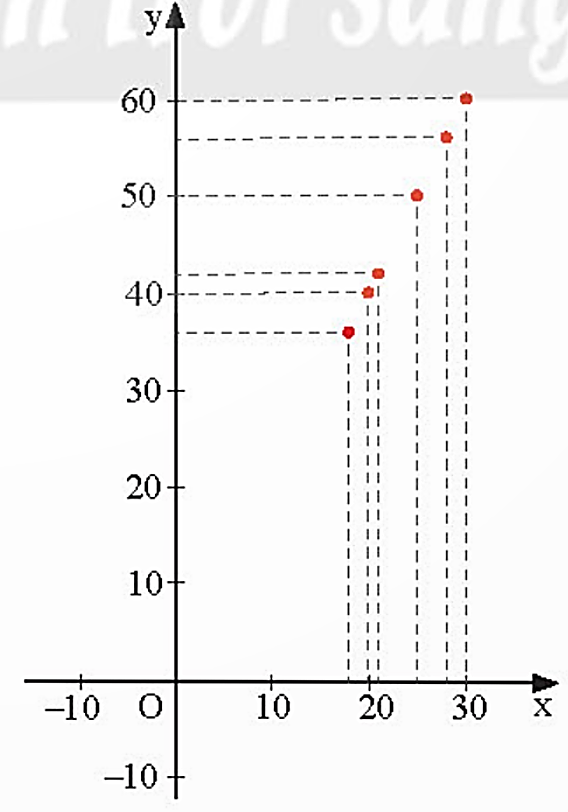 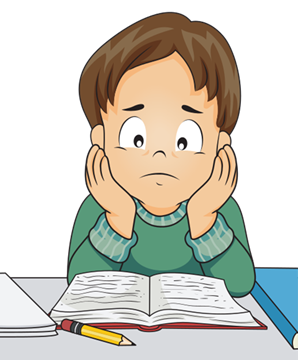 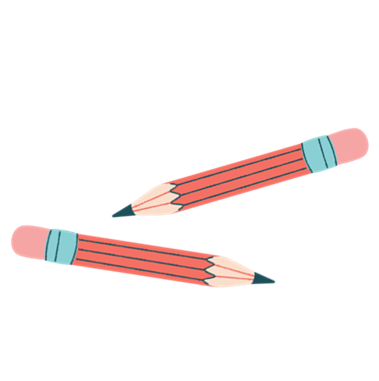 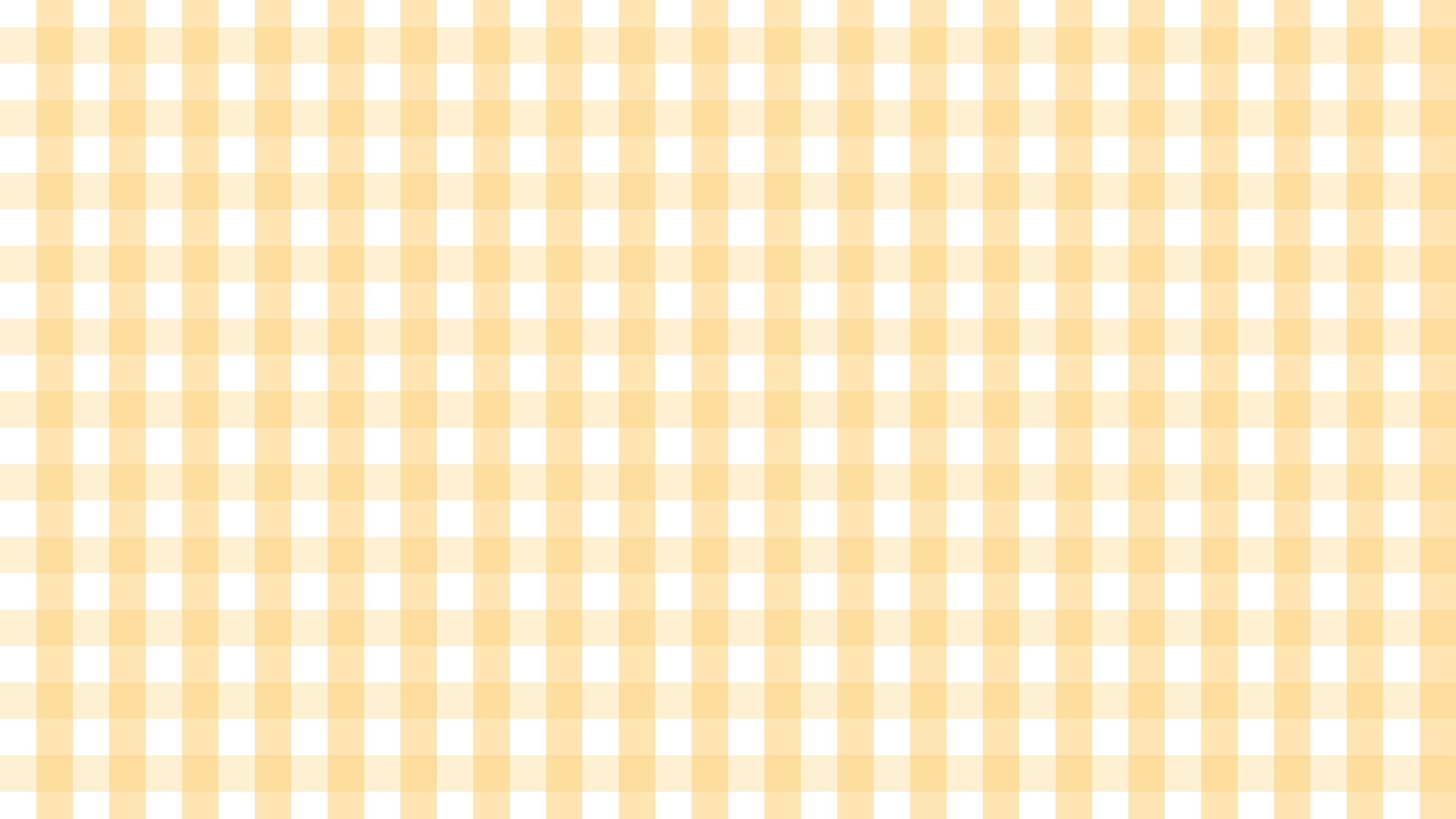 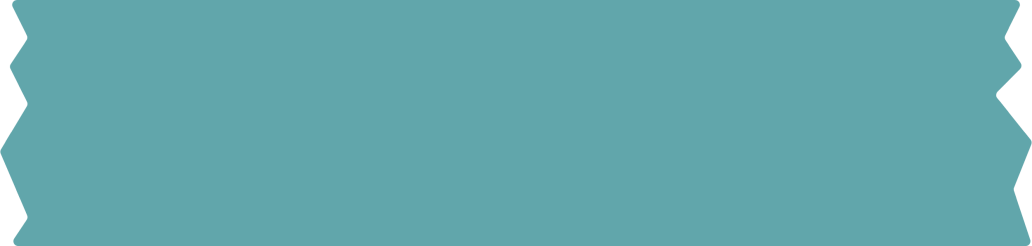 EM CÓ BIẾT
RENÉ DESCARTES – NGƯỜI PHÁT MINH RA MẶT PHẲNG TỌA ĐỘ
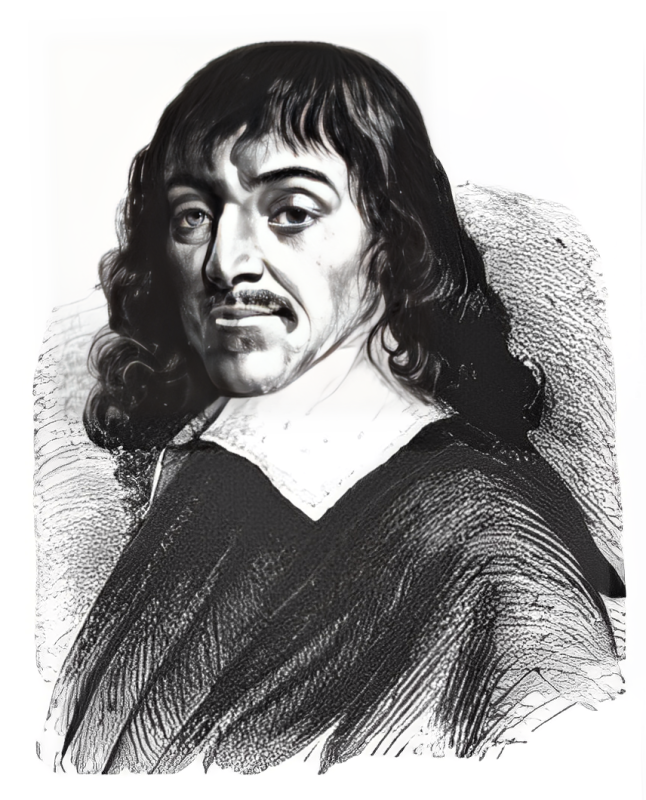 Descartes (1596 – 1650) là nhà khoa học, nhà toán học người Pháp đã hoàn thiện và công bố lí thuyết về mặt phẳng tọa độ. Ông được xem là nhà toán học đã kết hợp được hai ngành Hình học và Đại số
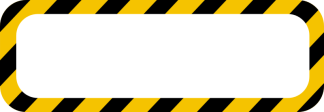 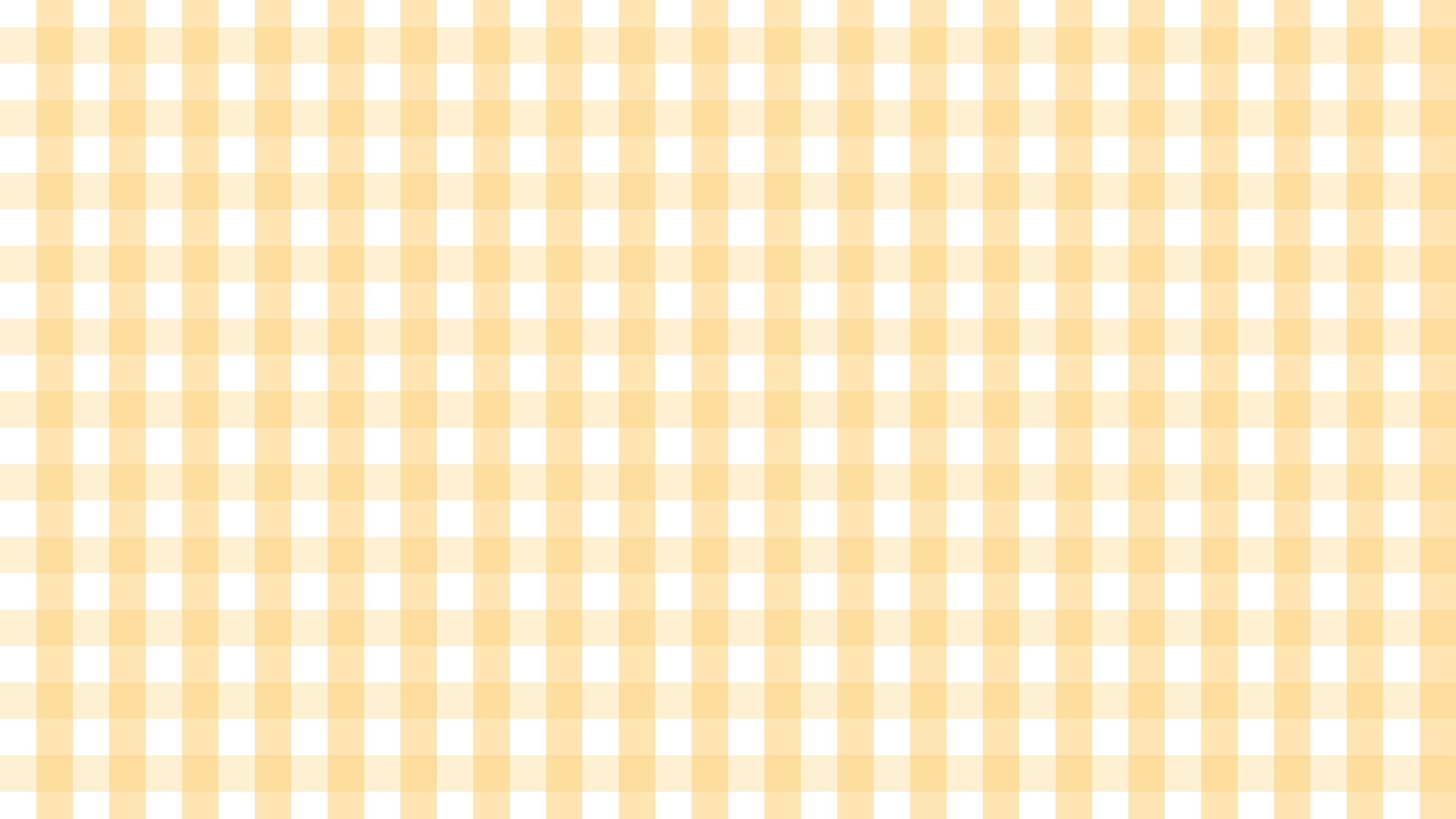 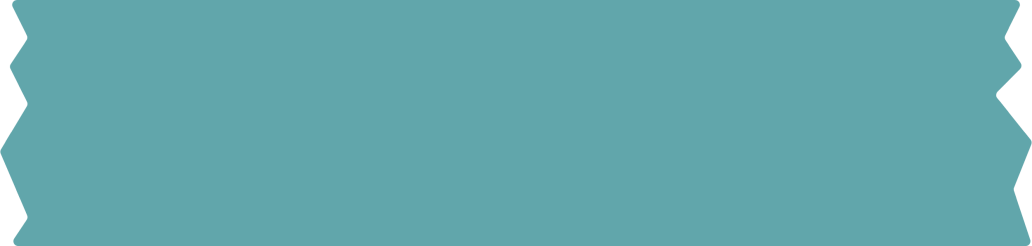 EM CÓ BIẾT
TRÒ CHƠI: BẮN TÀU TRÊN BIỂN
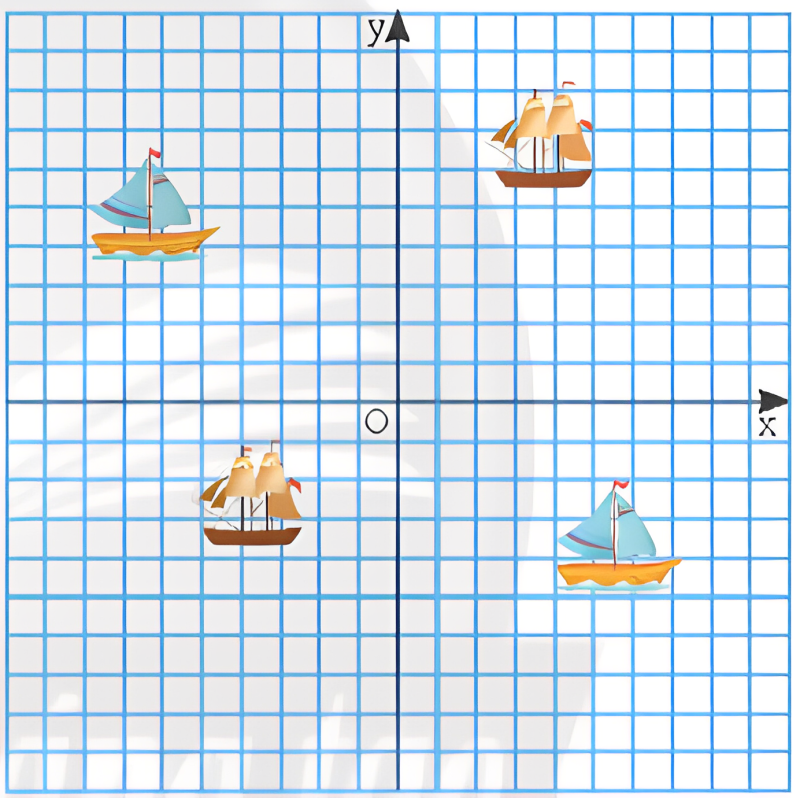 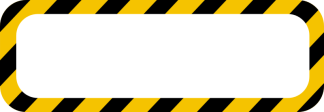 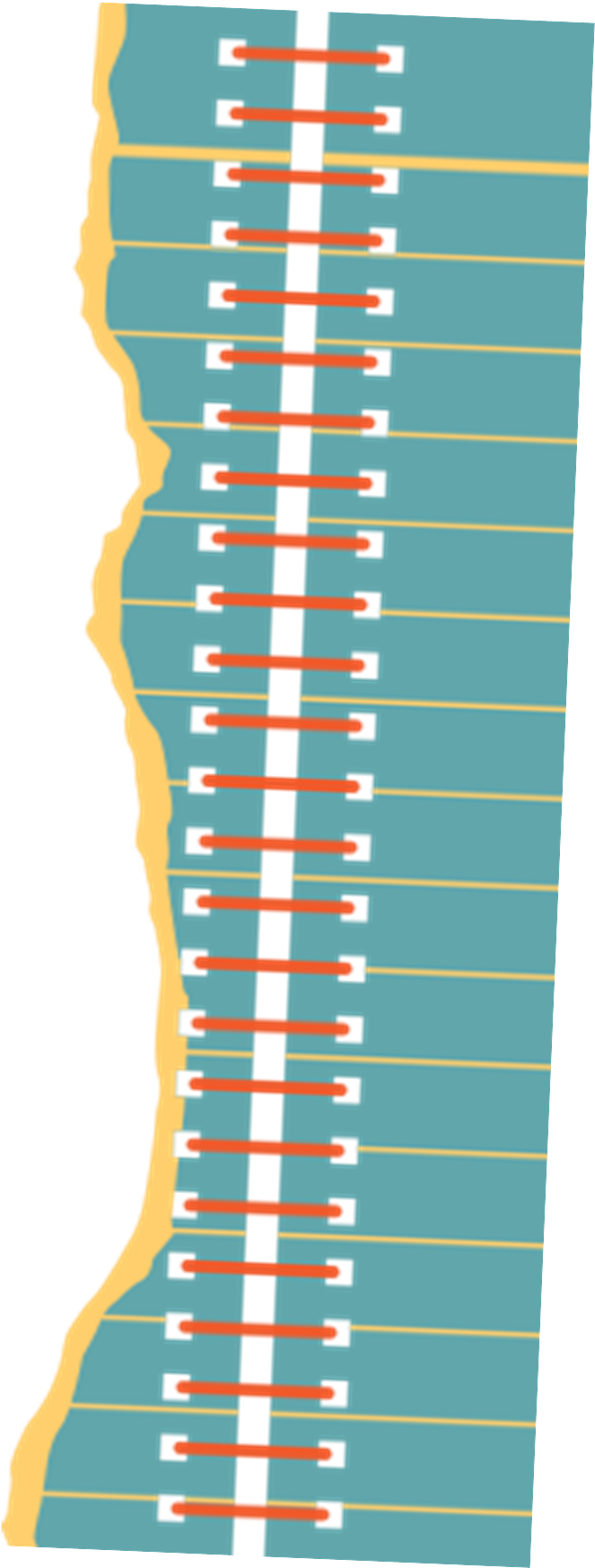 HƯỚNG DẪN VỀ NHÀ
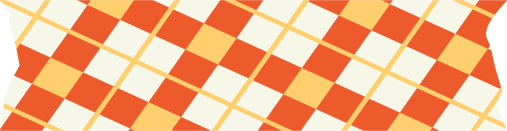 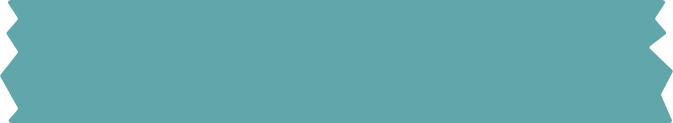 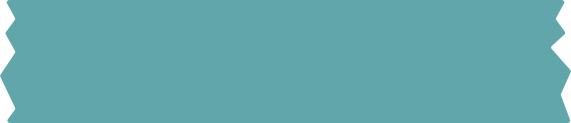 Hoàn thành bài tập trong SBT
Ghi nhớ kiến thức trong bài.
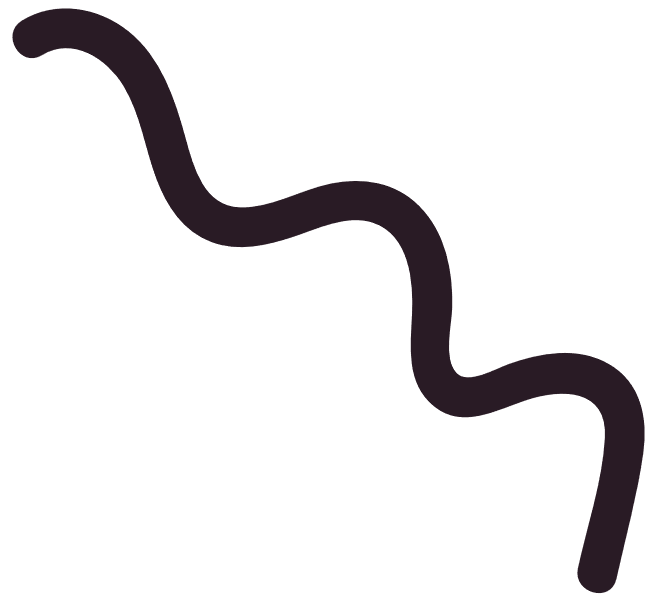 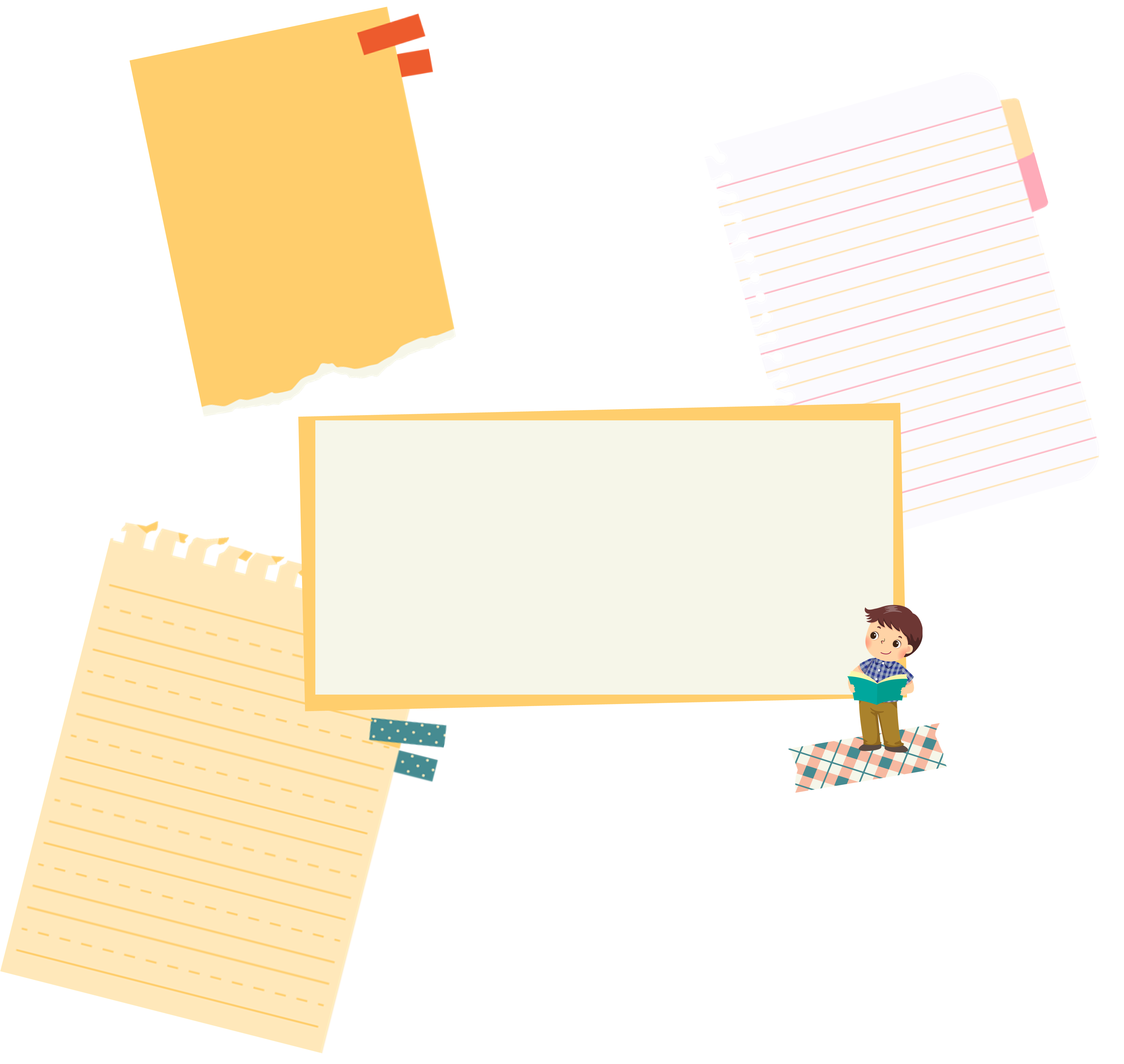 CẢM ƠN CÁC EM 
ĐÃ THEO DÕI BÀI GIẢNG!